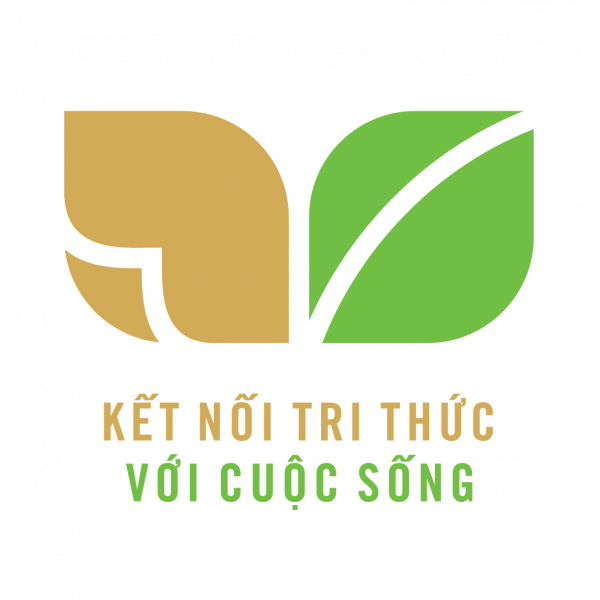 BÀI 28
TRAO ĐỔI KHÍ Ở SINH VẬT
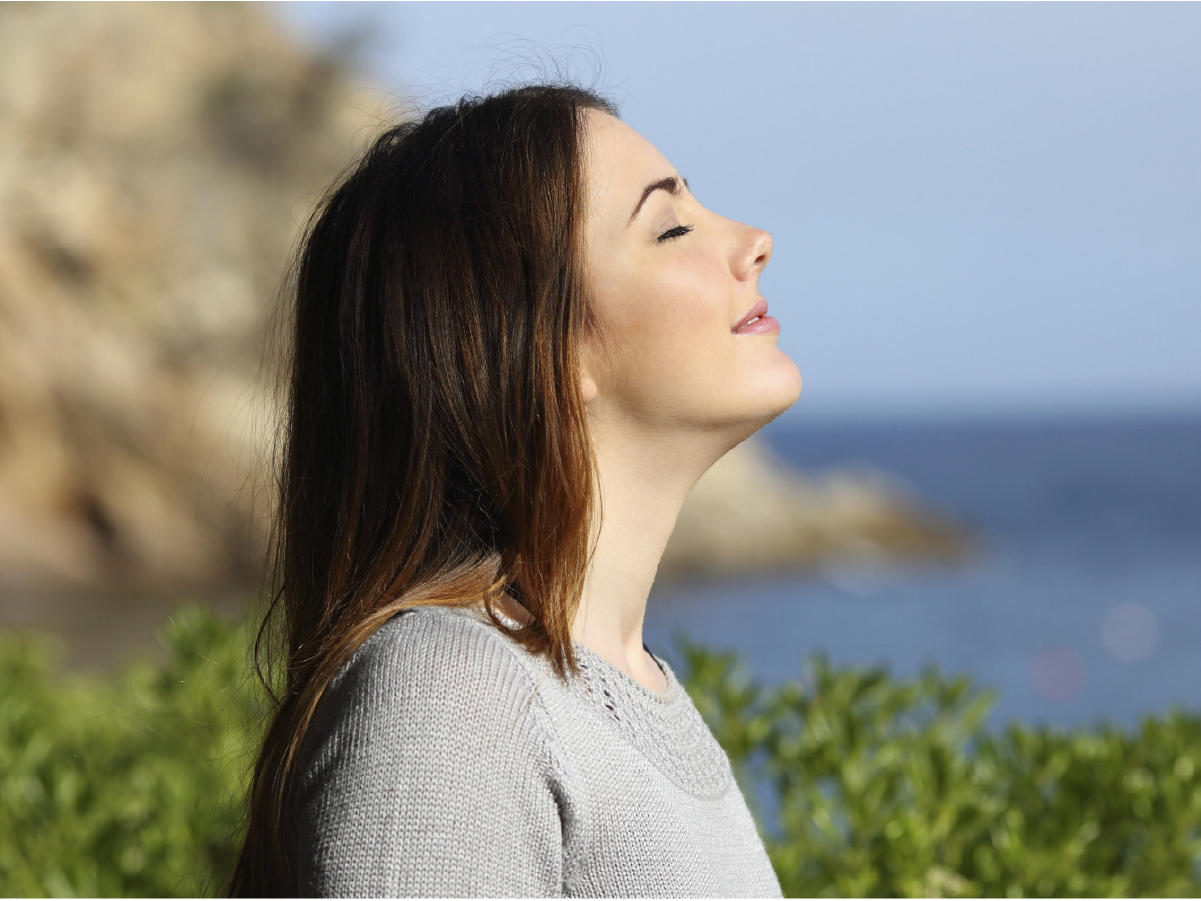 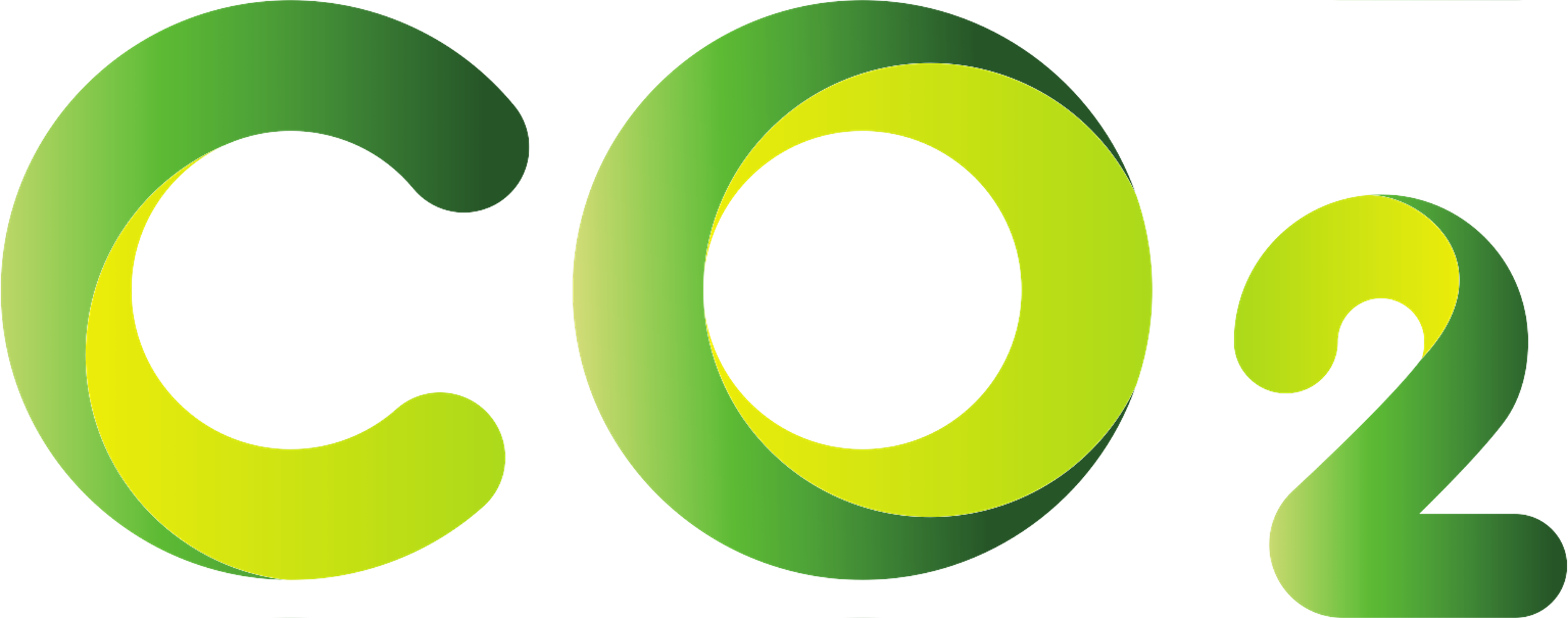 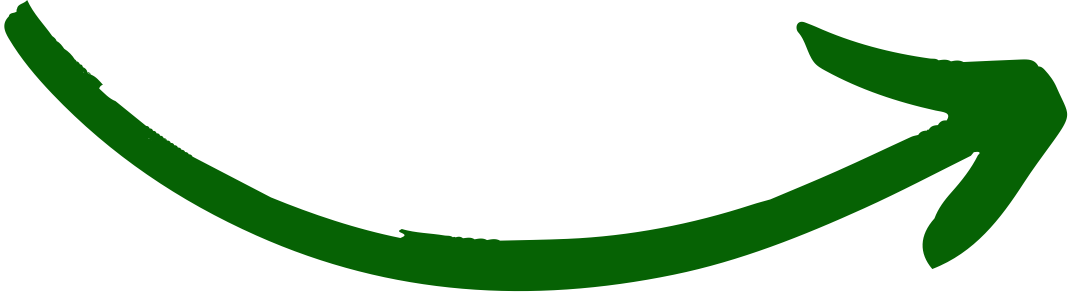 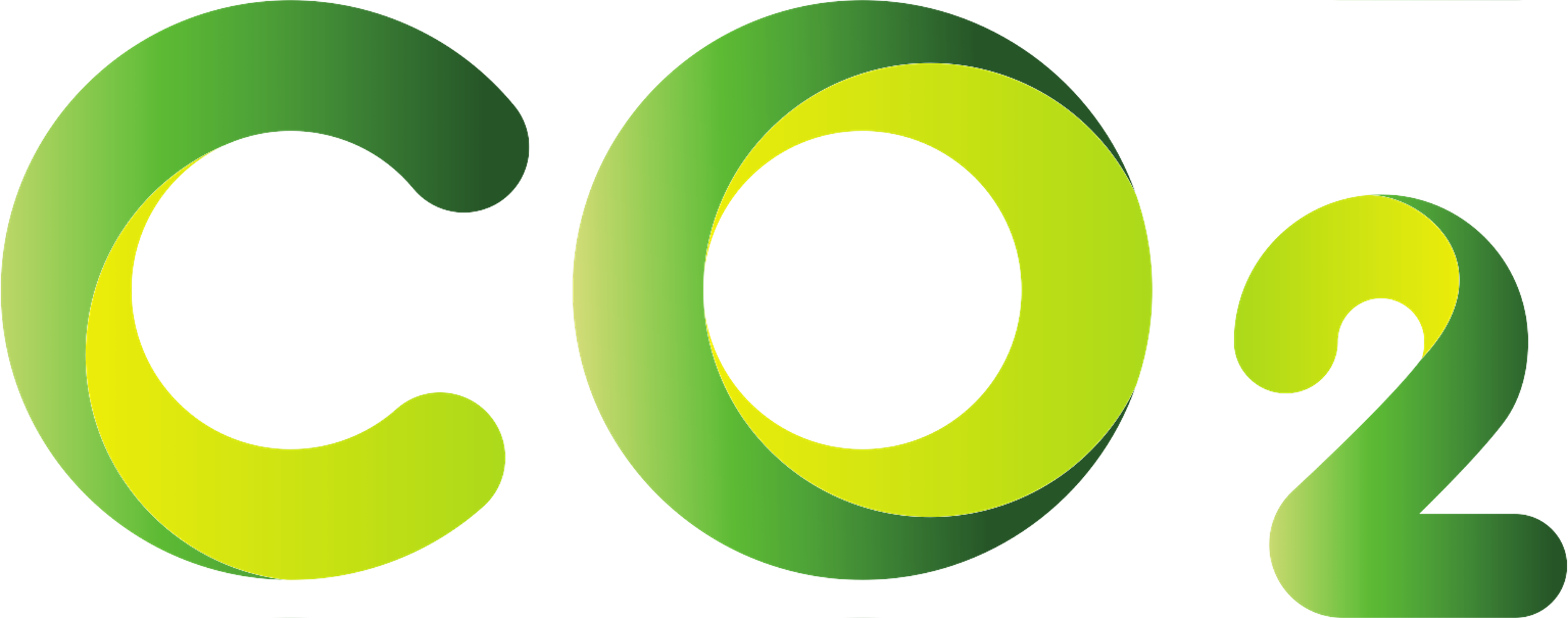 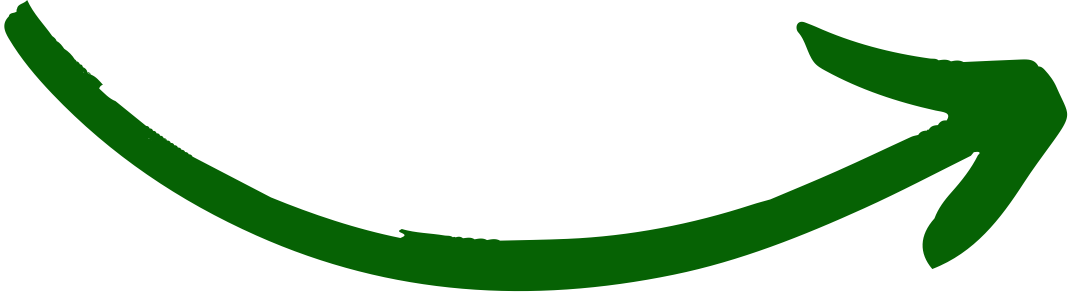 Hình bên thể hiện sự trao đổi khí ở người, vậy trao đổi khí là gì?
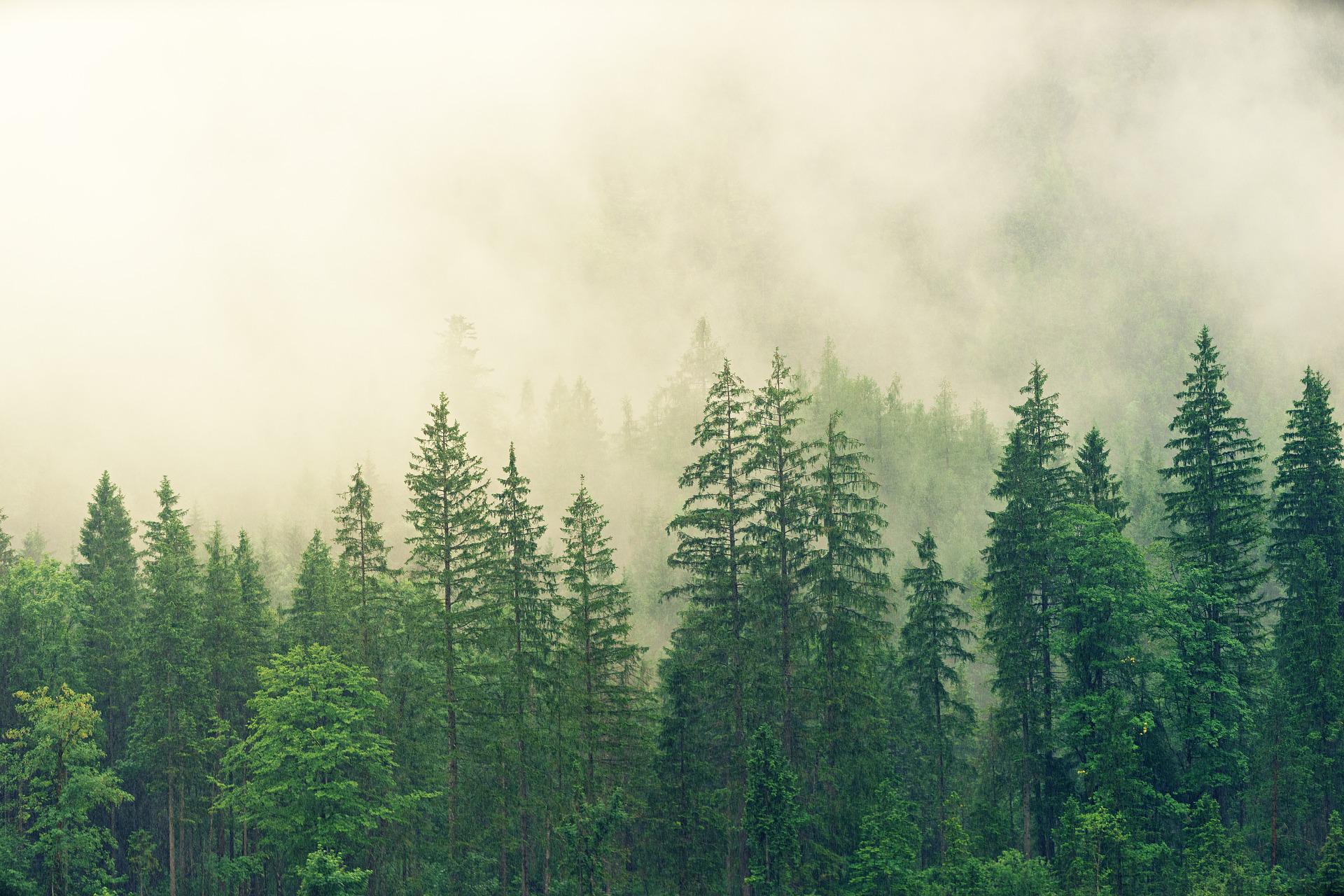 Quá trình trao đổi khí diễn ra như thế nào ở cơ thể động vật và thực vật?
NỘI DUNG BÀI HỌC
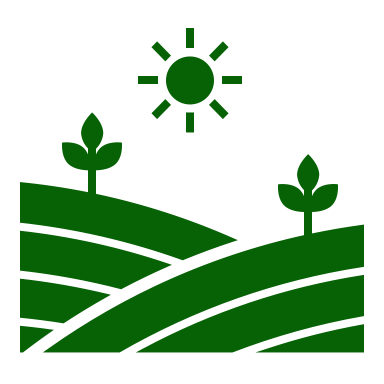 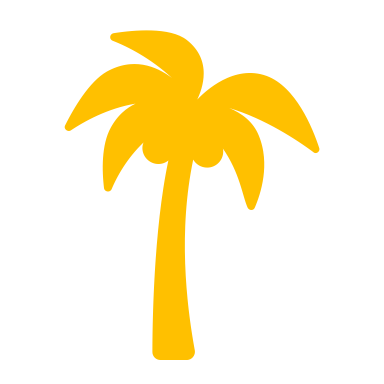 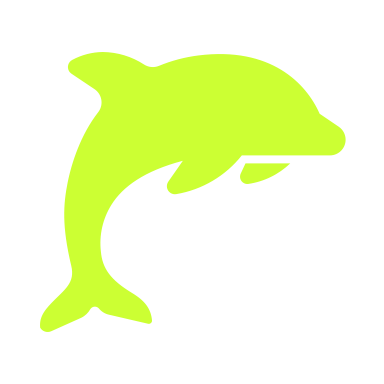 TRAO ĐỔI KHÍ Ở ĐỘNG VẬT
TRAO ĐỔI KHÍ Ở THỰC VẬT
TRAO ĐỔI KHÍ Ở SINH VẬT
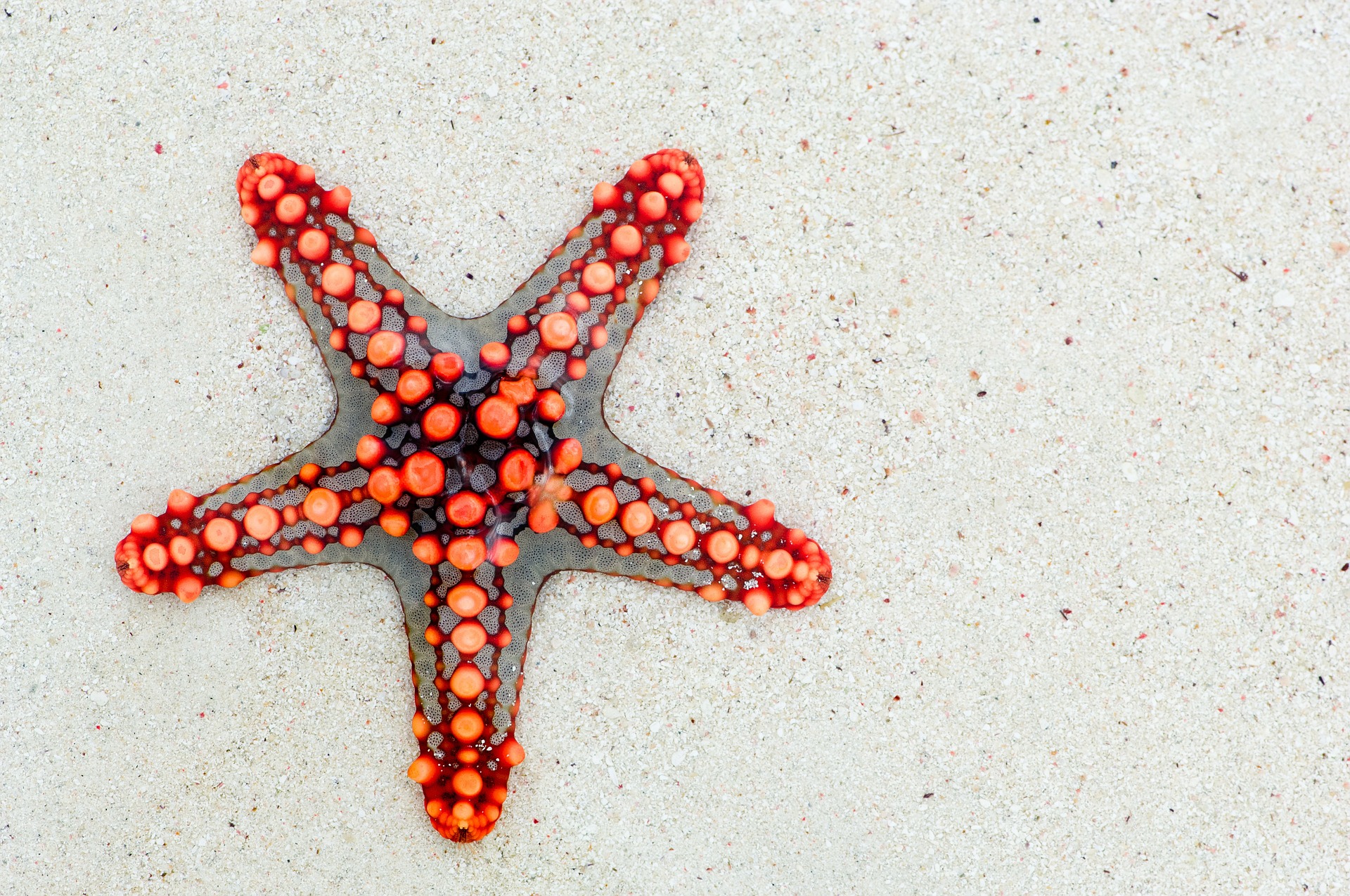 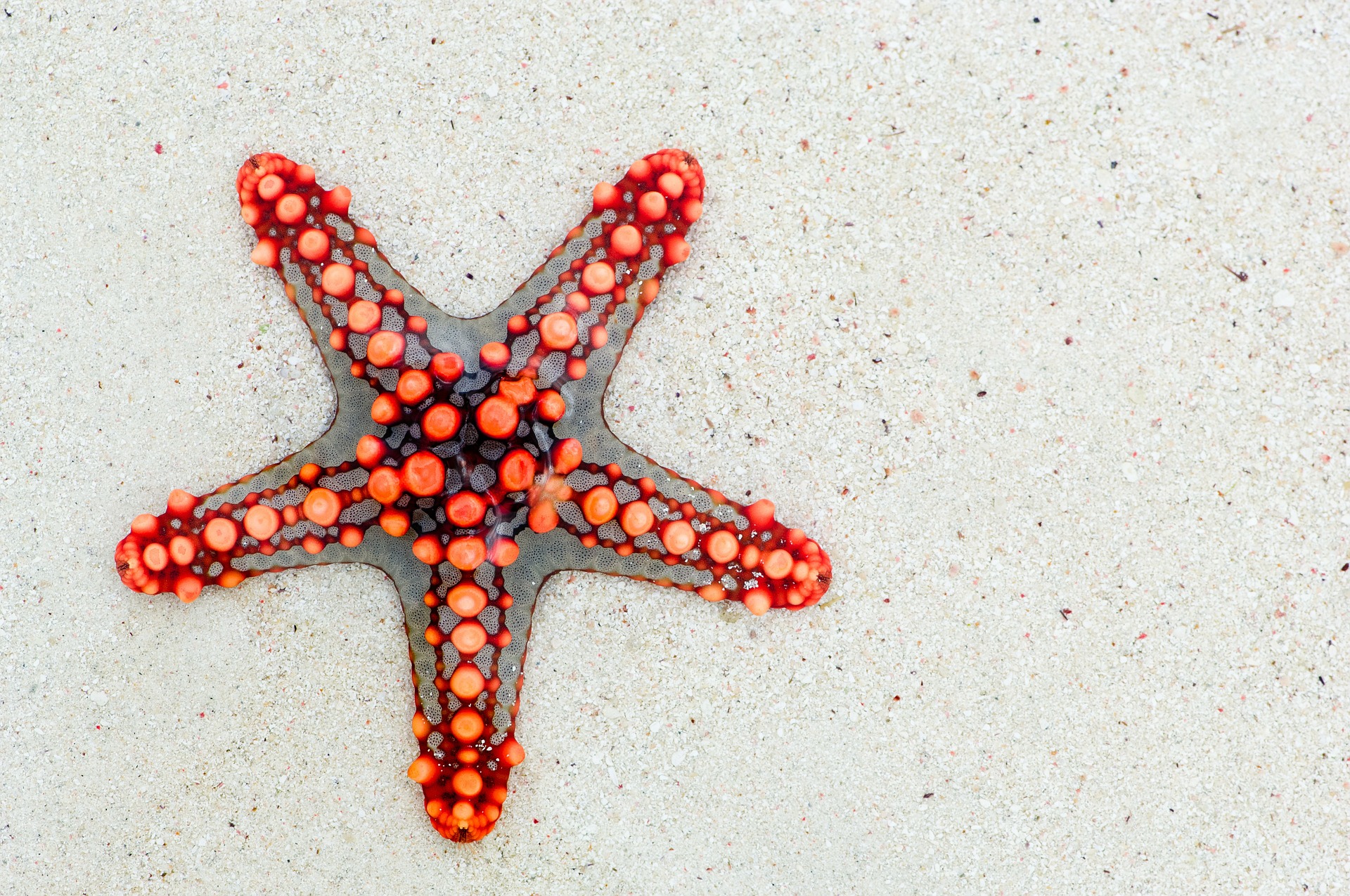 01
TRAO ĐỔI KHÍ Ở SINH VẬT
TRAO ĐỔI KHÍ Ở SINH VẬT
Quan sát hình sau, hãy cho biết trao đổi khí là gì?
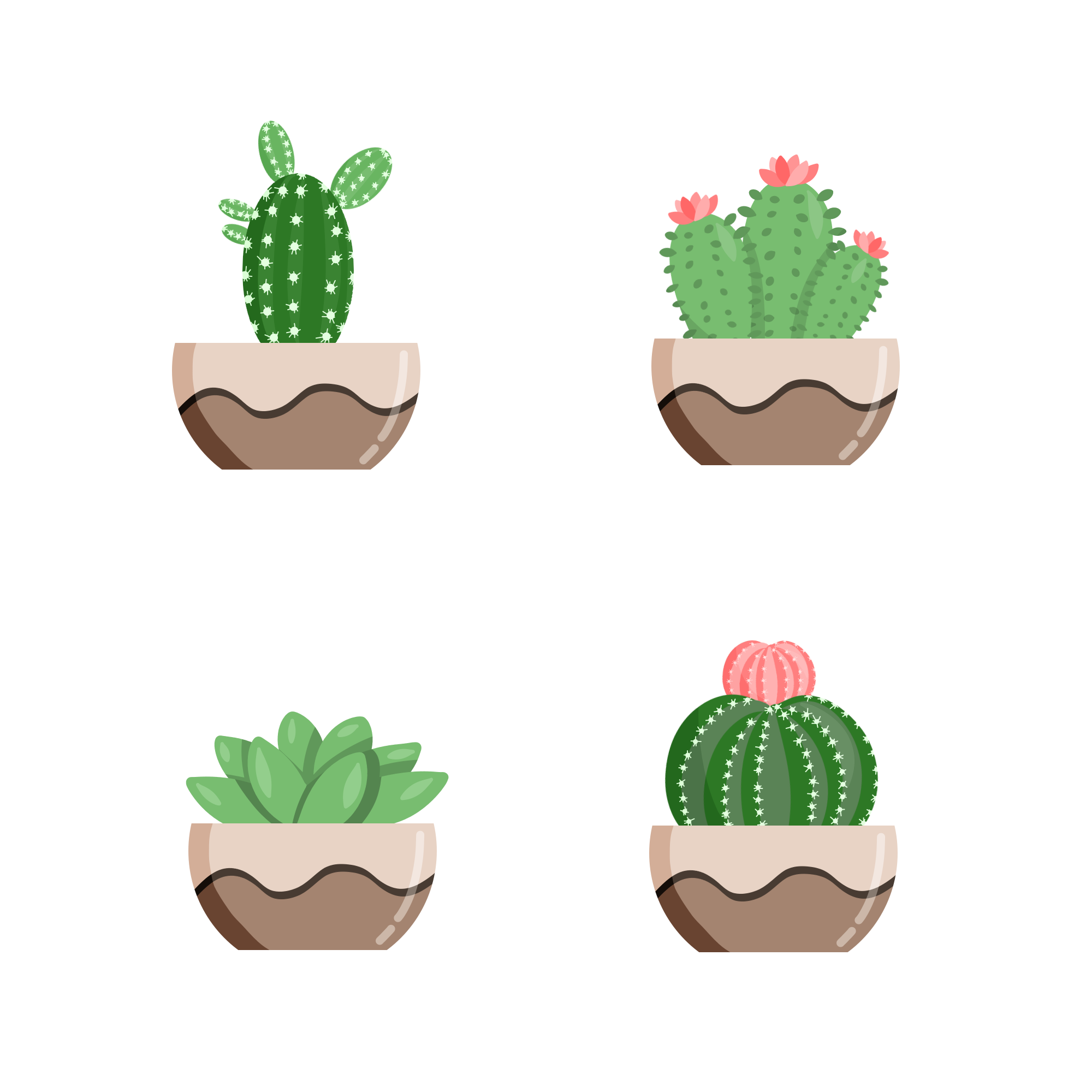 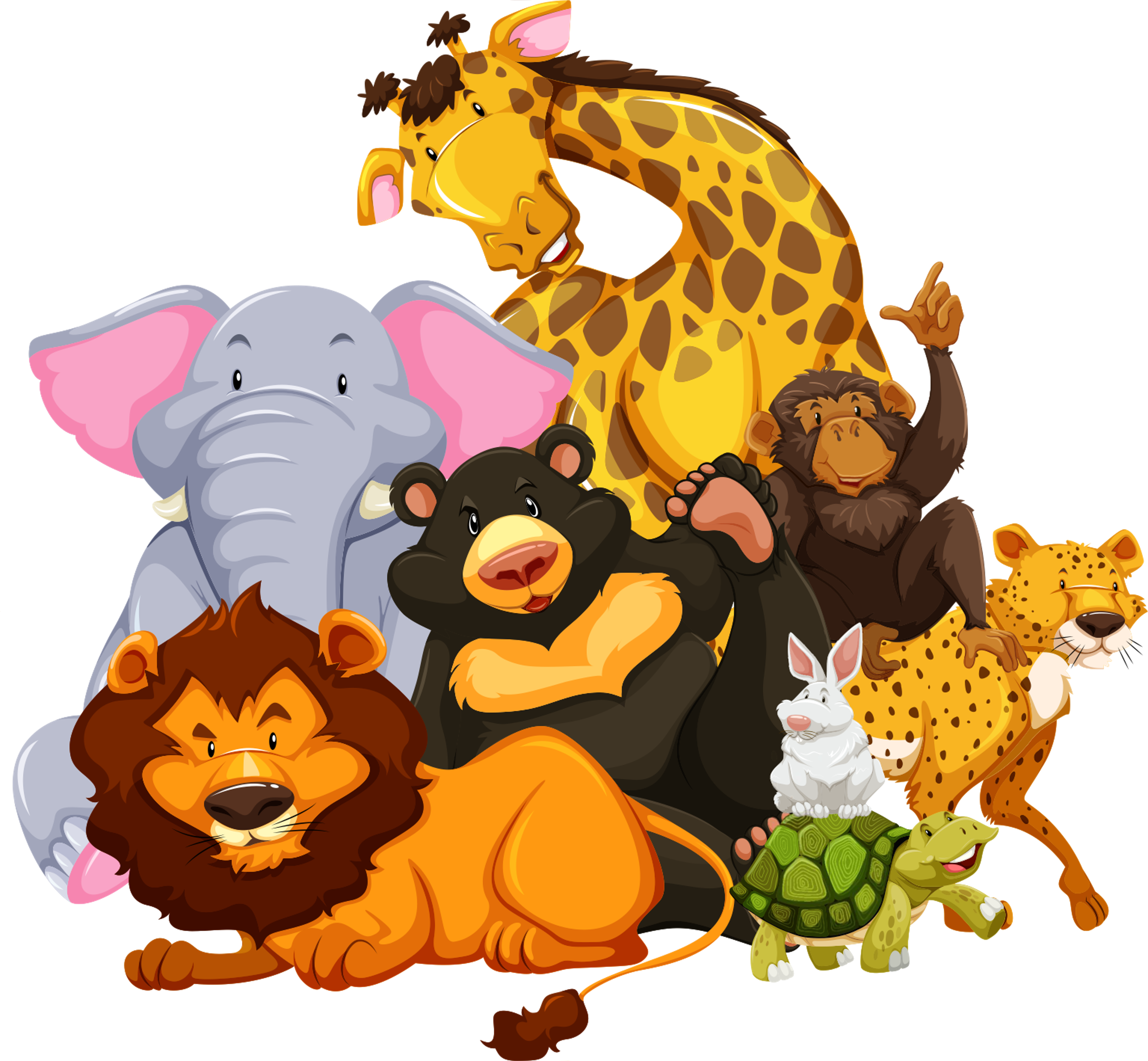 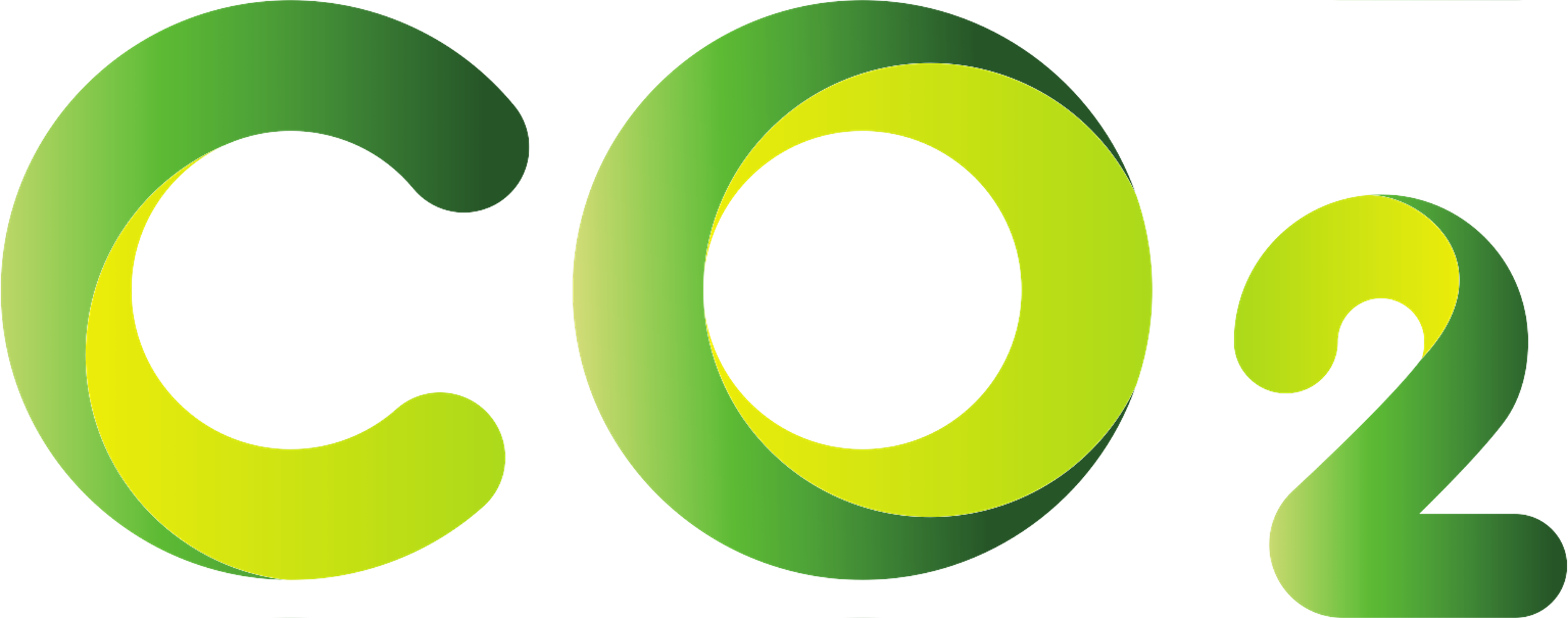 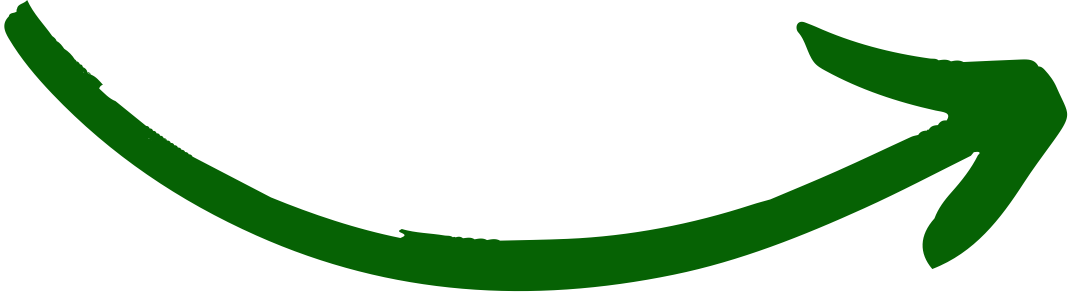 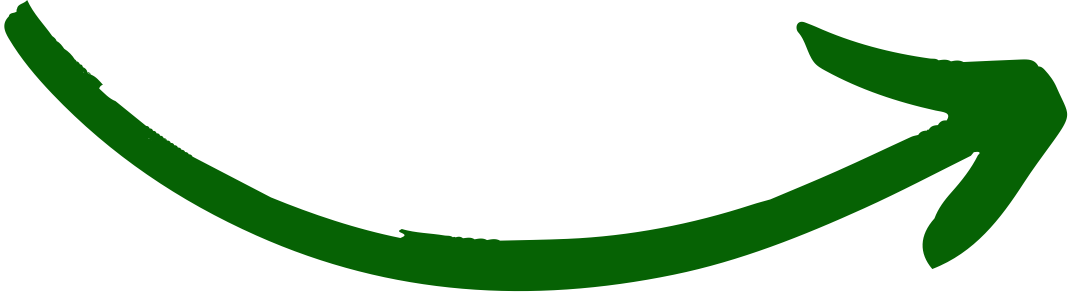 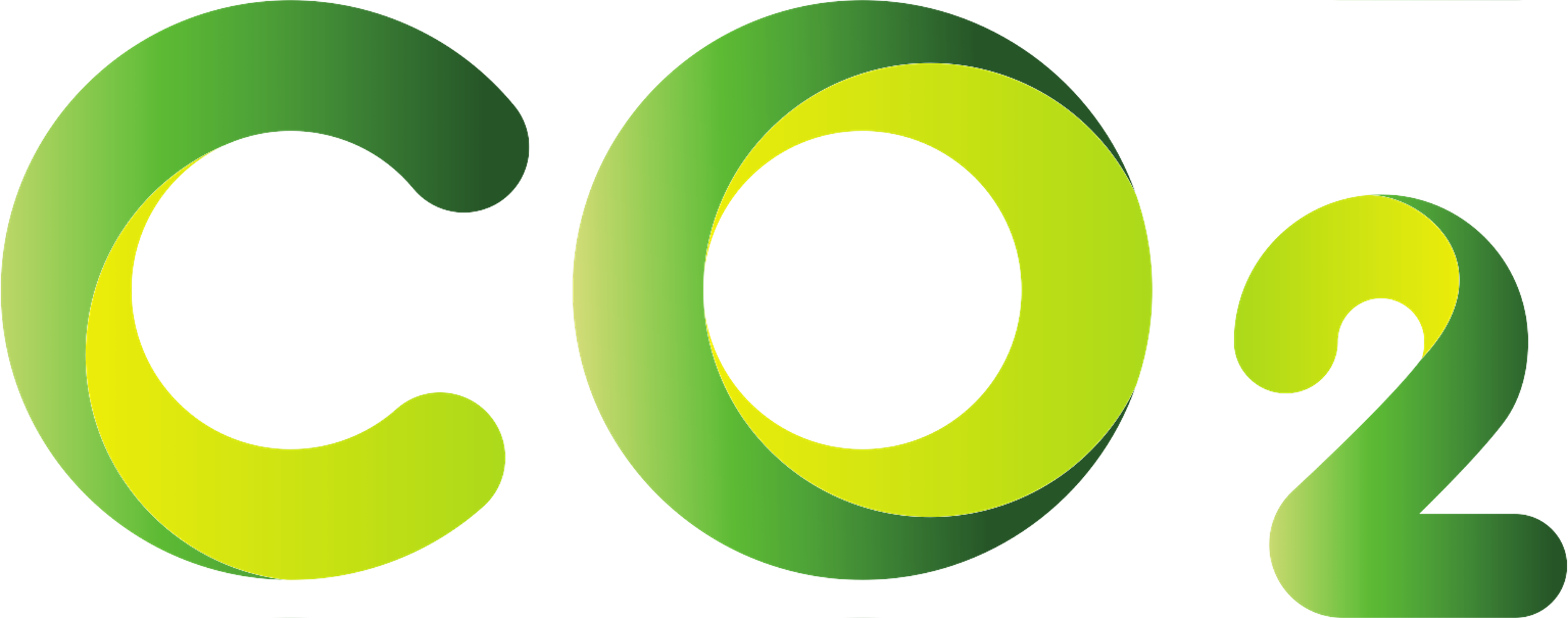 Môi trường
Trao đổi khí là quá trình sinh vật lấy O2 hoặc CO2 từ môi trường vào cơ thể, đồng thời thải ra môi trường khí CO2 hoặc O2.
TRAO ĐỔI KHÍ Ở SINH VẬT
Quá trình trao đổi khí giữa cơ thể với môi trường
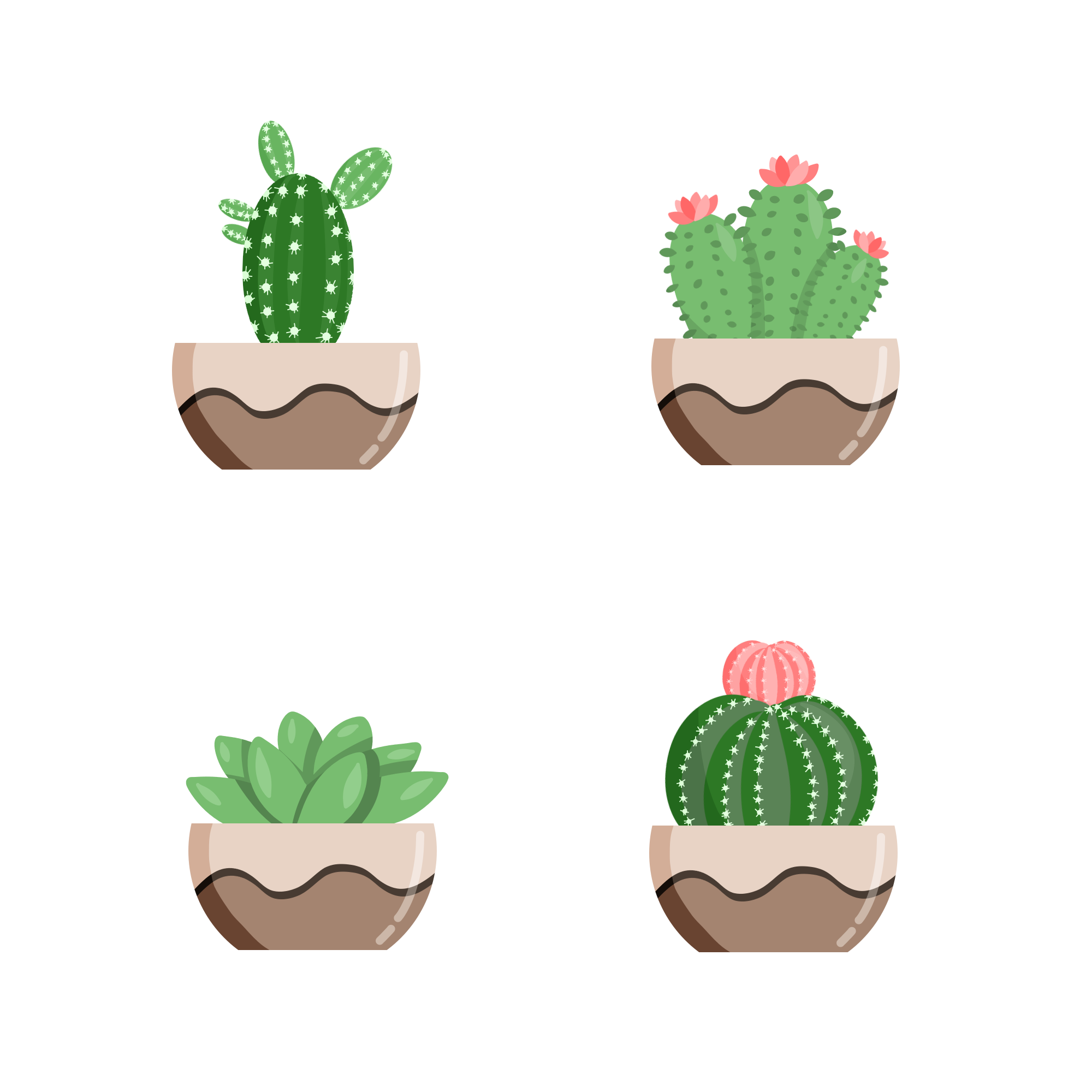 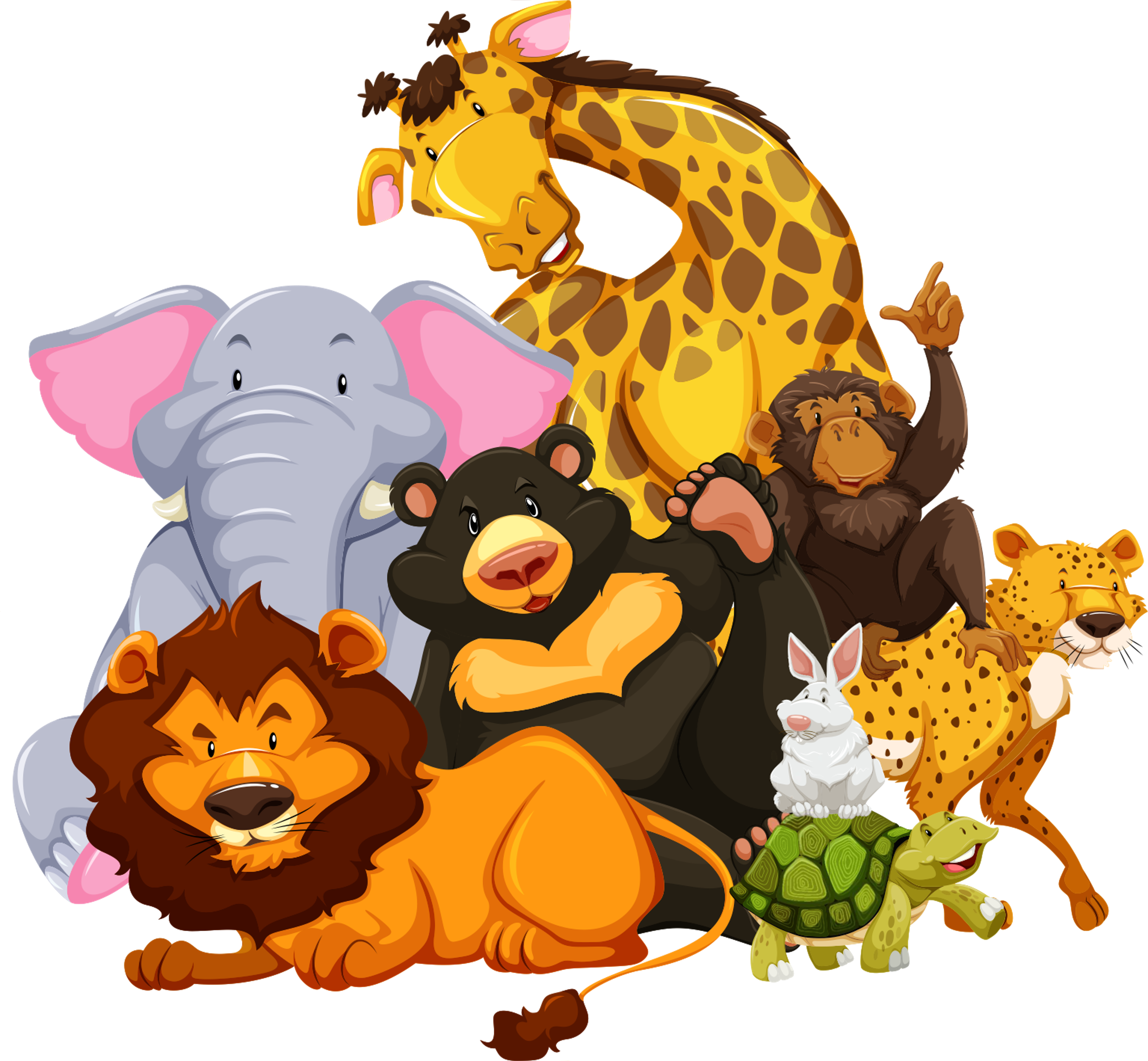 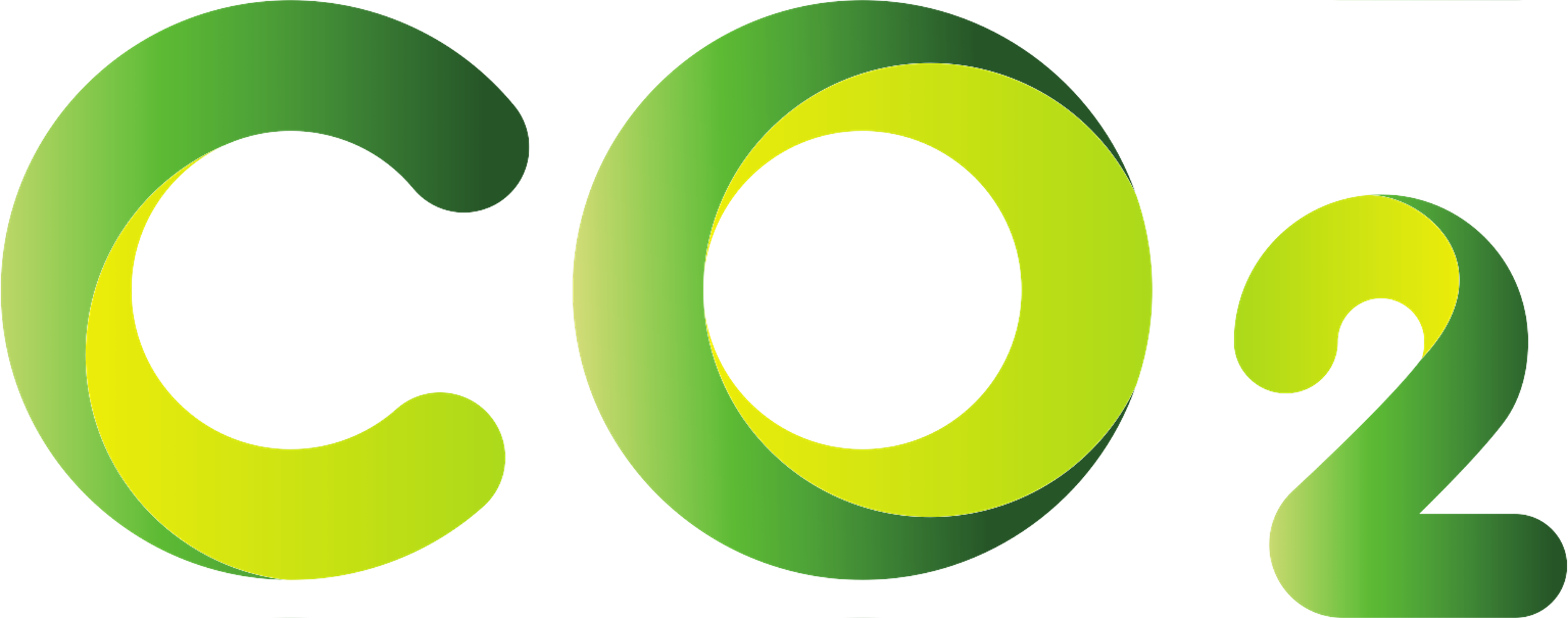 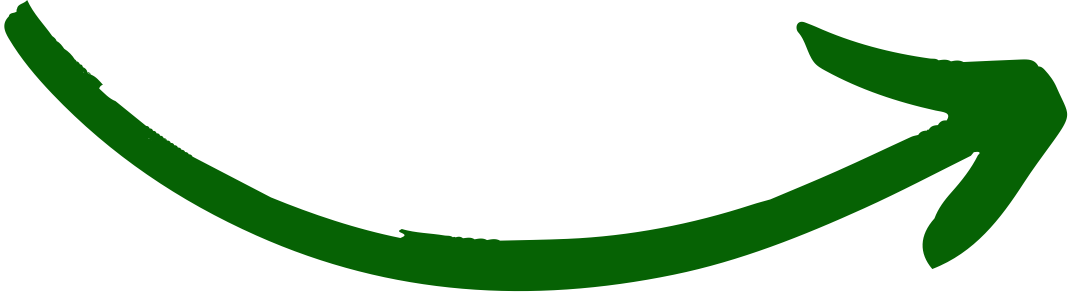 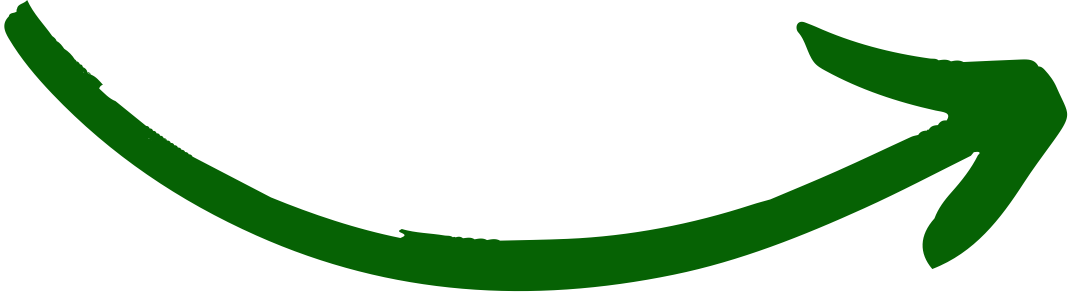 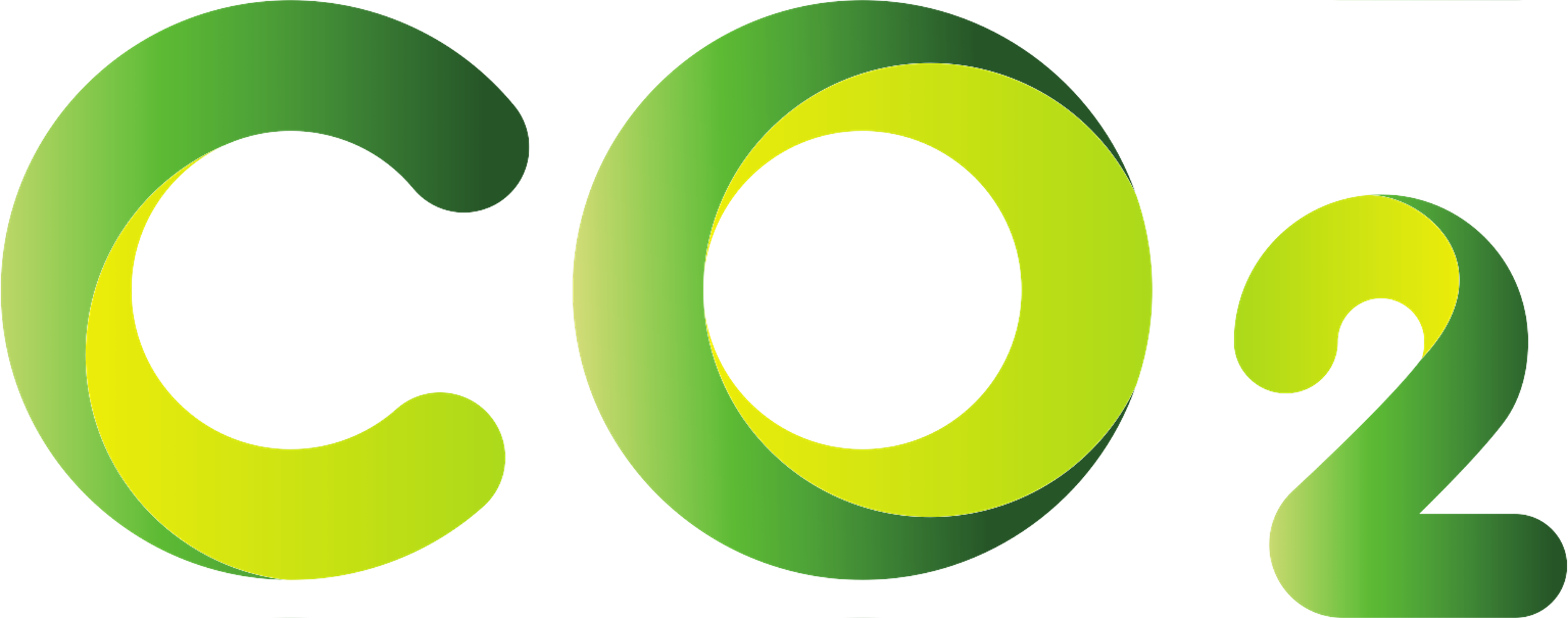 Môi trường
Theo em, trao đổi khí được thực hiện theo cơ chế nào?
Ở động vật và thực vật trao đổi khí thực hiện qua quá trình nào?
TRAO ĐỔI KHÍ Ở SINH VẬT
Trao đổi khí giữa cơ thể sinh vật với môi trường diễn ra theo 
“cơ chế khuếch tán”.
Khuếch tán là hiện tượng các phân tử khí di chuyển từ nơi có nồng độ cao đến nơi có nồng độ thấp
Chiều di chuyển của các phân tử khí
TRAO ĐỔI KHÍ Ở SINH VẬT
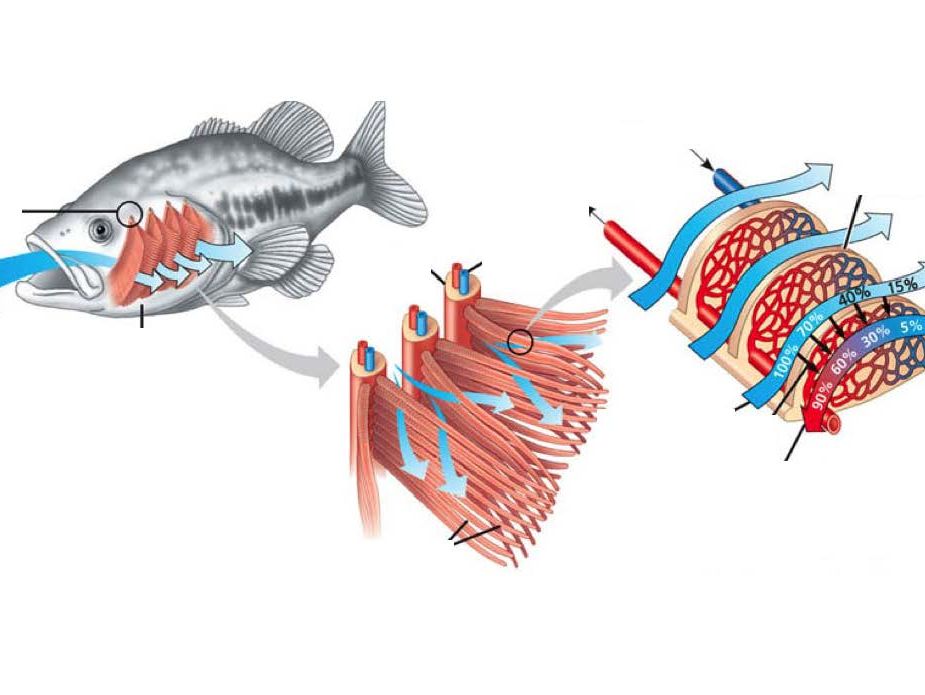 Máu giàu O2
Máu nghèo O2
Dòng nước
Mang cá
Ở cơ thể động vật, trao đổi khí được thực hiện qua quá trình hô hấp
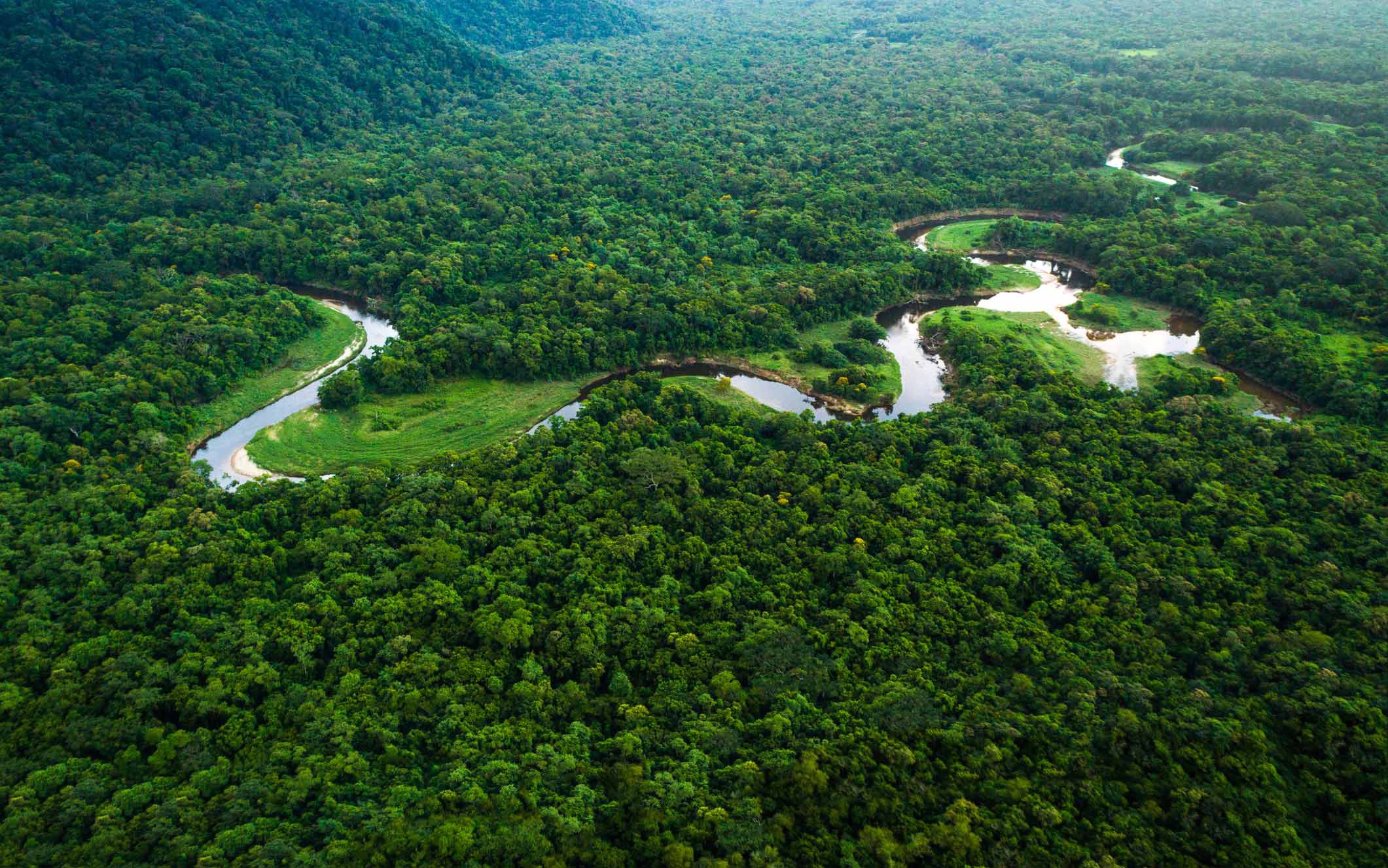 THỰC VẬT
Trao đổi khí được thực hiện ở cả hai quá trình
Quá trình quang hợp
Quá trình hô hấp
TRAO ĐỔI KHÍ Ở SINH VẬT
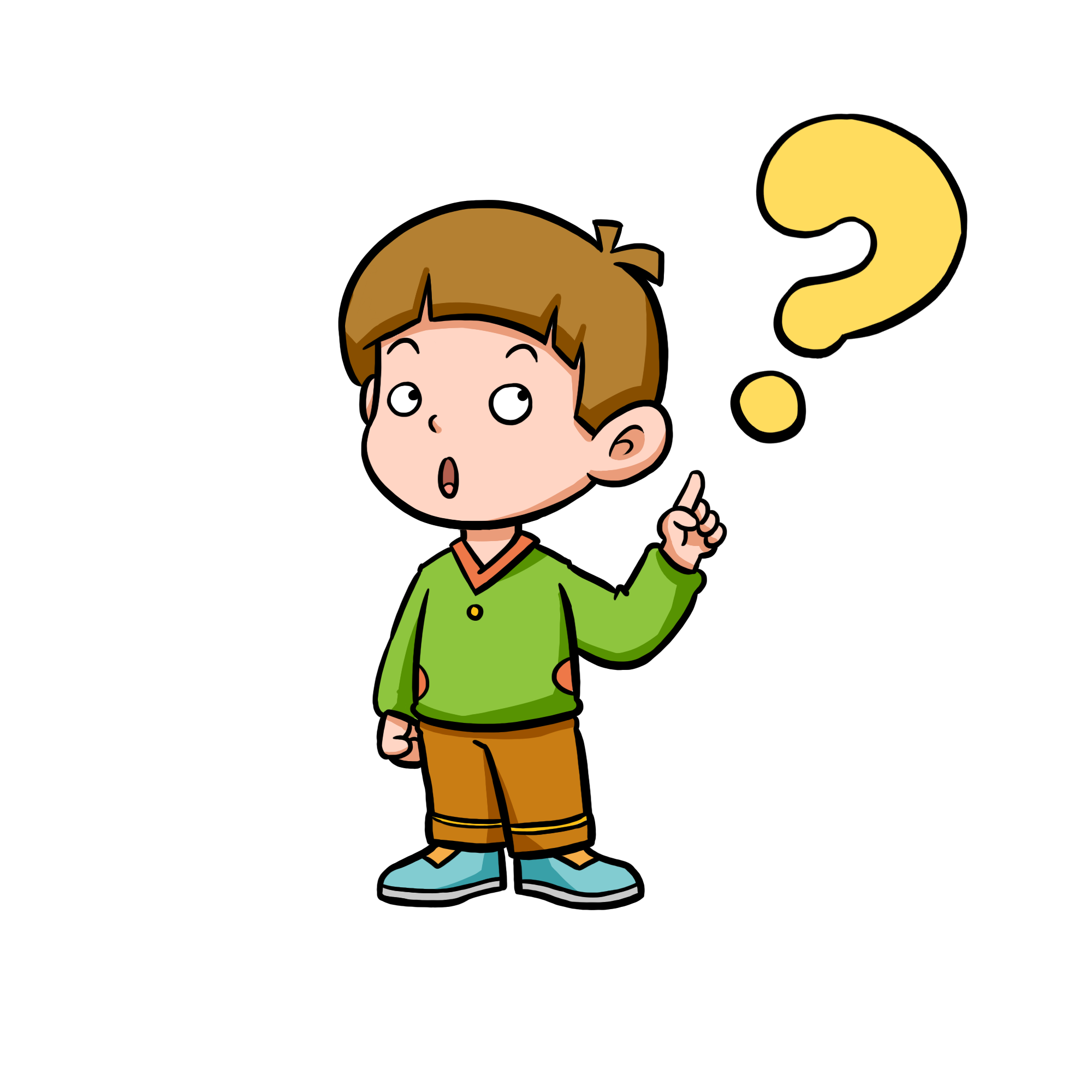 Đọc thông tin trong sách rồi hoàn thành nội dung theo mẫu bảng 28.1
Bảng 28.1
O2
CO2
O2
CO2
O2
CO2
TRAO ĐỔI KHÍ Ở SINH VẬT
Trả lời
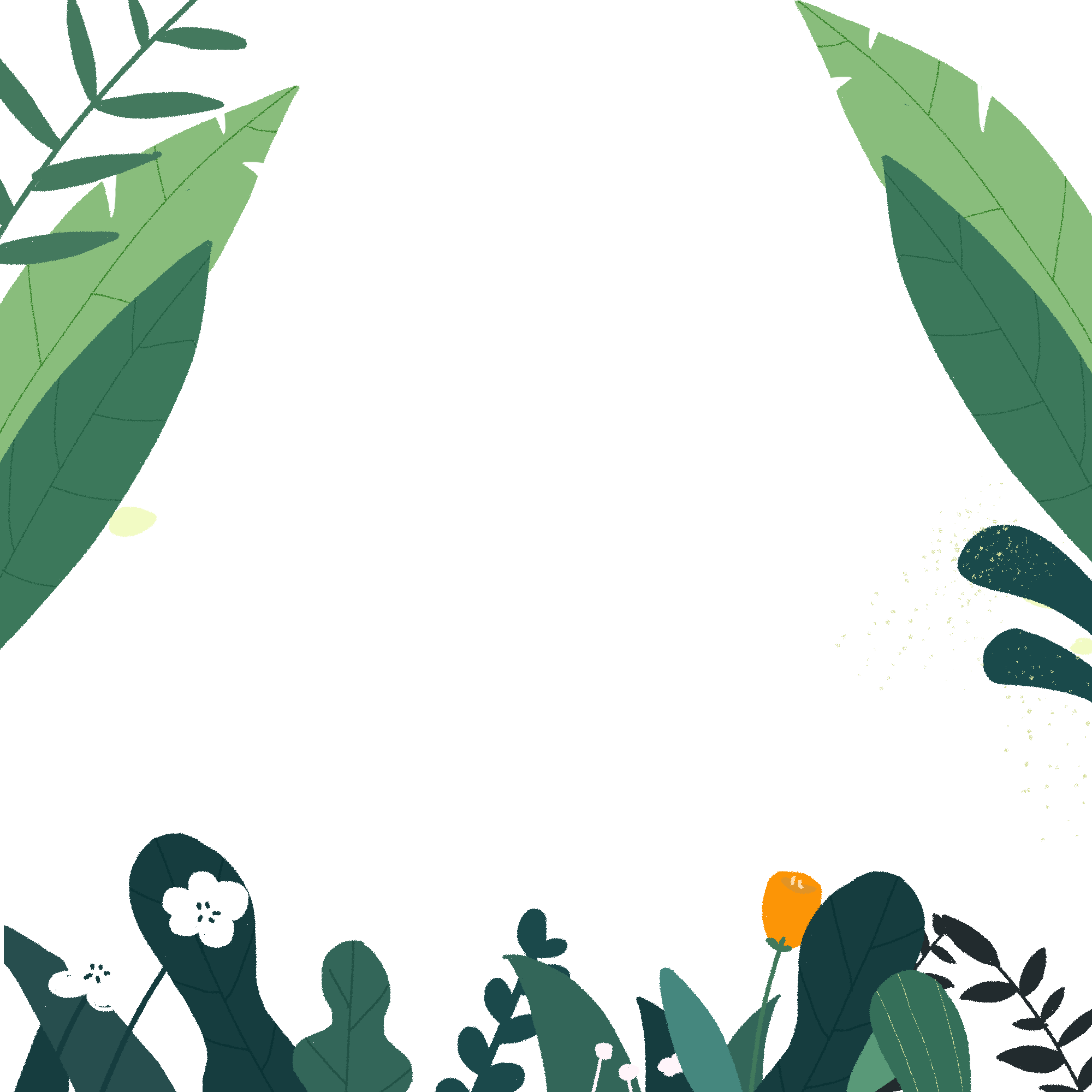 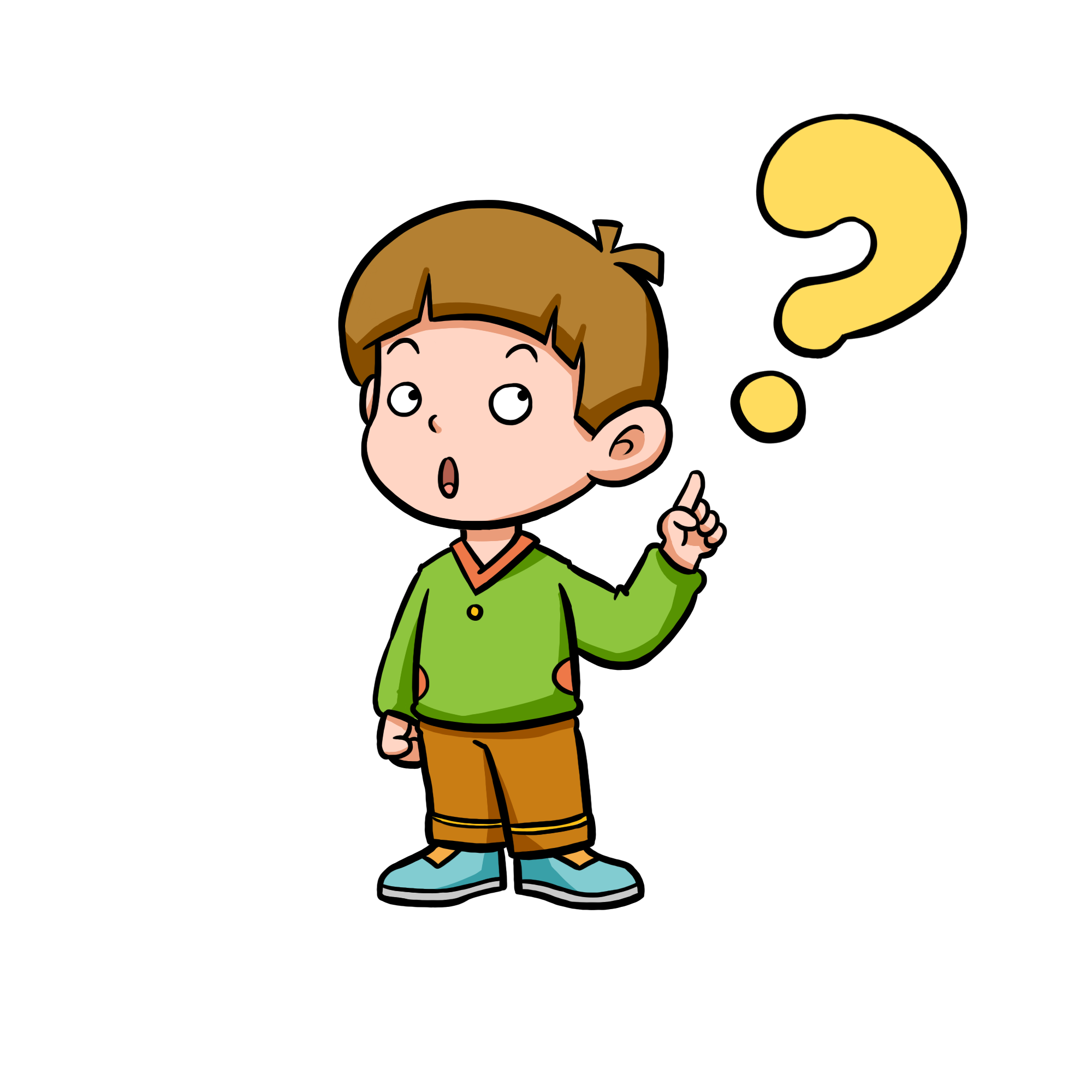 Trao đổi khí có liên quan gì với hô hấp tế bào?
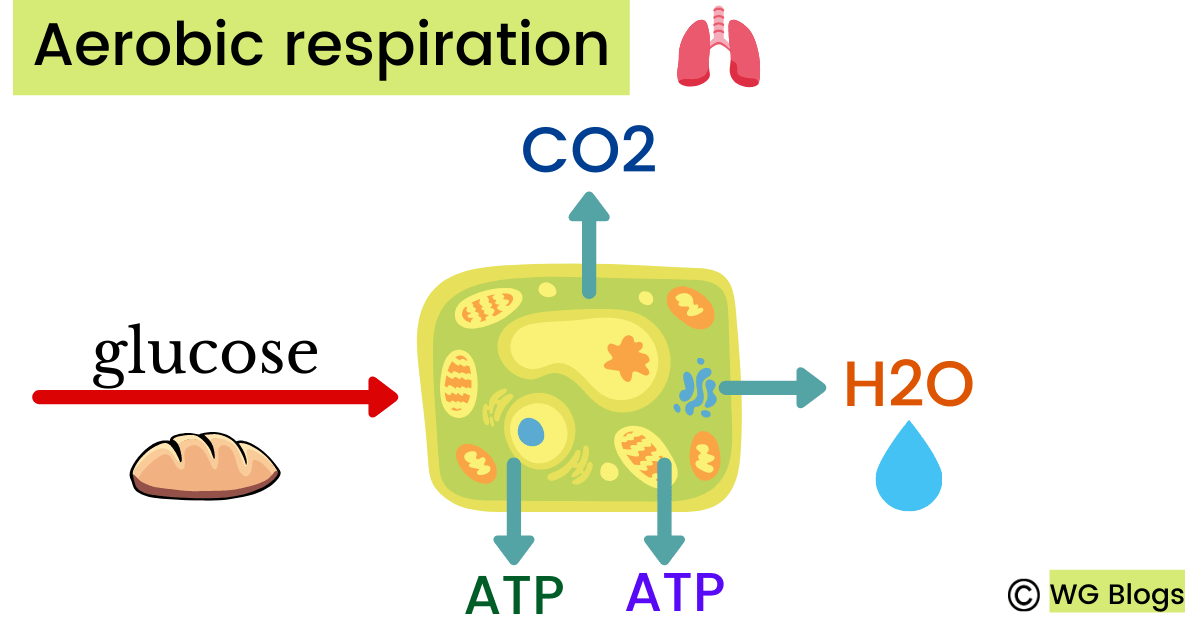 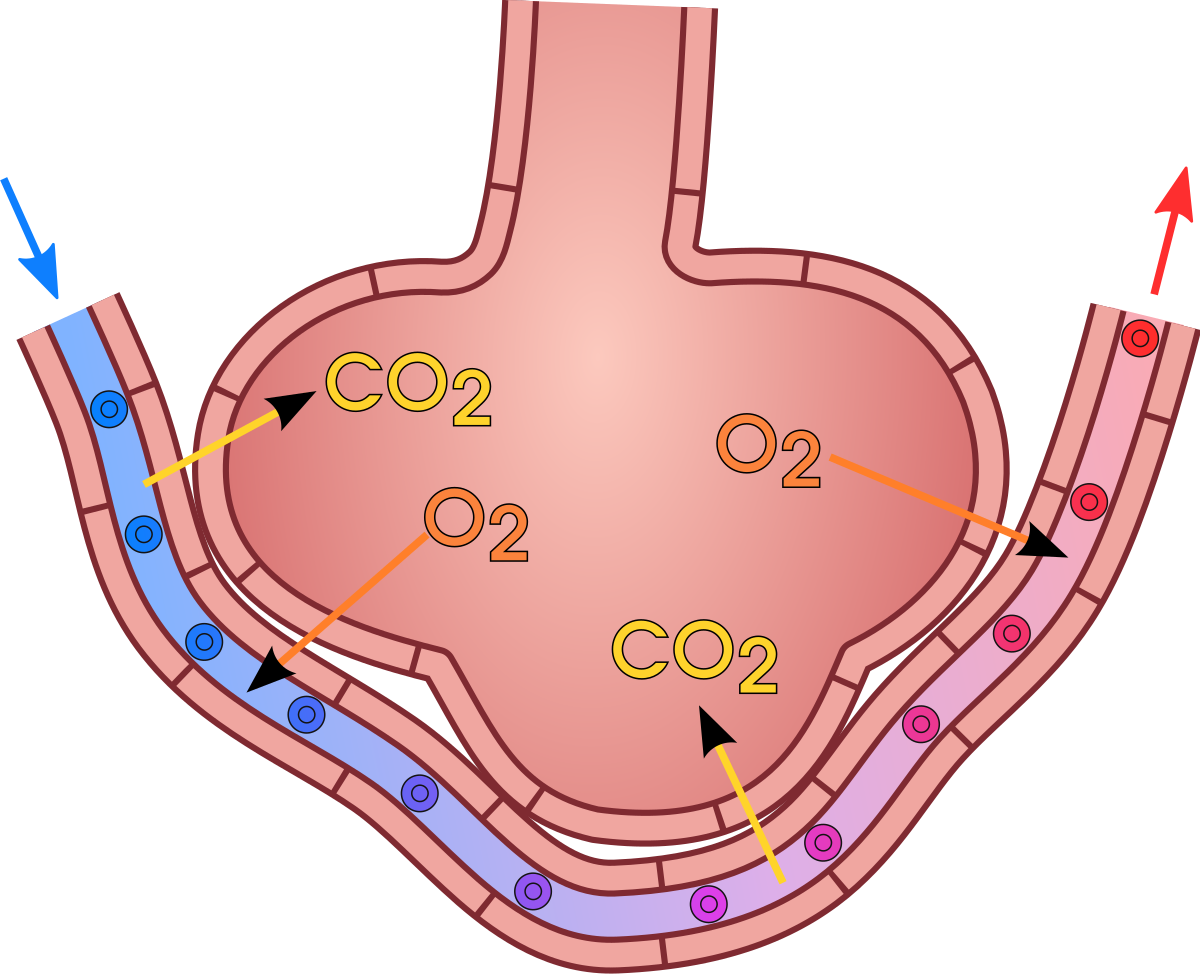 Trao đổi khí được thực hiện ở quá trình hô hấp tế bào.
Trao đổi khí là quá trình sinh vật lấy O2 hoặc CO2 từ môi trường vào cơ thể, đồng thời thải ra môi trường khí CO2 hoặc O2.
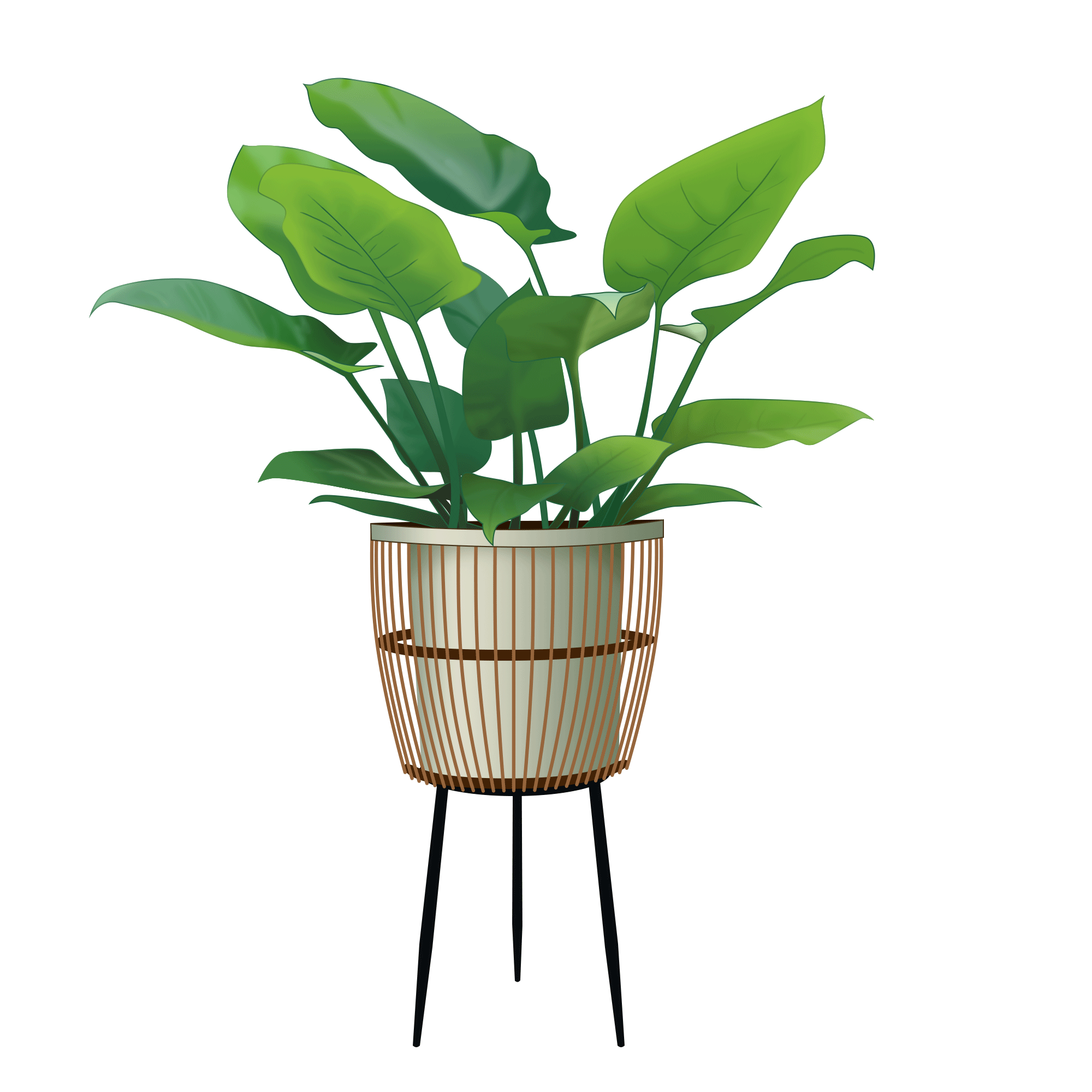 EM ĐÃ HỌC
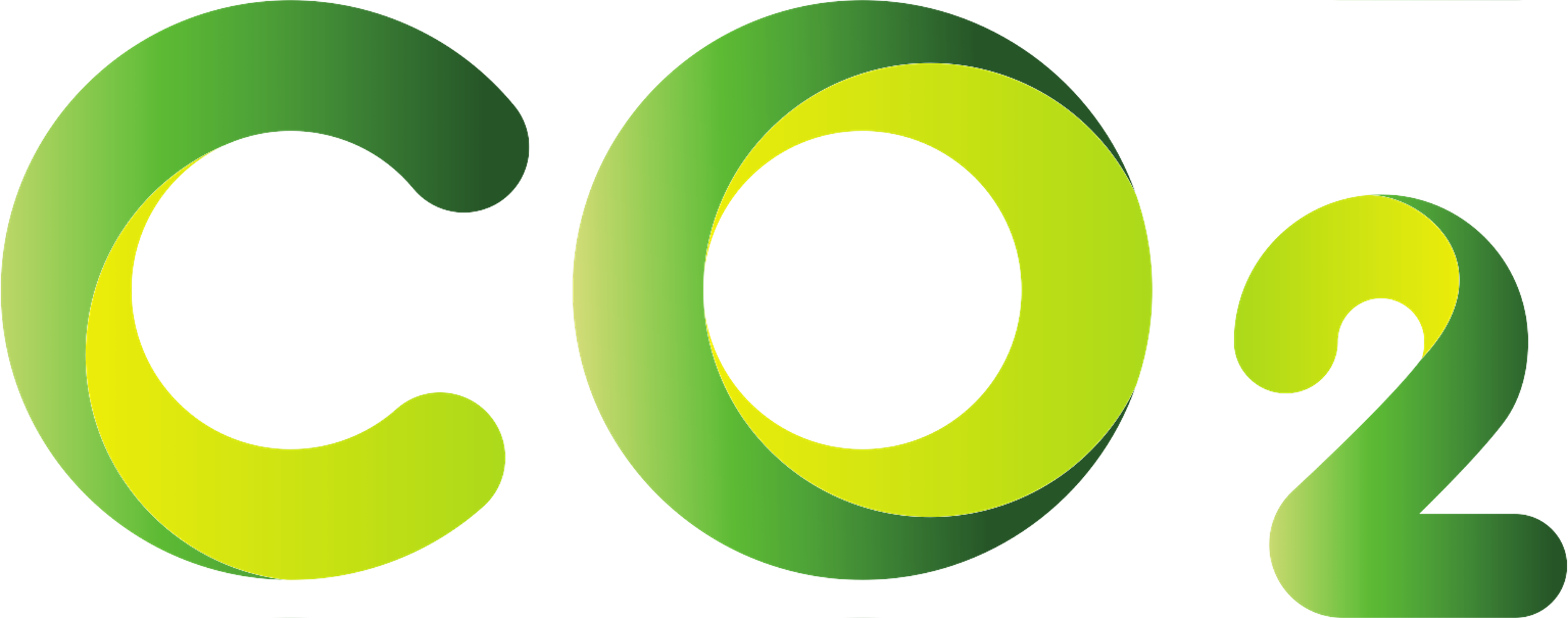 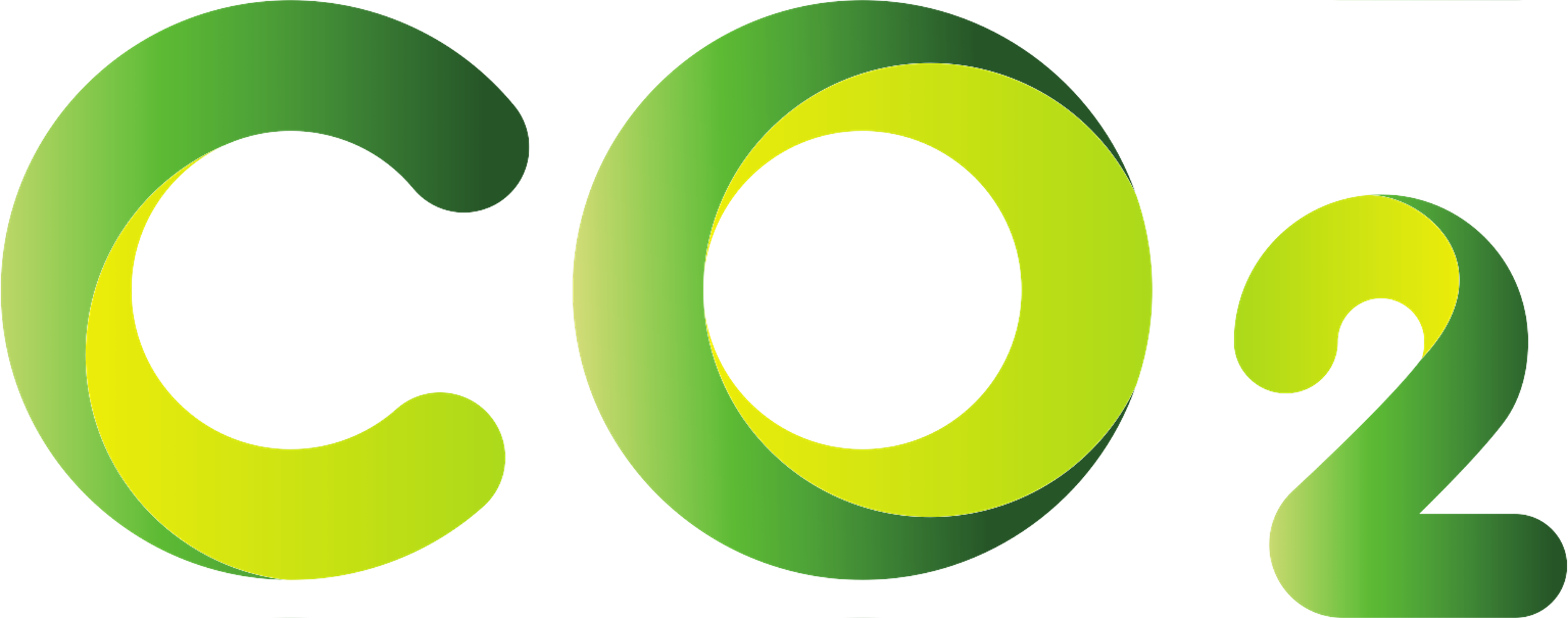 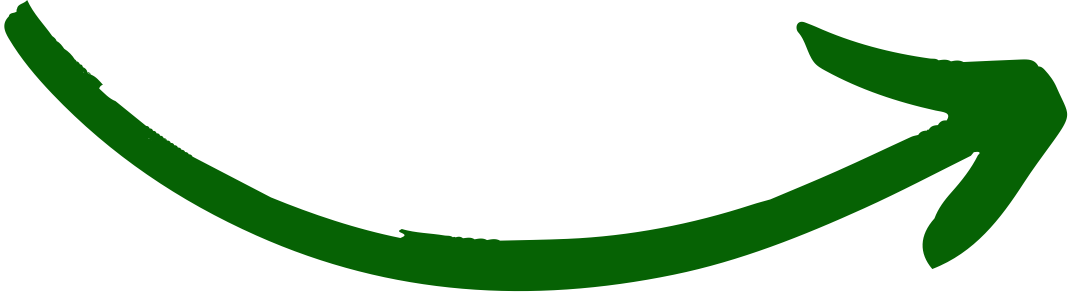 Môi trường
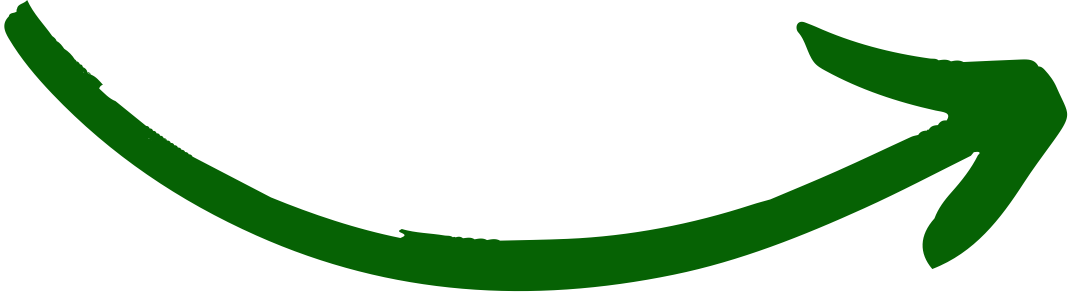 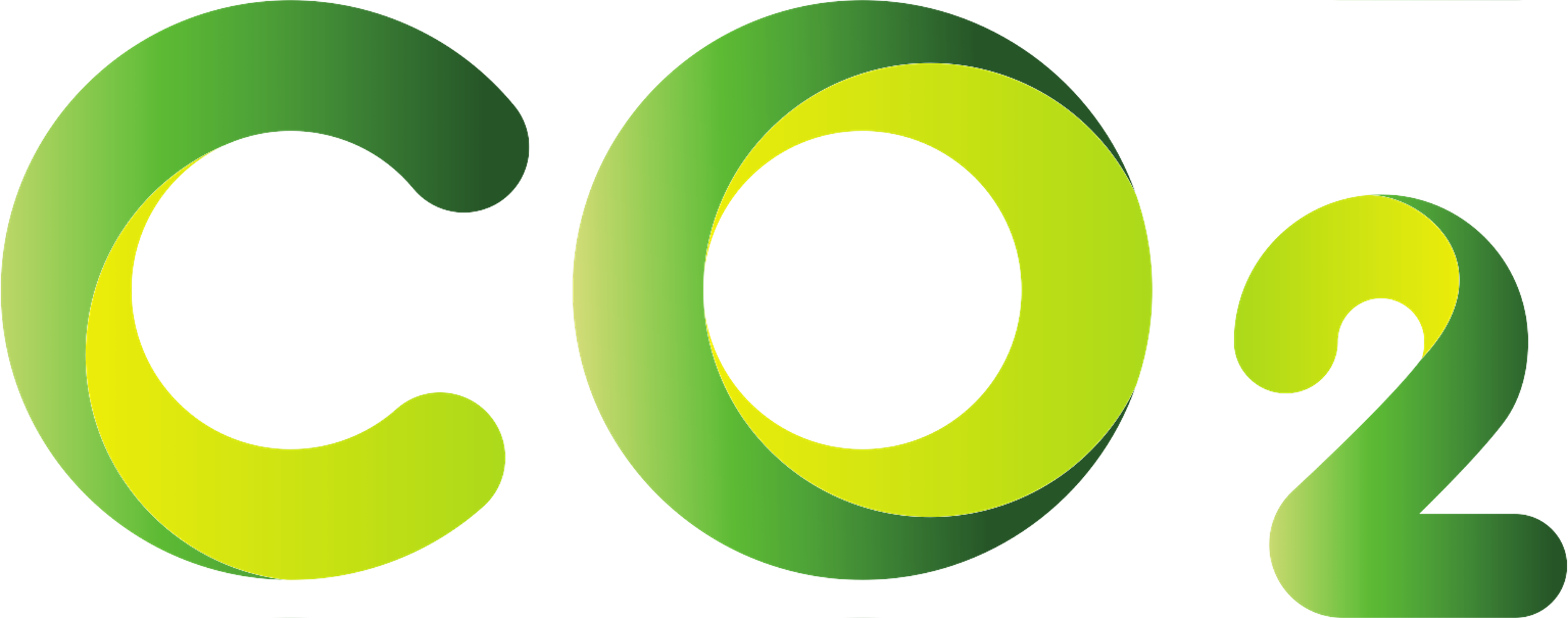 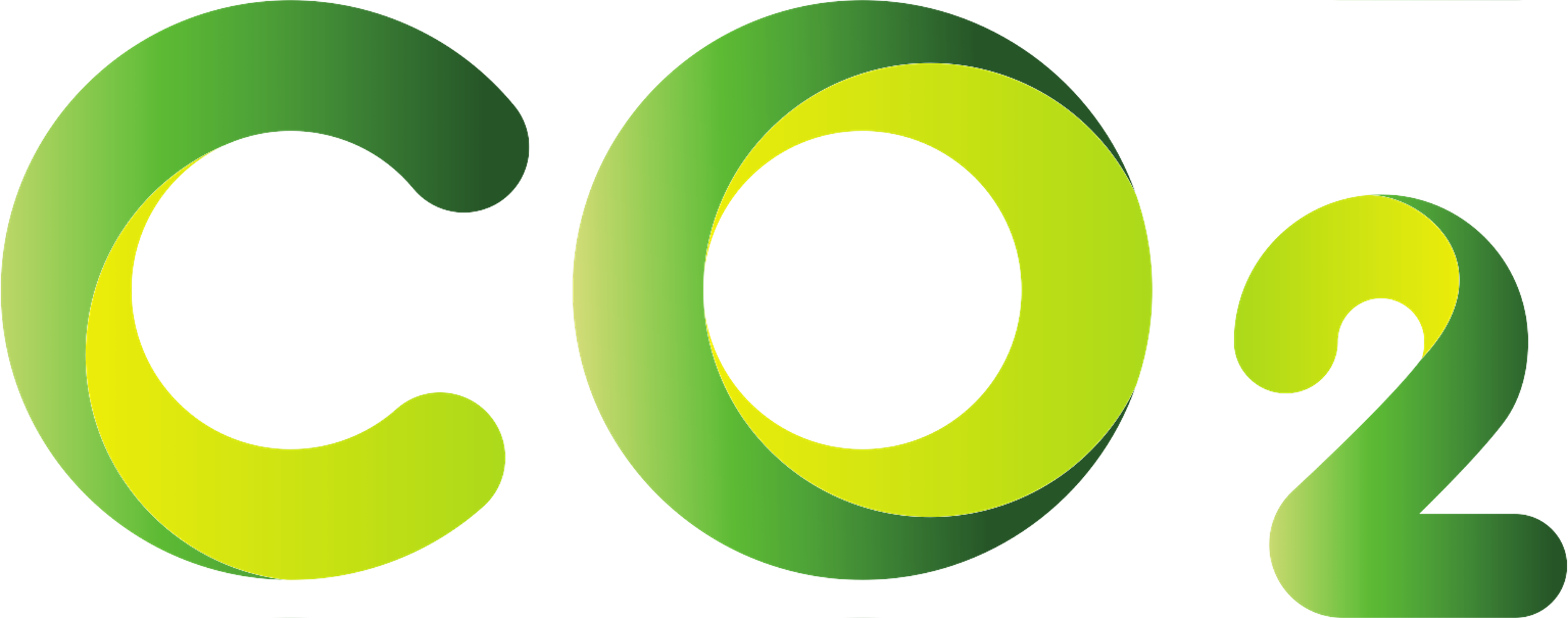 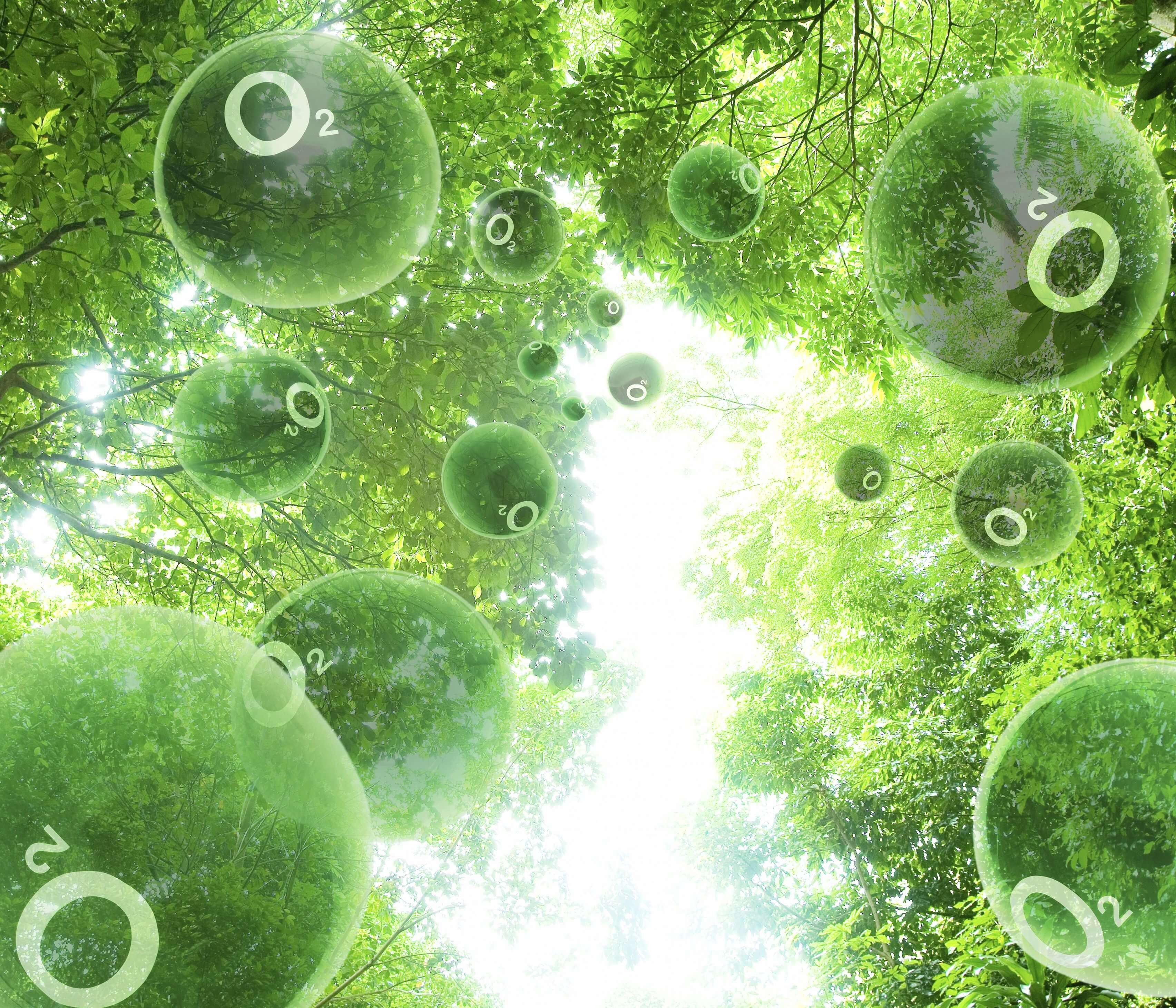 02
TRAO ĐỔI KHÍ Ở THỰC VẬT
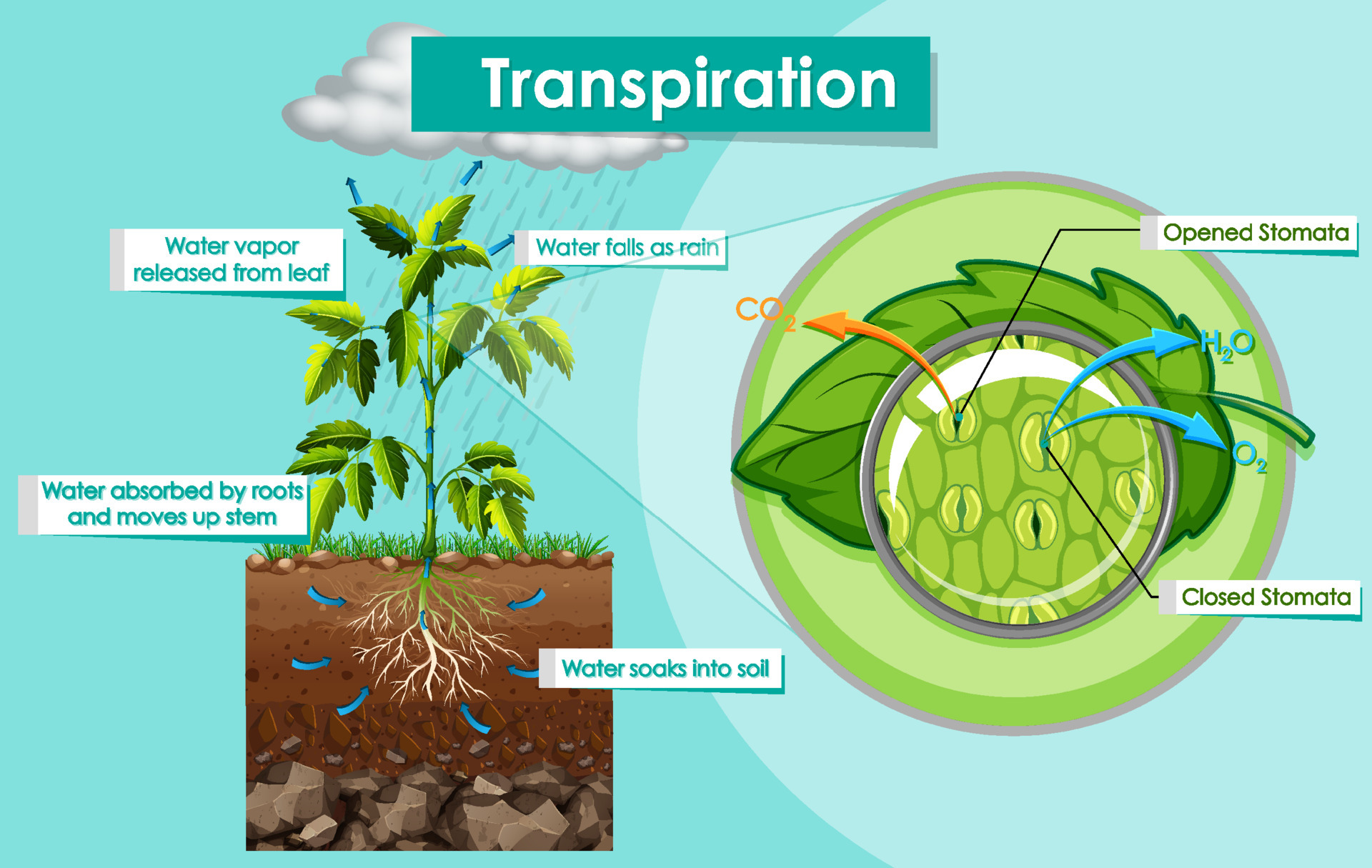 1. CẤU TẠO CỦA KHÍ KHỔNG
Thực vật trao đổi khí với môi trường chủ yếu qua khí khổng (ở lá cây).
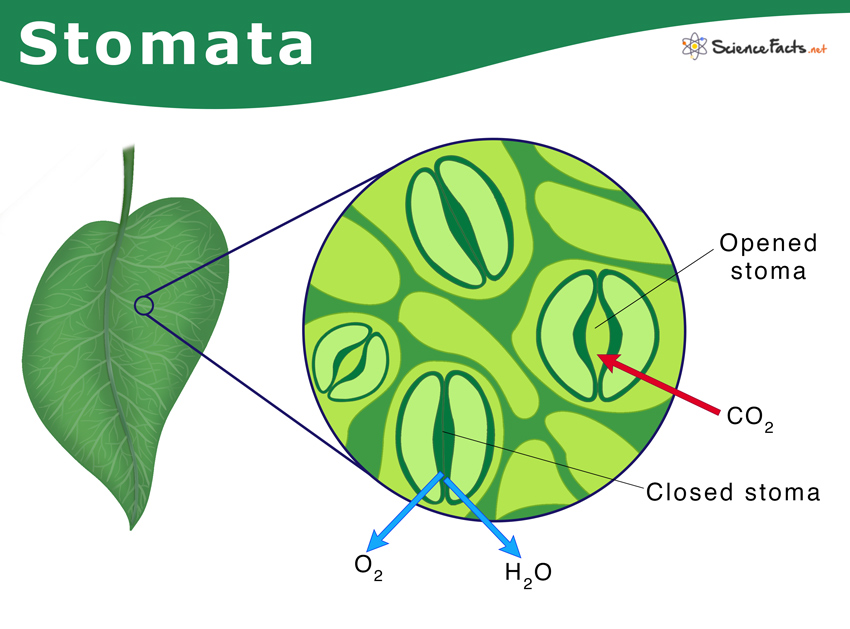 Khí khổng mở
Khí khổng đóng
1. CẤU TẠO CỦA KHÍ KHỔNG
a. Quan sát hình bên dưới, em hãy mô tả cấu tạo của khí khổng.
b. Cho biết cấu tạo khí khổng phù hợp với chức năng trao đổi khí ở thực vật như thế nào?
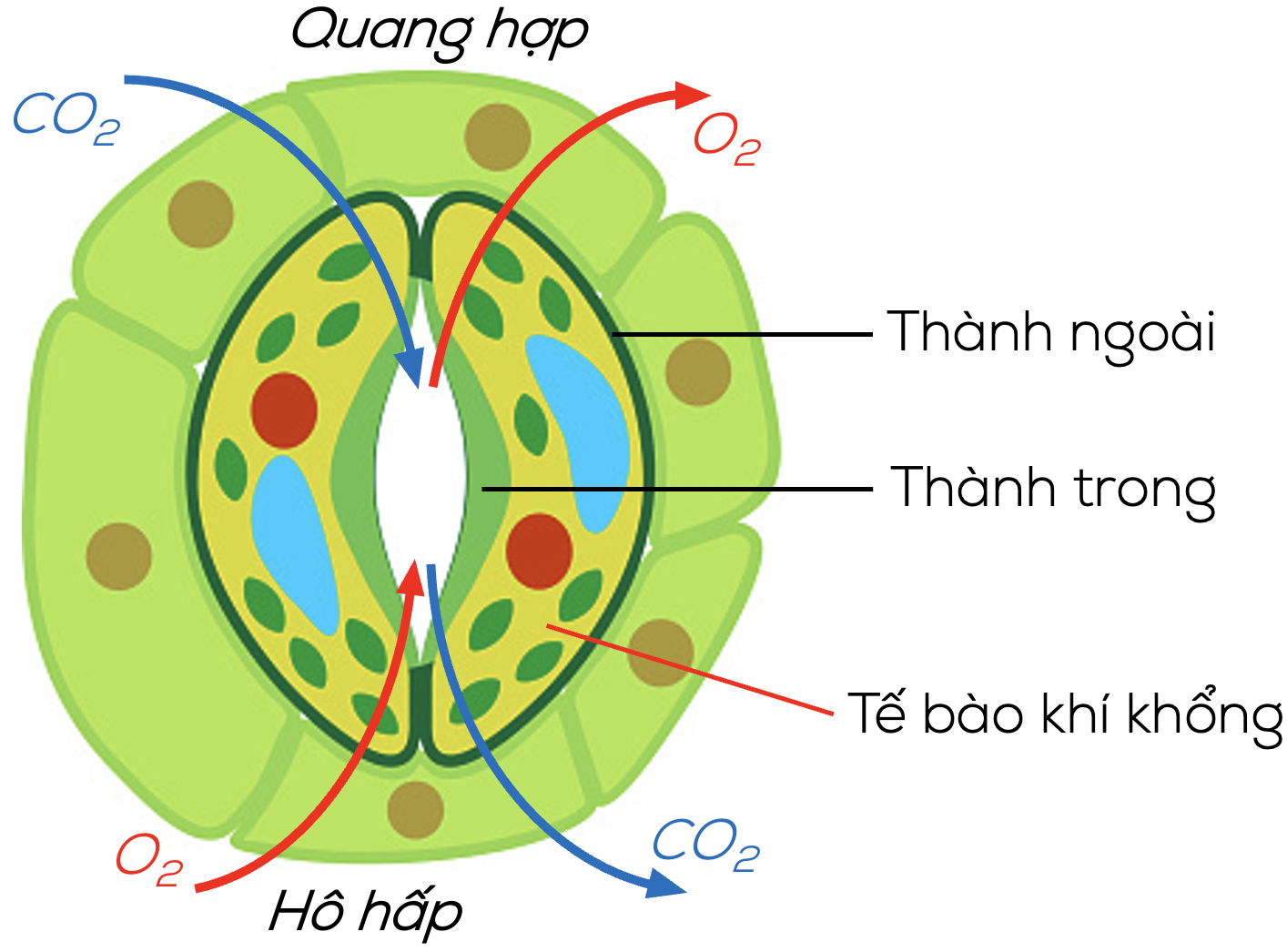 1. CẤU TẠO CỦA KHÍ KHỔNG
a. Mỗi khí khổng gồm hai tế bào hình hạt đậu nằm áp sát nhau, thành ngoài mỏng, thành trong dày (hình 28.1)
Quang hợp
O2
CO2
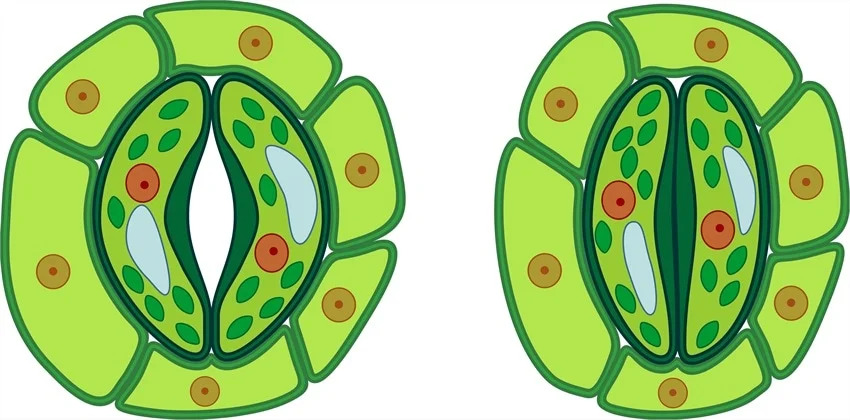 Thành ngoài mỏng
Thành trong dày
Tế bào khí khổng
CO2
O2
Hô hấp
Hình 28.1
Cấu tạo khí khổng và quá trình trao đổi khí qua khí khổng
1. CẤU TẠO CỦA KHÍ KHỔNG
b. Khi khí khổng mở, tạo điều kiện cho khí khuếch tán vào trong lá, cung cấp nguyên liệu cho quá trình trao đổi khí.
Quang hợp
O2
CO2
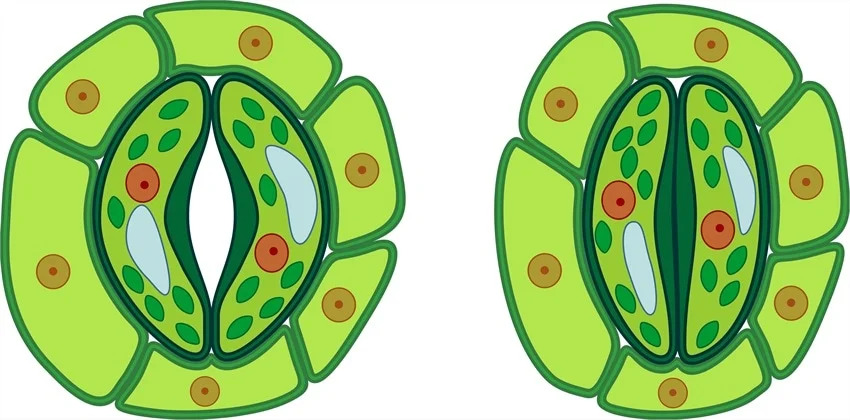 Thành ngoài mỏng
Thành trong dày
Tế bào khí khổng
CO2
O2
Hô hấp
Hình 28.1
Cấu tạo khí khổng và quá trình trao đổi khí qua khí khổng
1. CẤU TẠO CỦA KHÍ KHỔNG
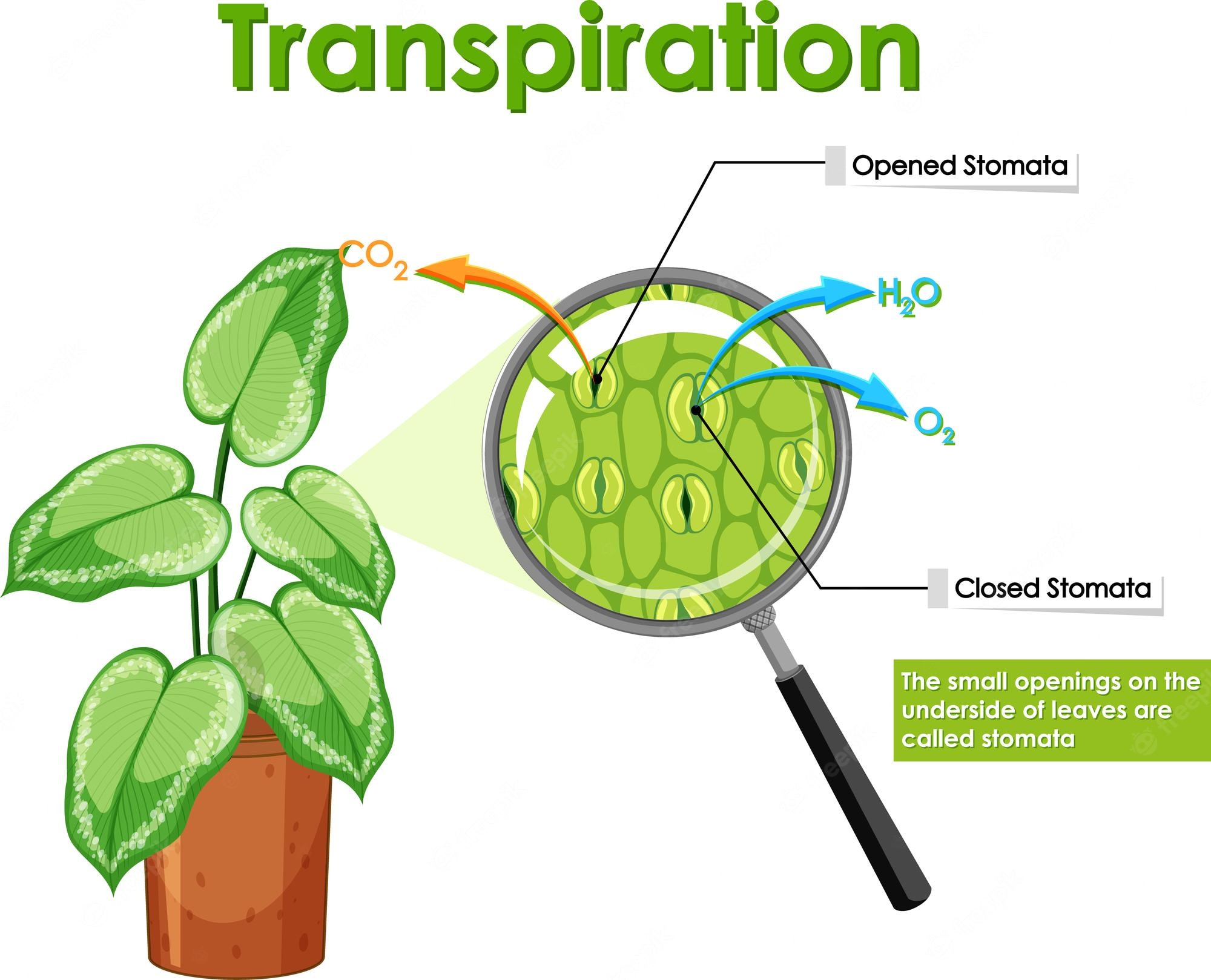 Khí khổng mở
Khí khổng đóng
Quá trình trao đổi khí qua khí khổng
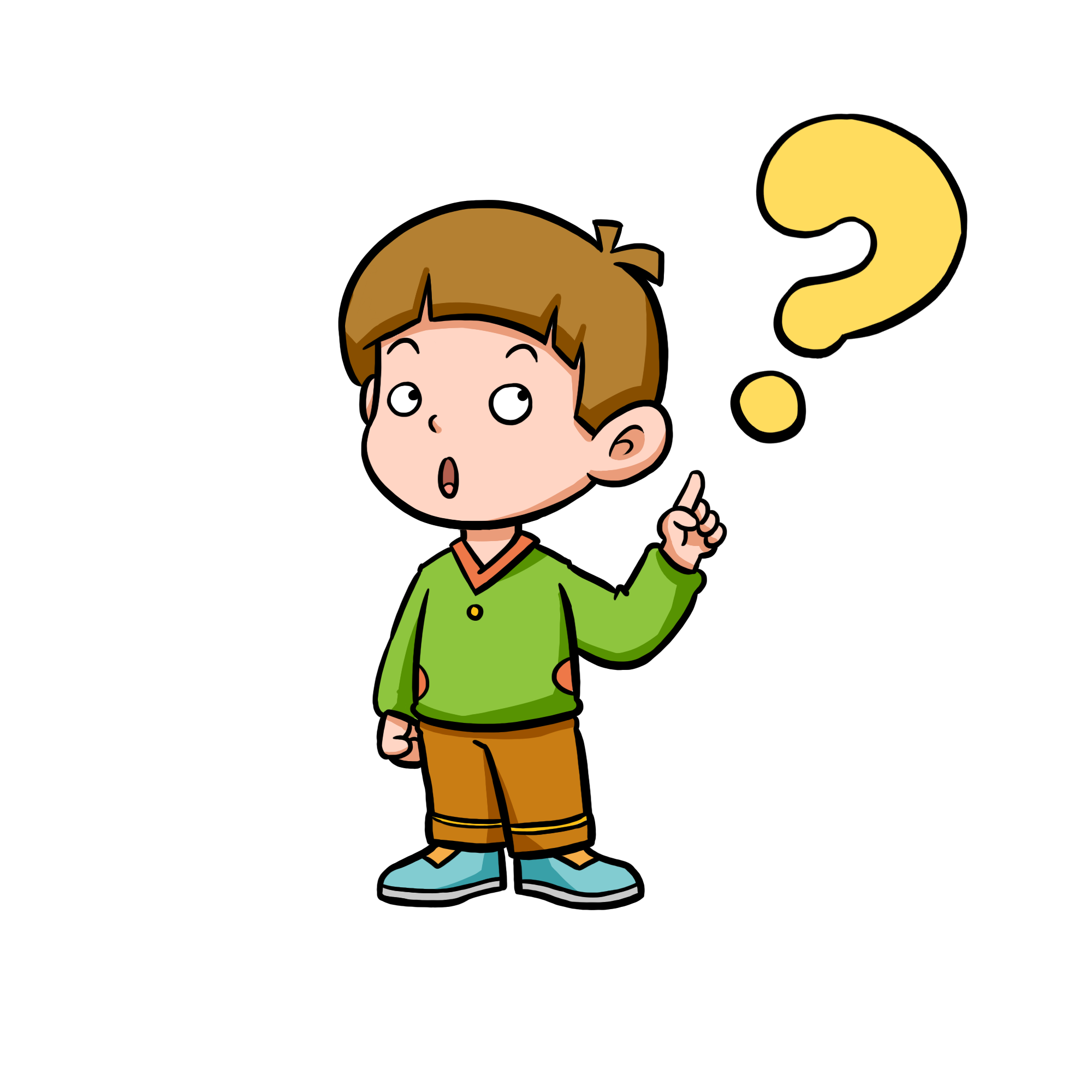 Quan sát hình 28.1, cho biết sự khác nhau giữa quá trình trao đổi khí qua khí khổng trong hô hấp và quang hợp.
Quang hợp
O2
CO2
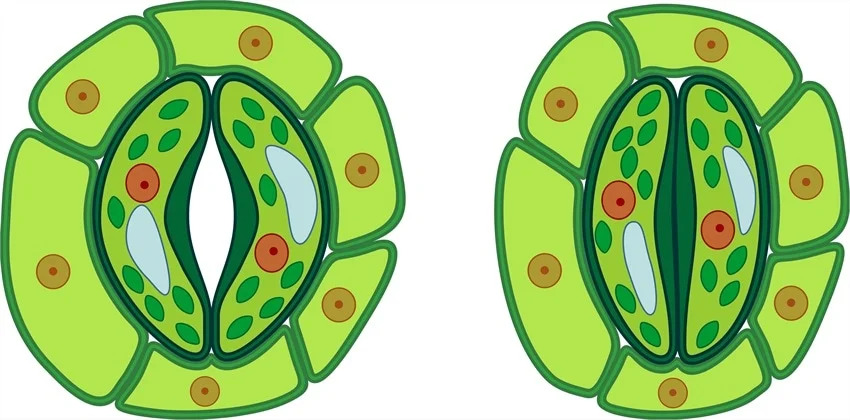 Tế bào khí khổng
CO2
O2
Hô hấp
Hình 28.1
Cấu tạo khí khổng và quá trình trao đổi khí qua khí khổng
2. CHỨC NĂNG CỦA KHÍ KHỔNG
Trả lời: Trong quá trình quang hợp, khí khổng mở cho CO2 từ môi trường khuếch tán vào lá và O2 từ lá khuếch tán ra môi trường.
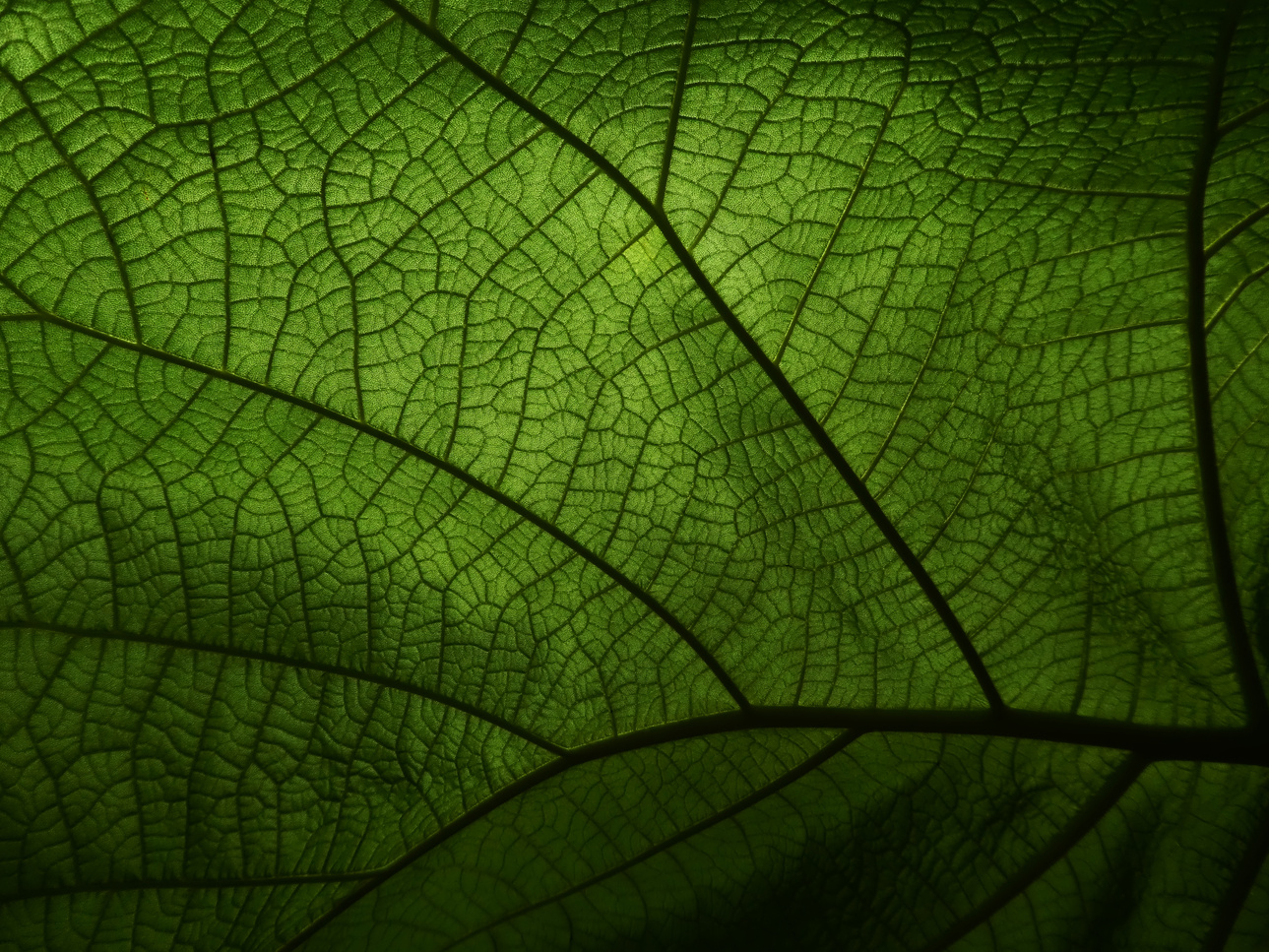 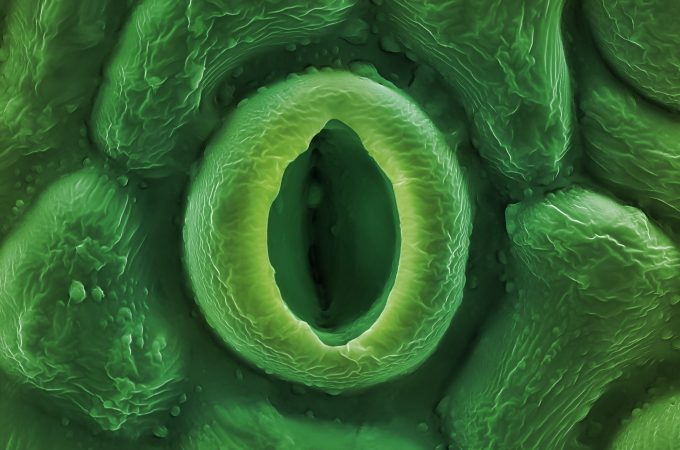 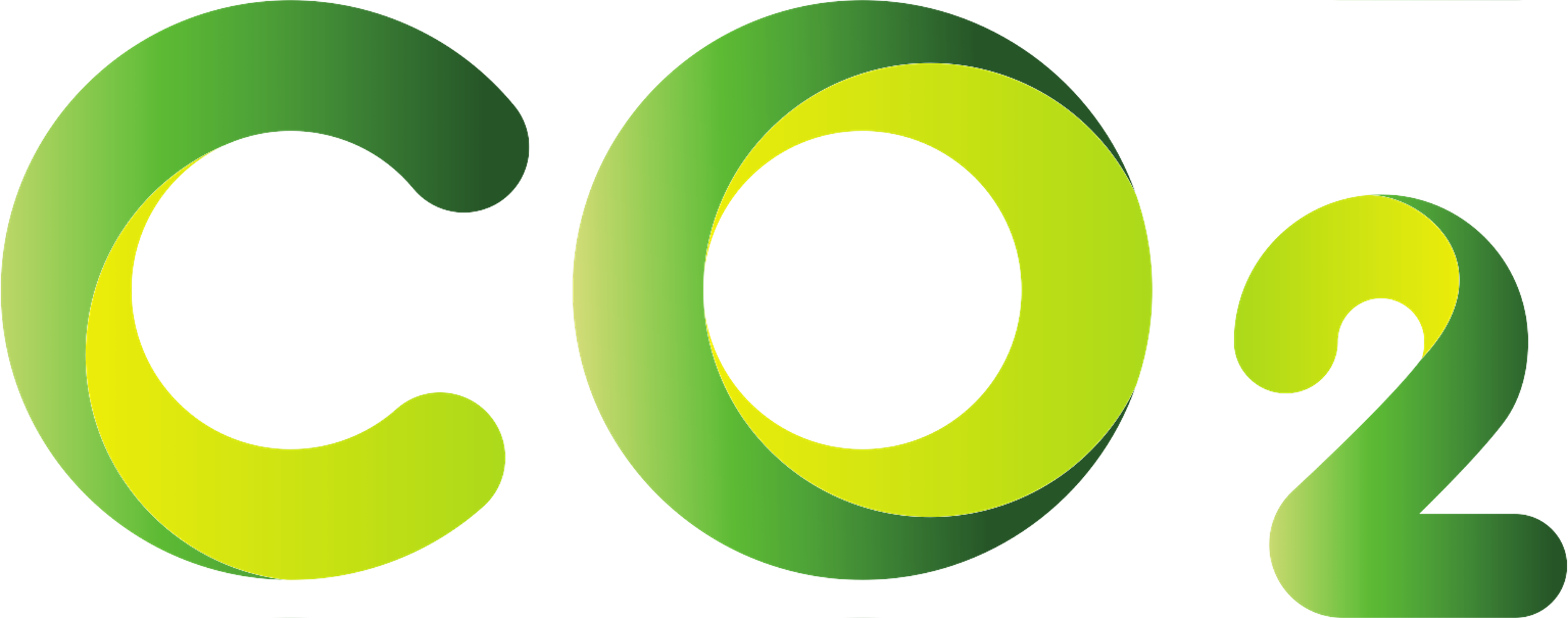 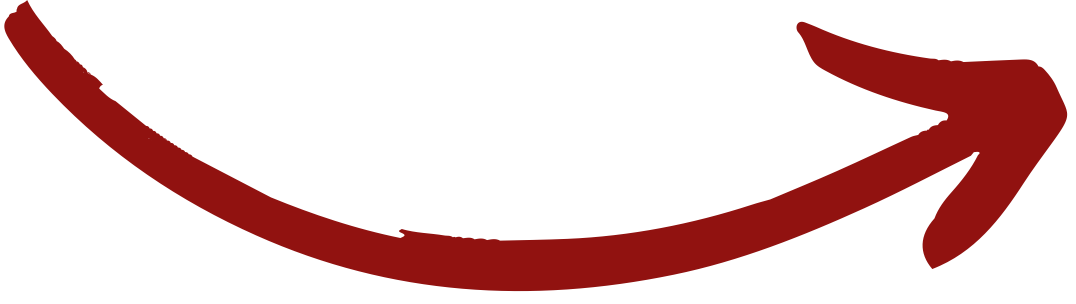 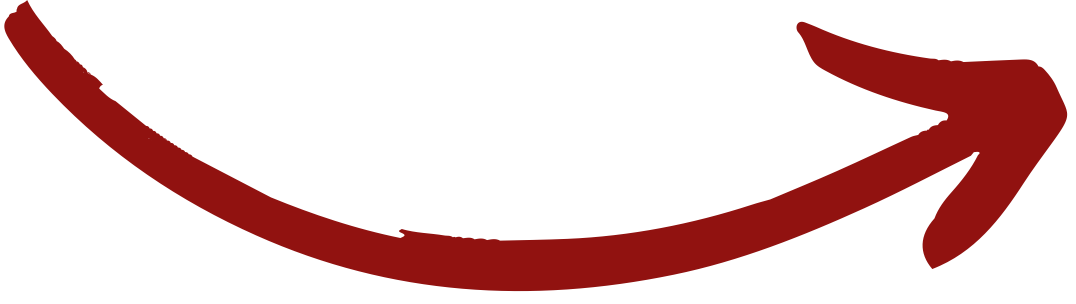 Môi trường
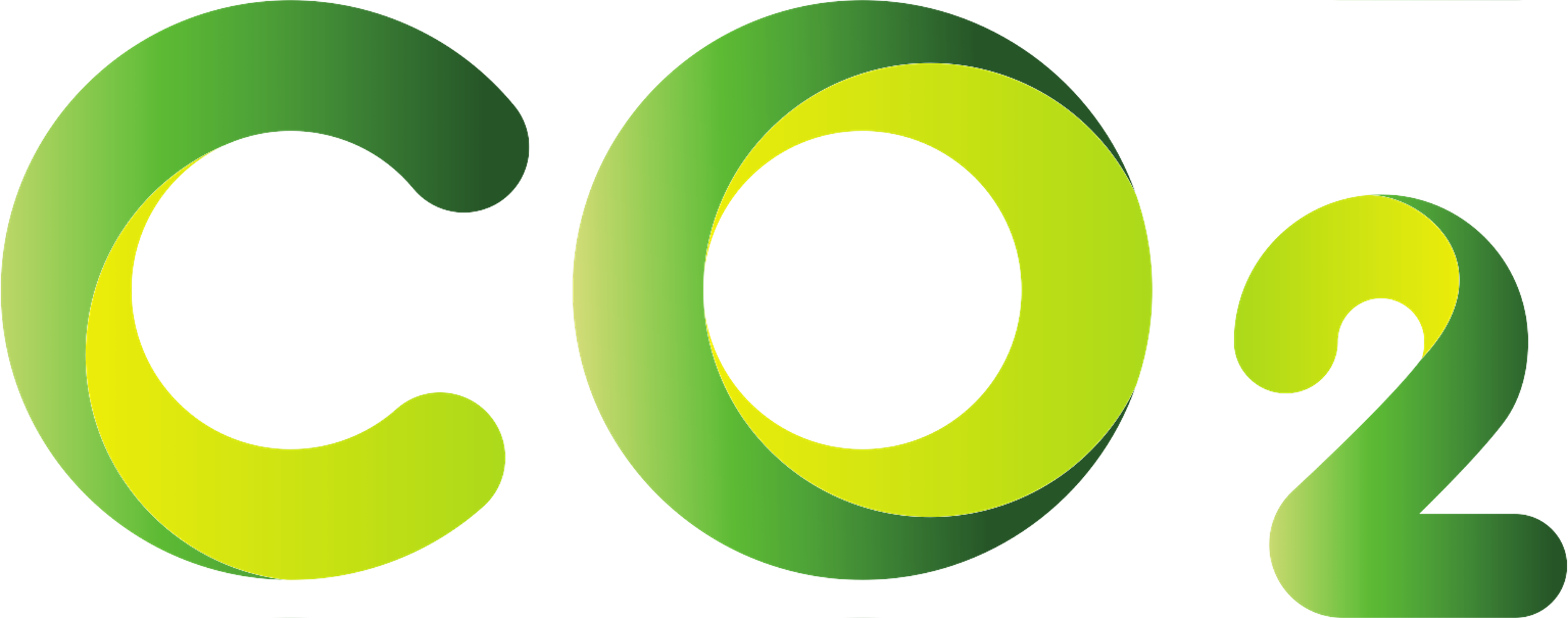 2. CHỨC NĂNG CỦA KHÍ KHỔNG
Trả lời: Trong hô hấp, quá trình này diễn ra ngược lại: khí O2 khuếch tán vào lá và CO2 ra môi trường qua khí khổng.
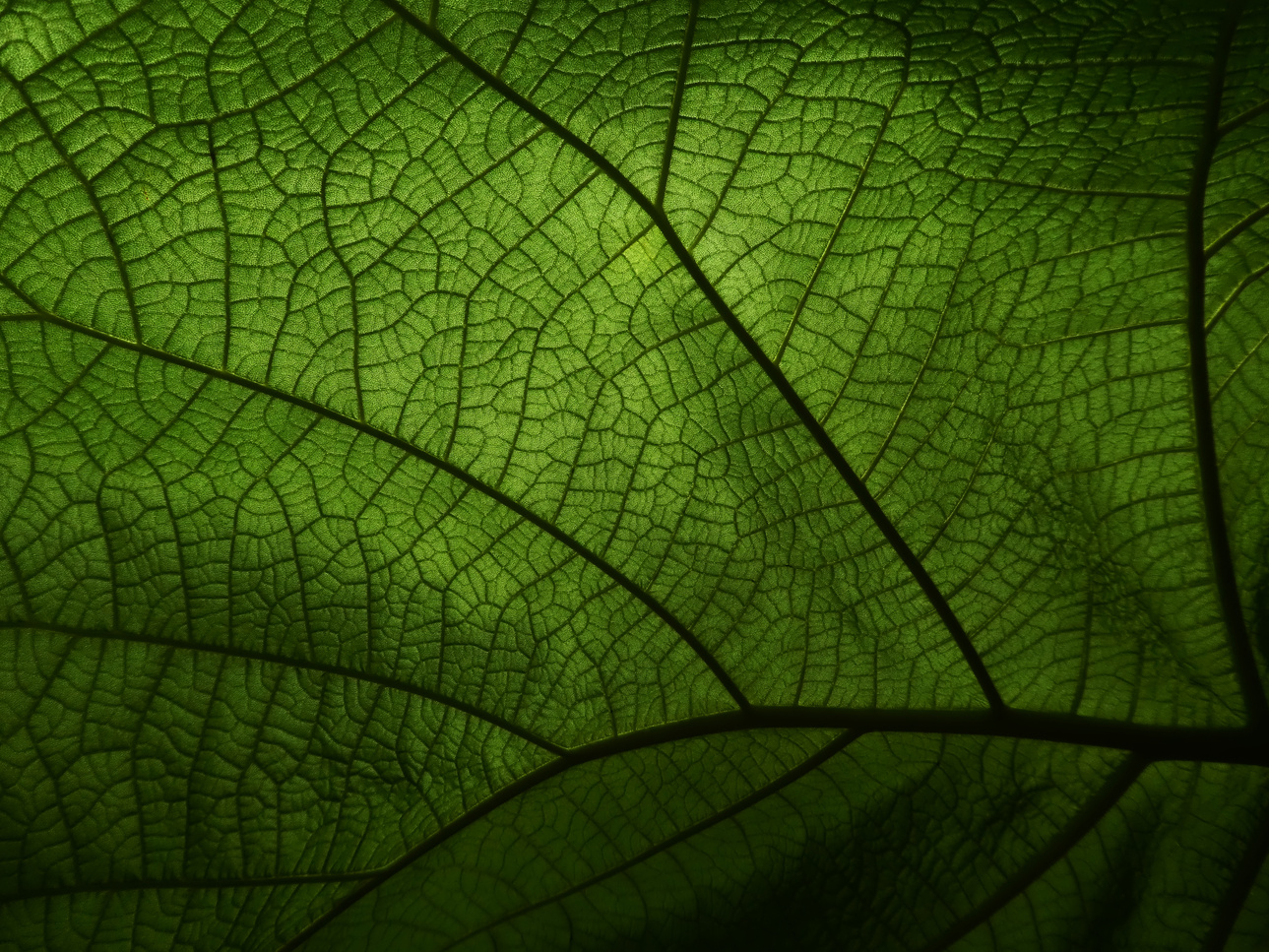 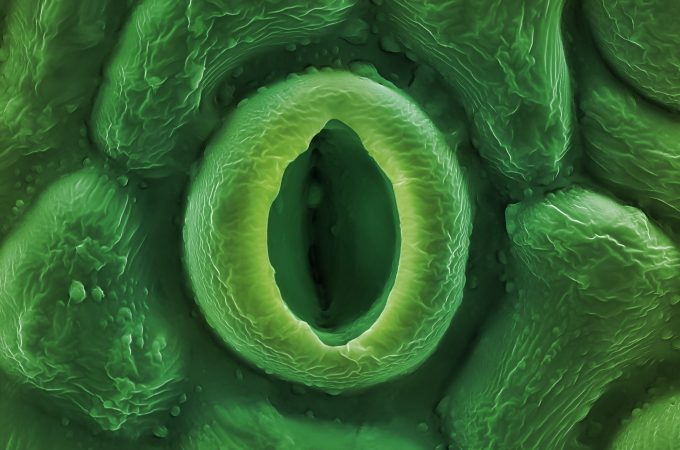 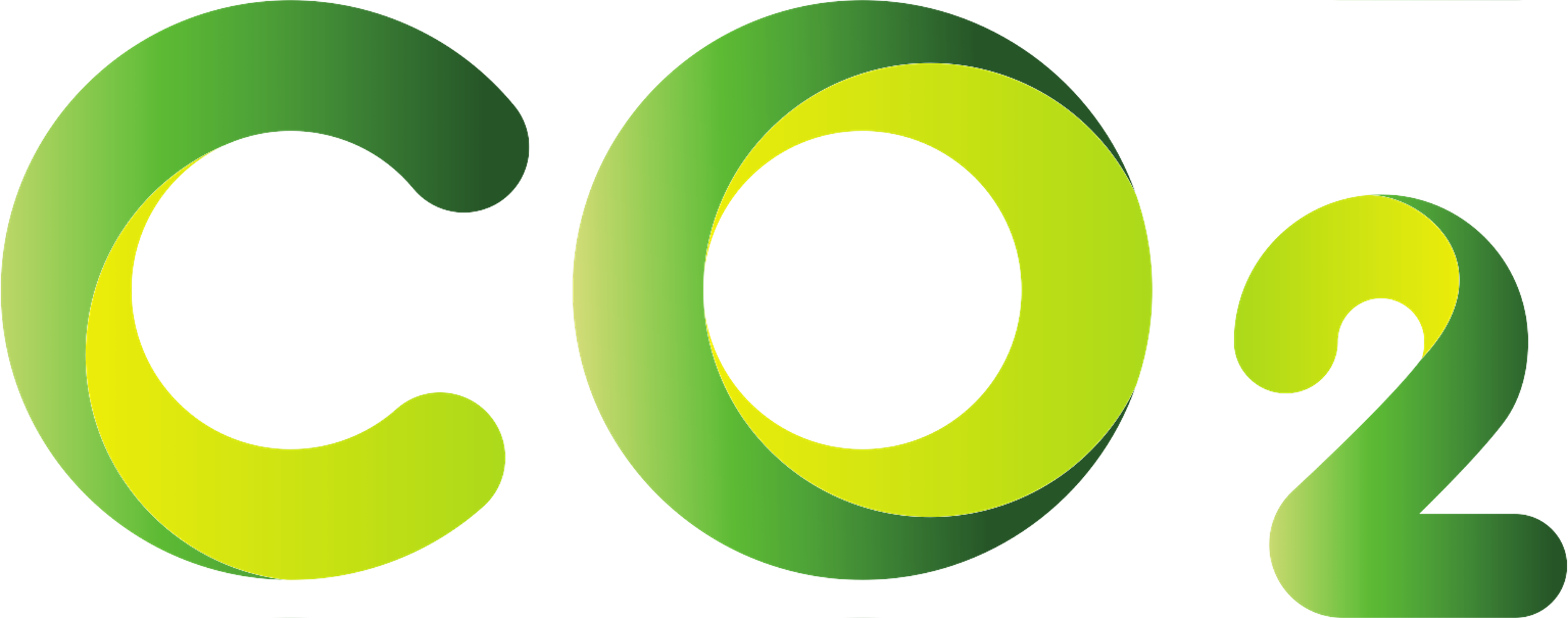 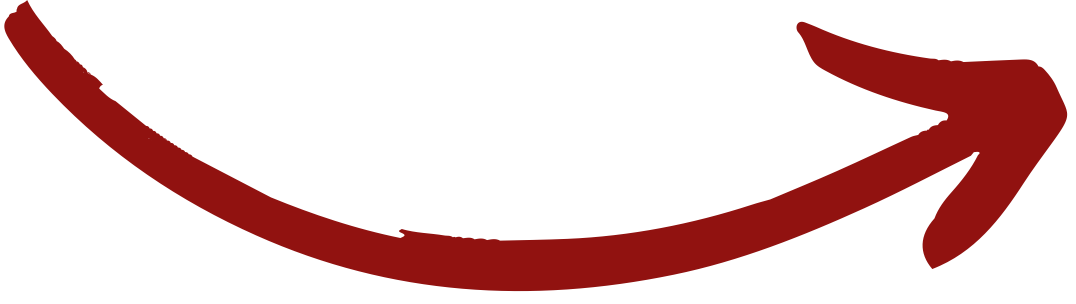 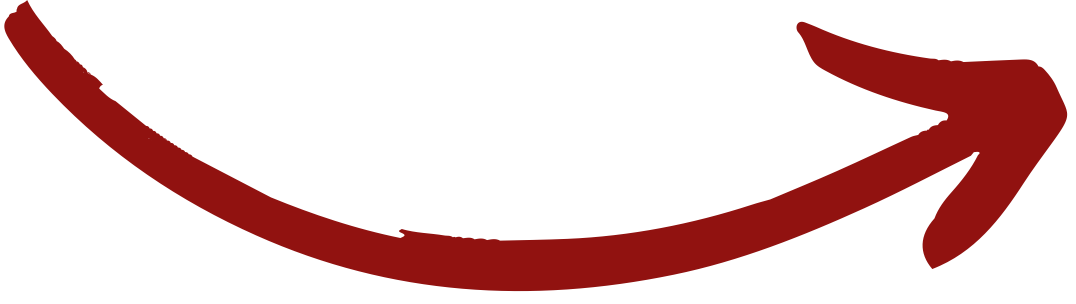 Môi trường
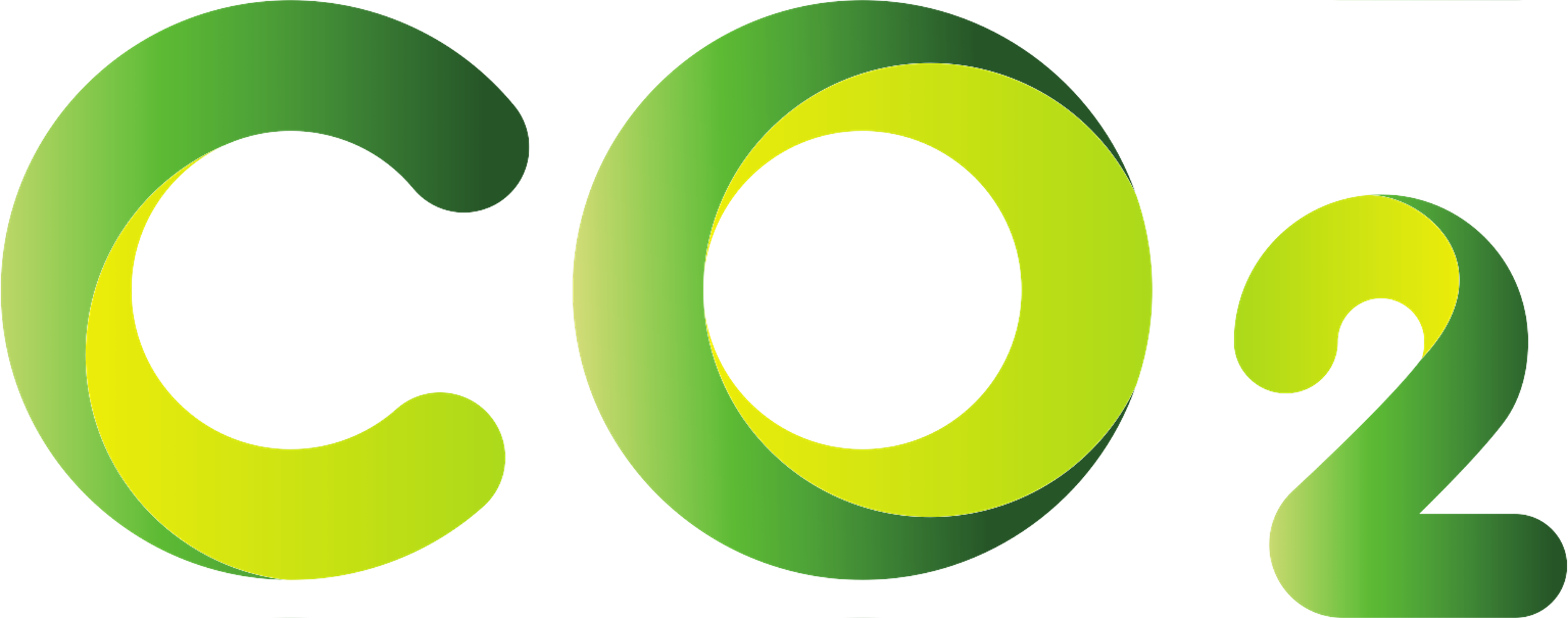 2. CHỨC NĂNG CỦA KHÍ KHỔNG
Ngoài chức năng trao đổi khí, khí khổng còn thực hiện quá trình thoát hơi nước cho cây.
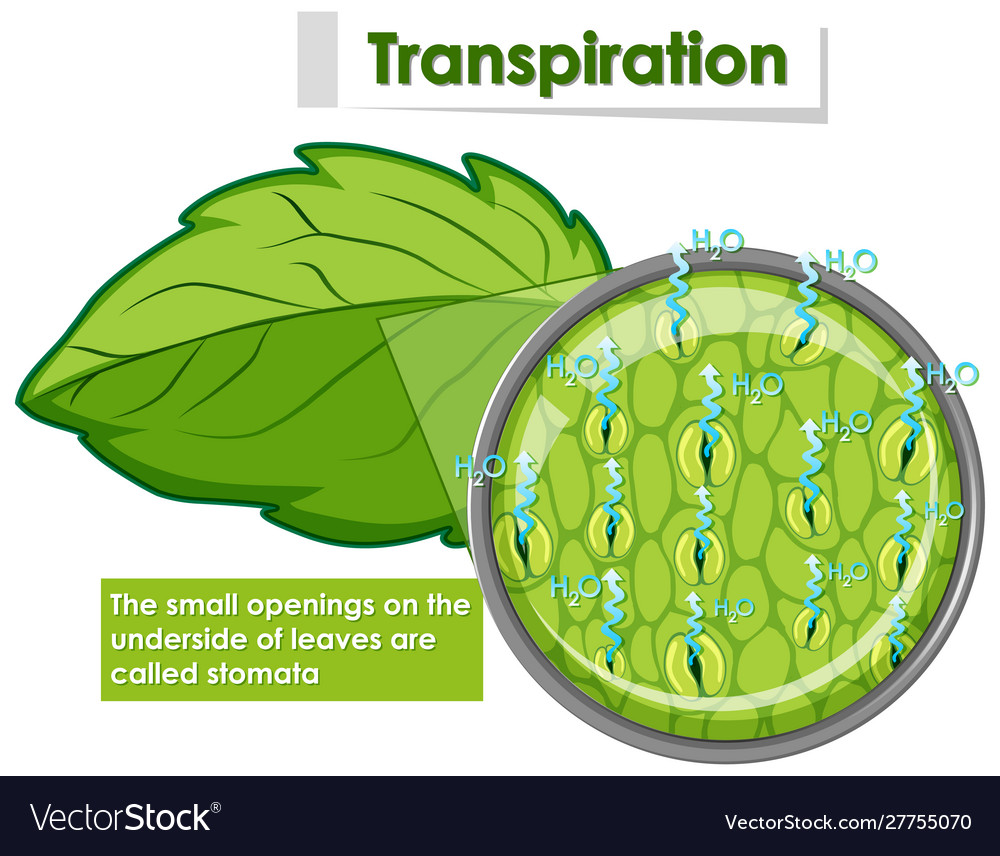 Quá trình thoát hơi nước qua khí khổng
2. CHỨC NĂNG CỦA KHÍ KHỔNG
Ở hầu hết thực vật, khí khổng mở khi cây được chiếu sáng và được cung cấp đủ nước.
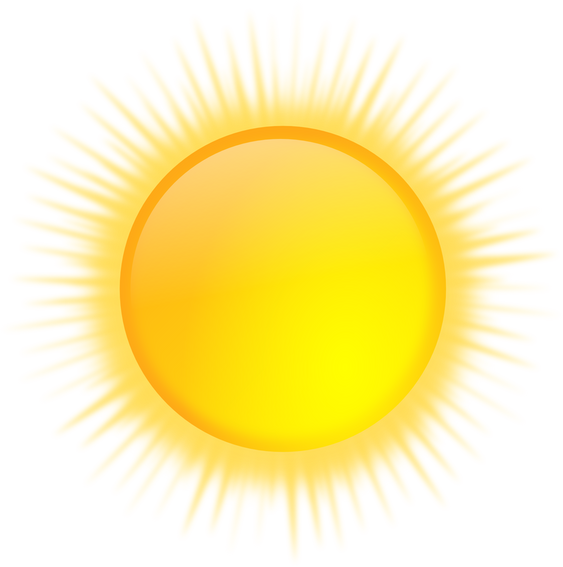 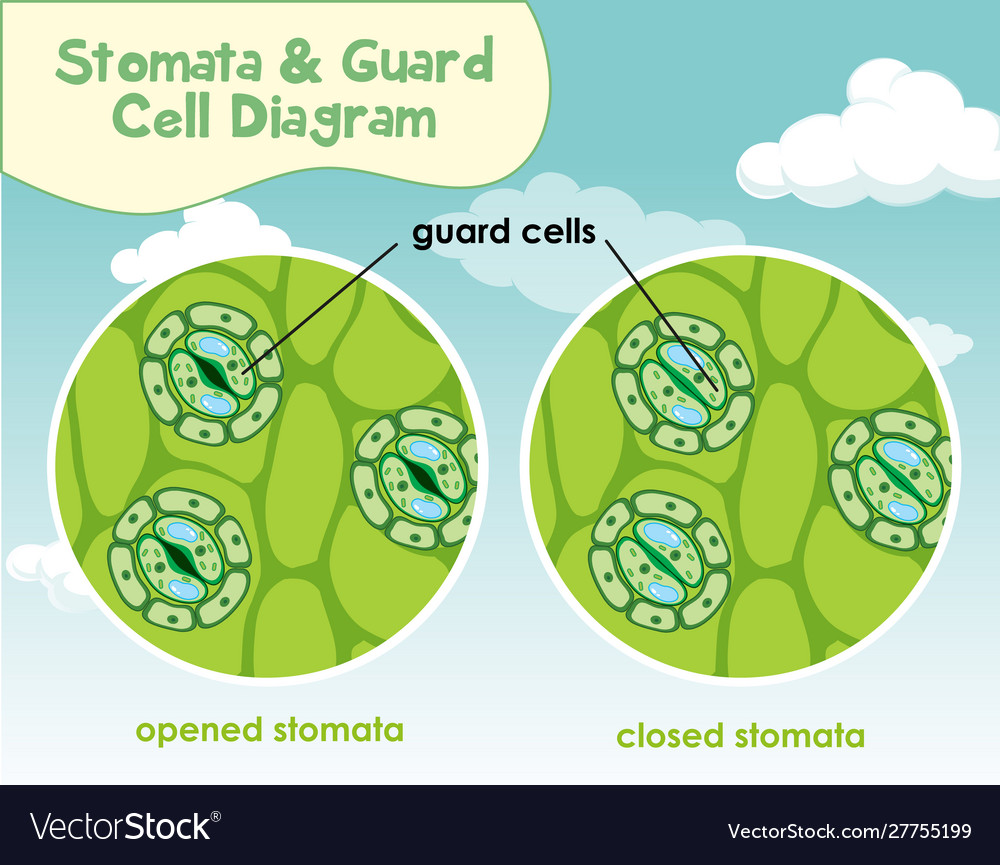 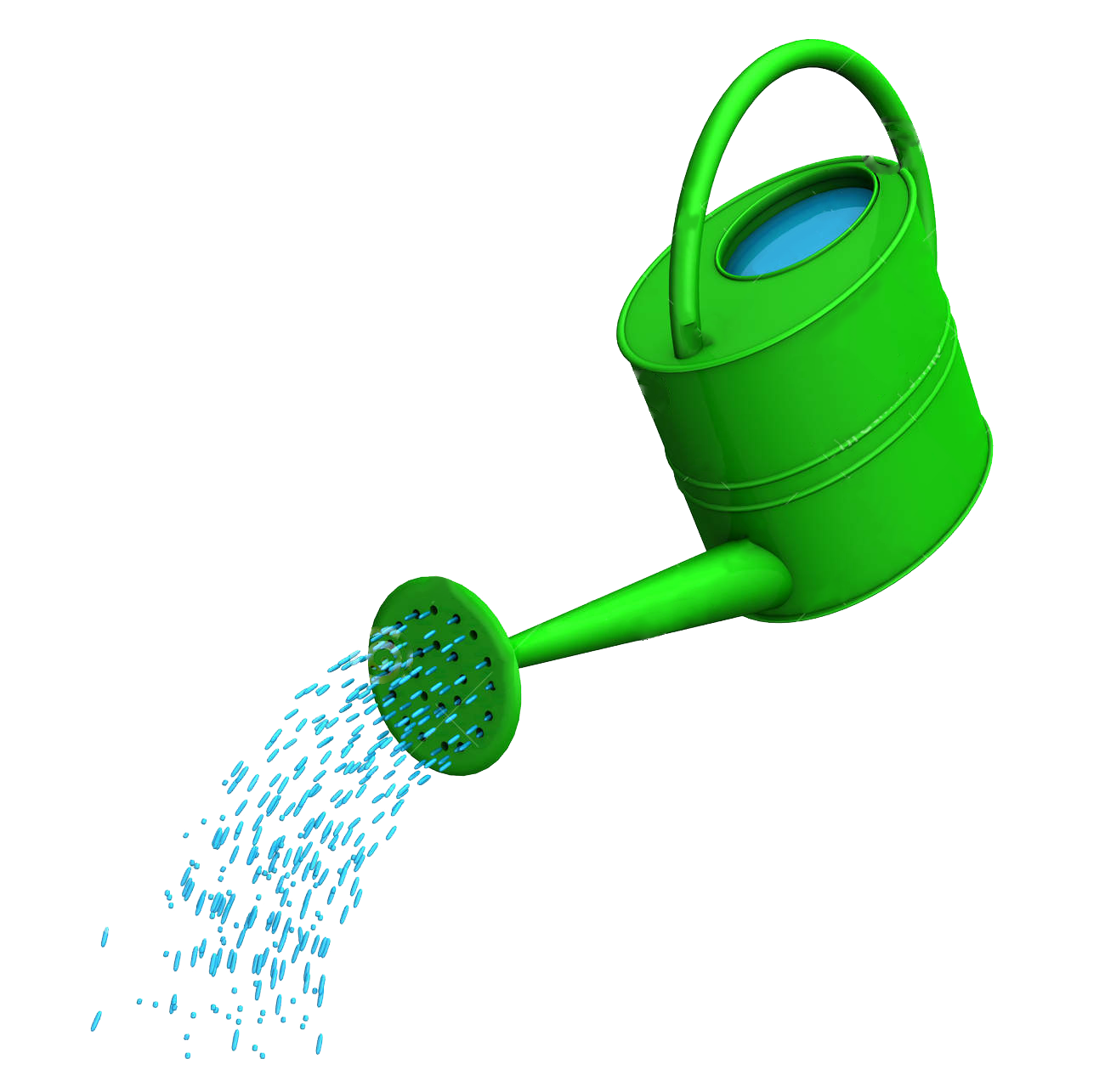 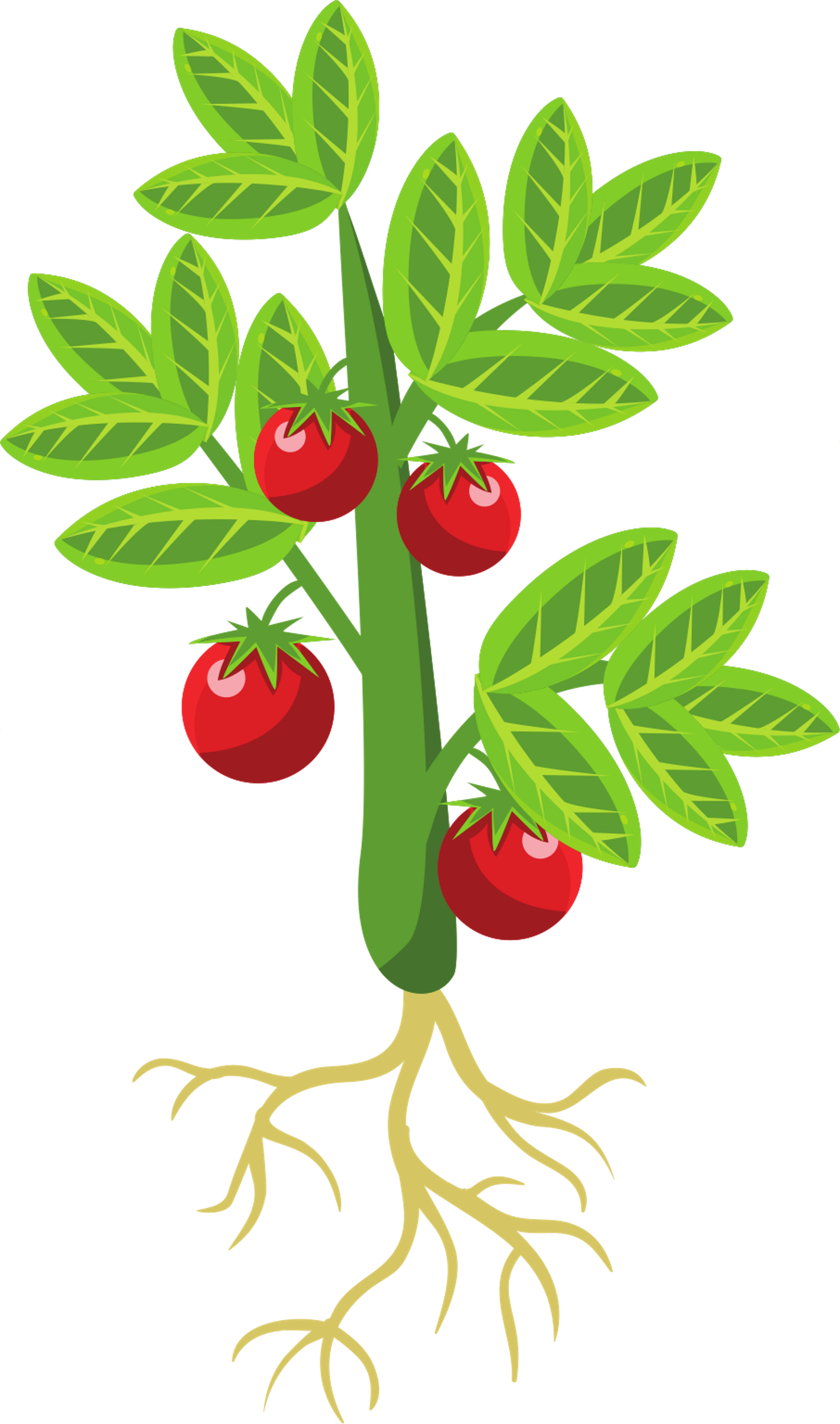 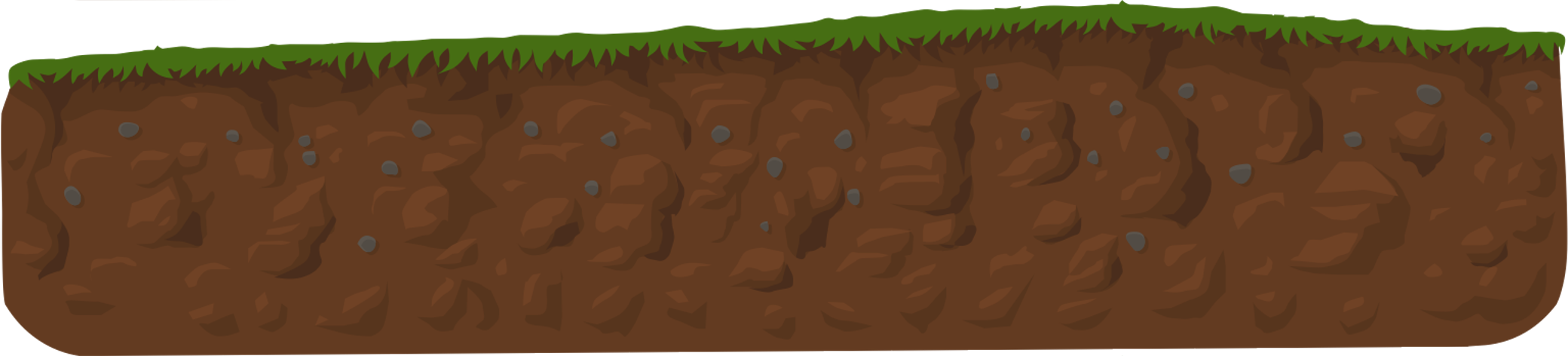 2. CHỨC NĂNG CỦA KHÍ KHỔNG
Độ mở của khí khổng tăng từ sáng đến trưa rồi giảm dần và nhỏ nhất vào chiều tối.
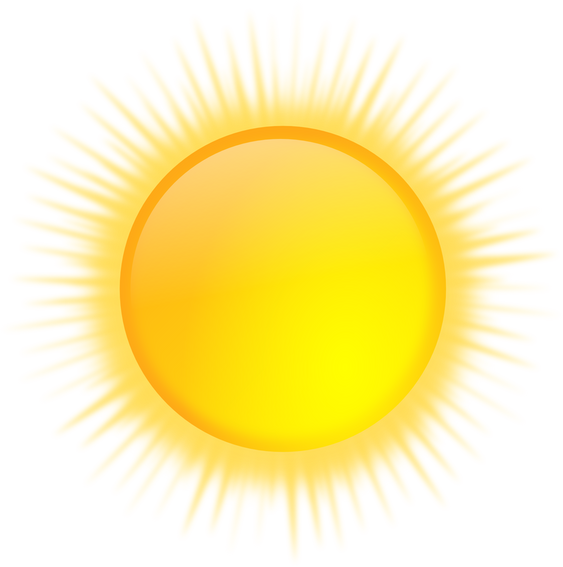 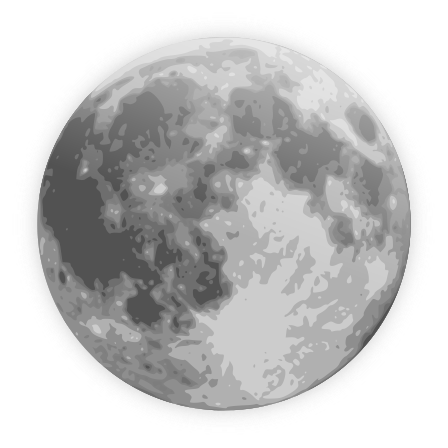 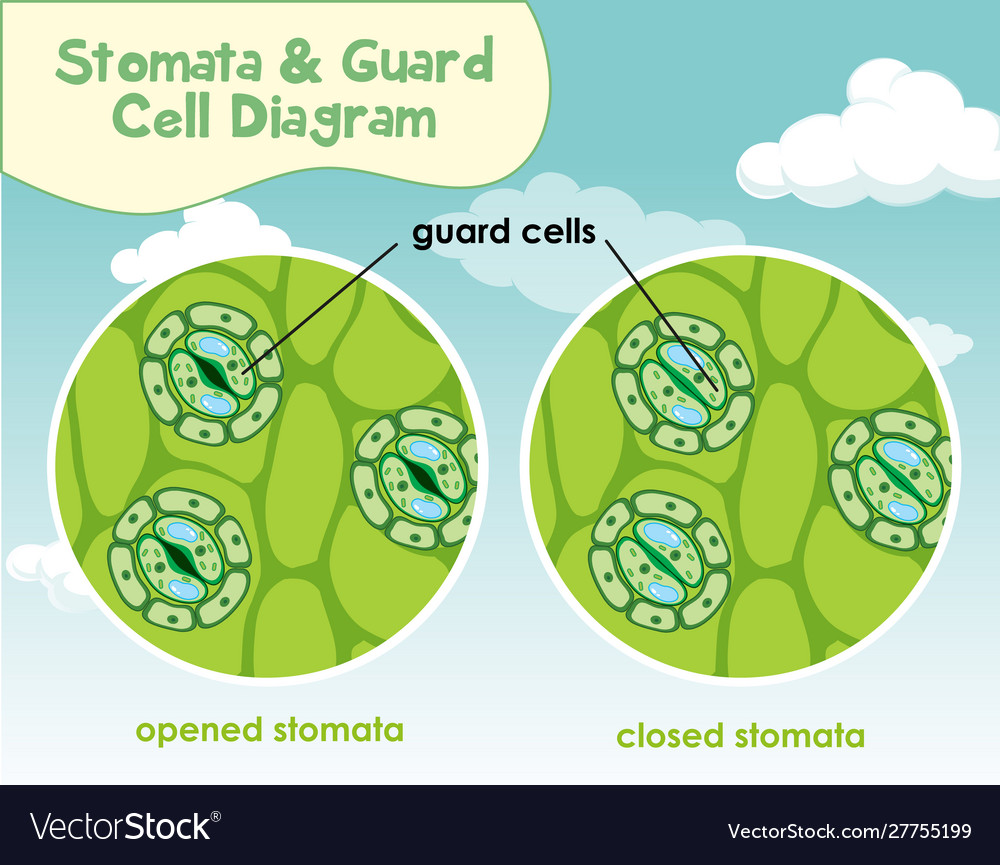 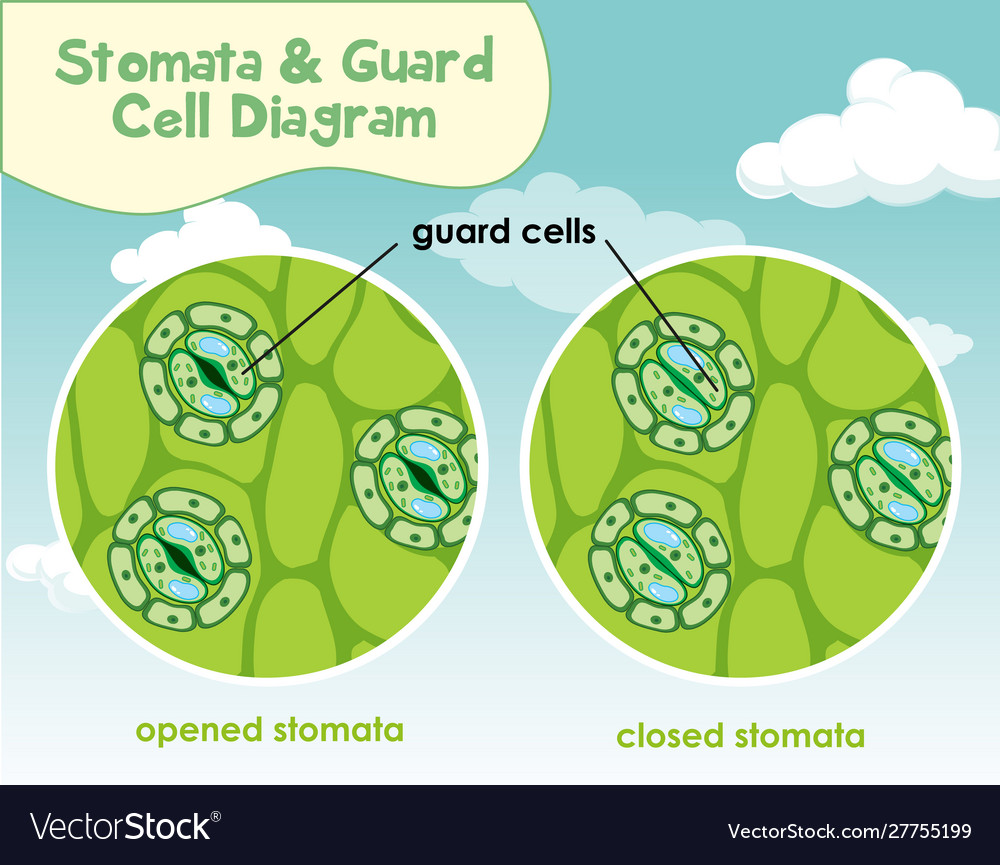 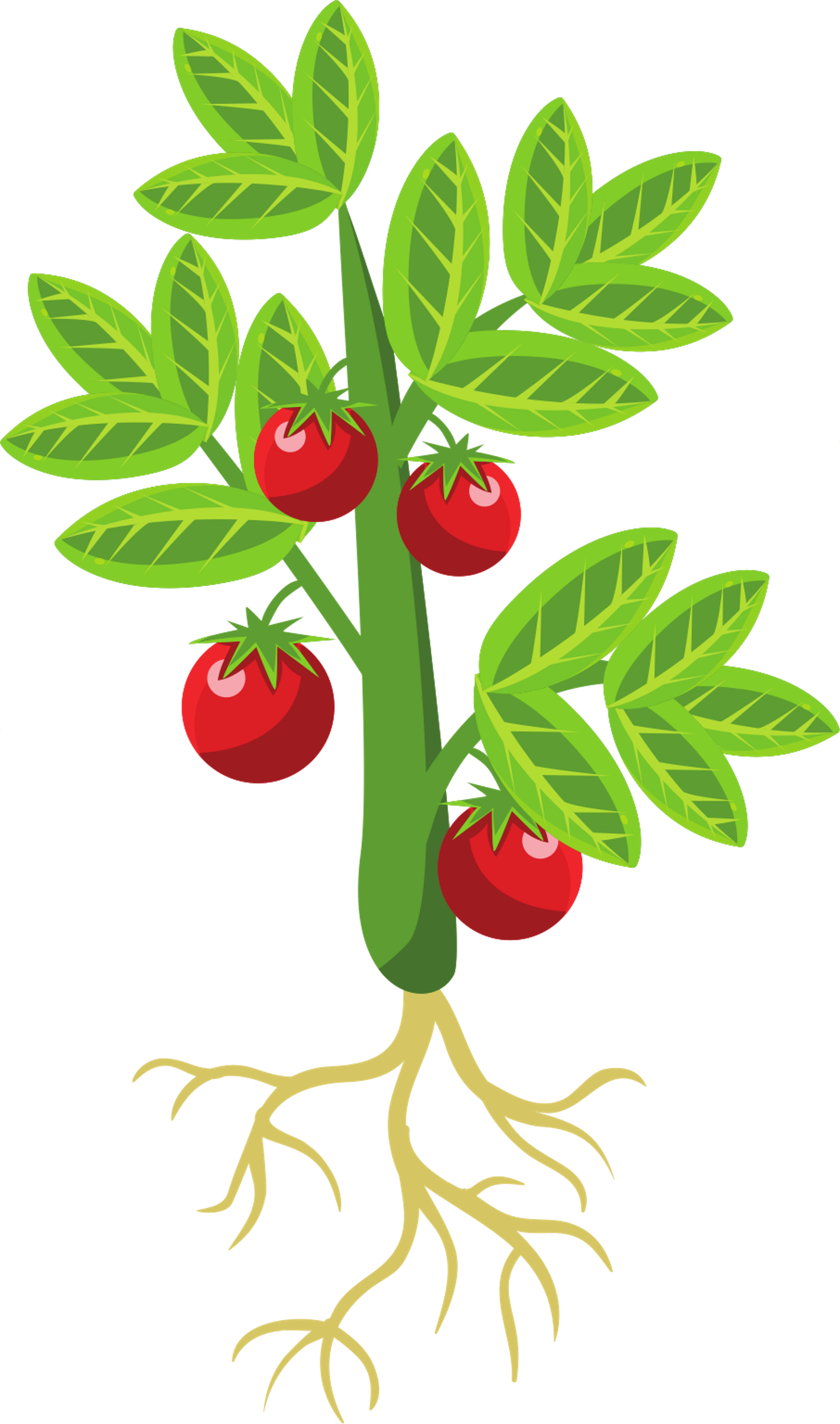 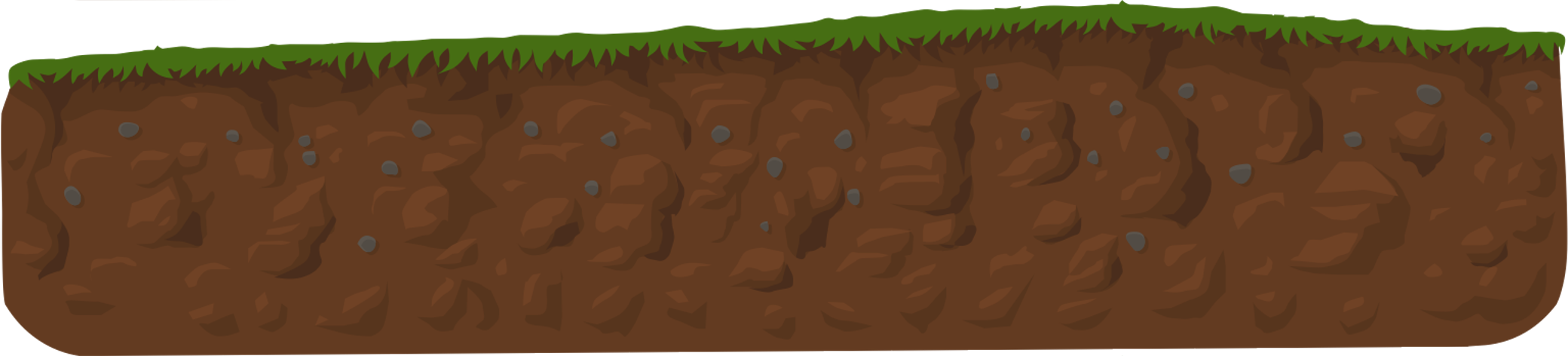 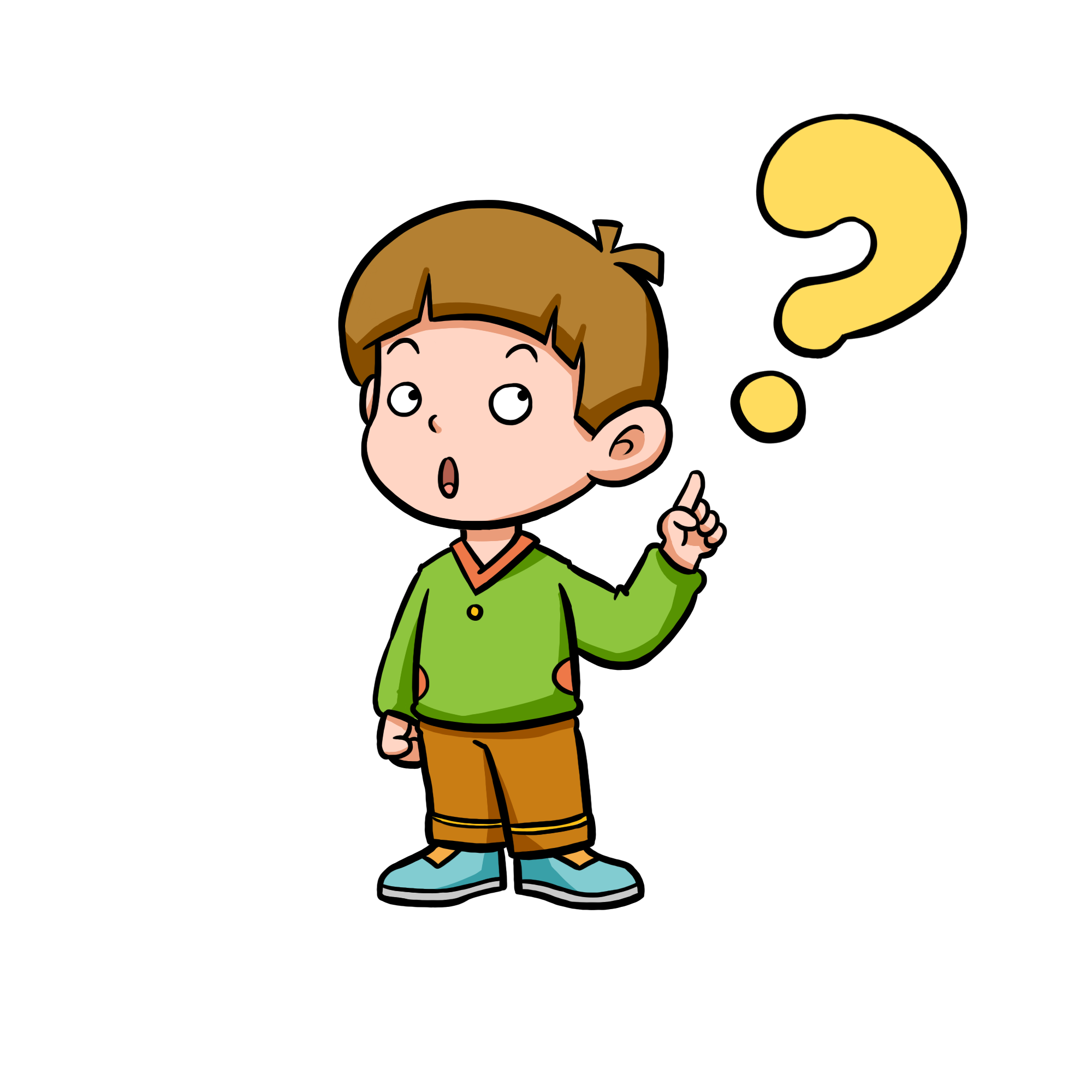 Quá trình trao đổi khí chịu ảnh hưởng của những yếu tố nào? Cây bị thiếu nước ảnh hưởng như thế nào đến quá trình trao đổi khí?
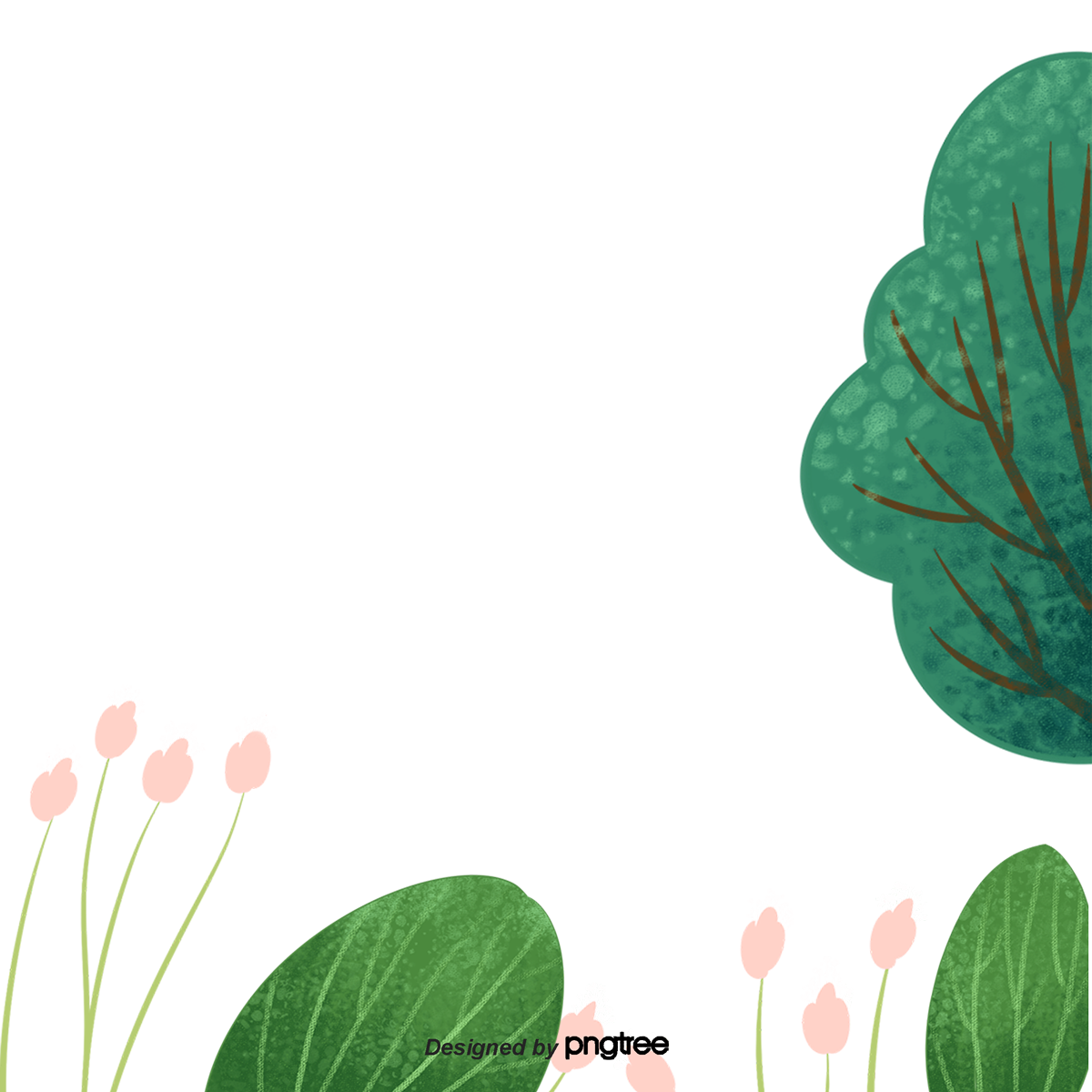 Trả lời
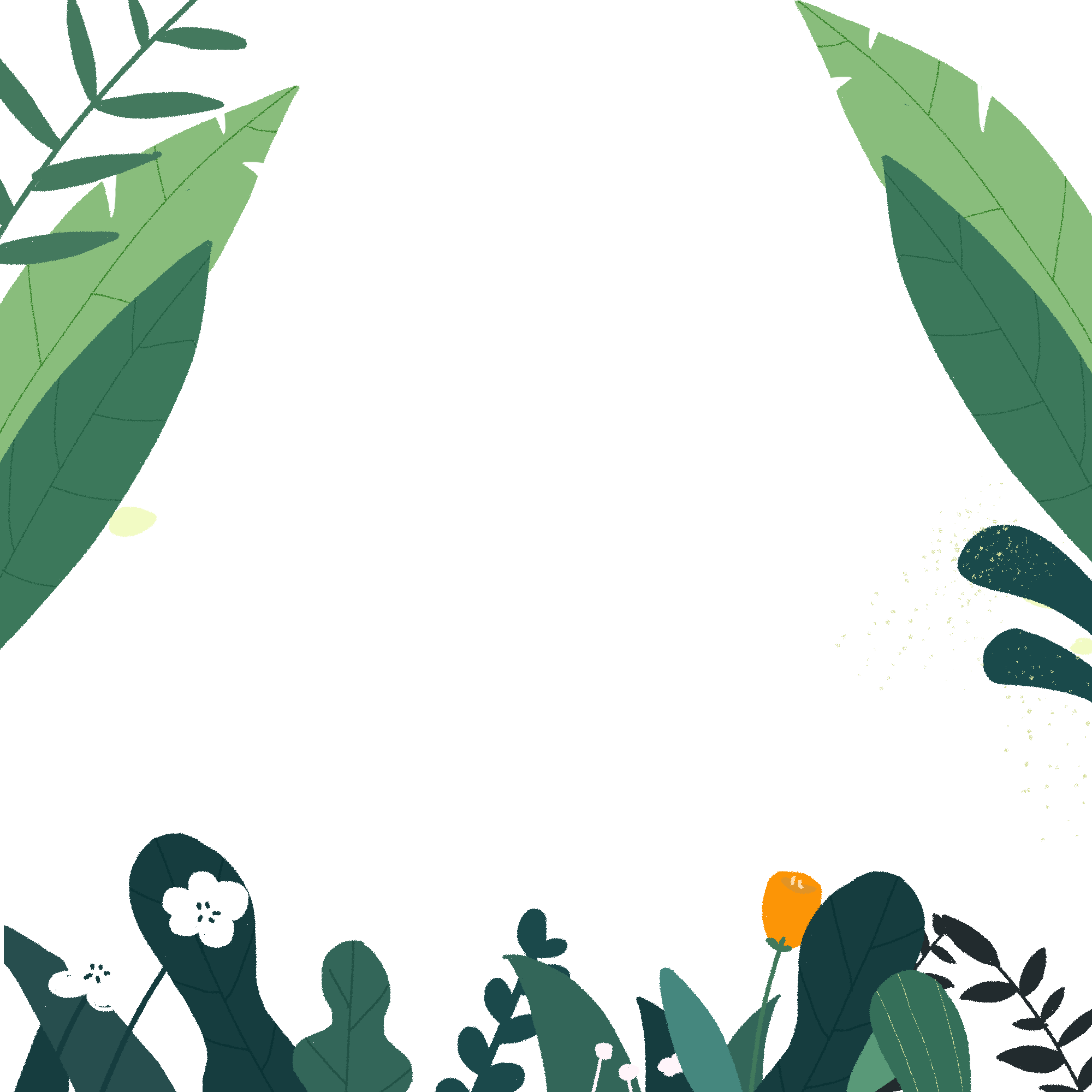 Quá trình trao đổi khí chịu ảnh hưởng của những yếu tố: 
Ánh sáng 
Nước
Khi cây bị thiếu nước, thành mỏng hết căng và thành dày duỗi thẳng, khí khổng đóng lại và quá trình trao đổi khí bị ảnh hưởng lớn.
Thực vật trao đổi khí với môi trường chủ yếu thông qua khí khổng ở lá, được thực hiện trong quang hợp và hô hấp. Các chất khí khuếch tán vào và ra khỏi lá khi khí khổng mở.
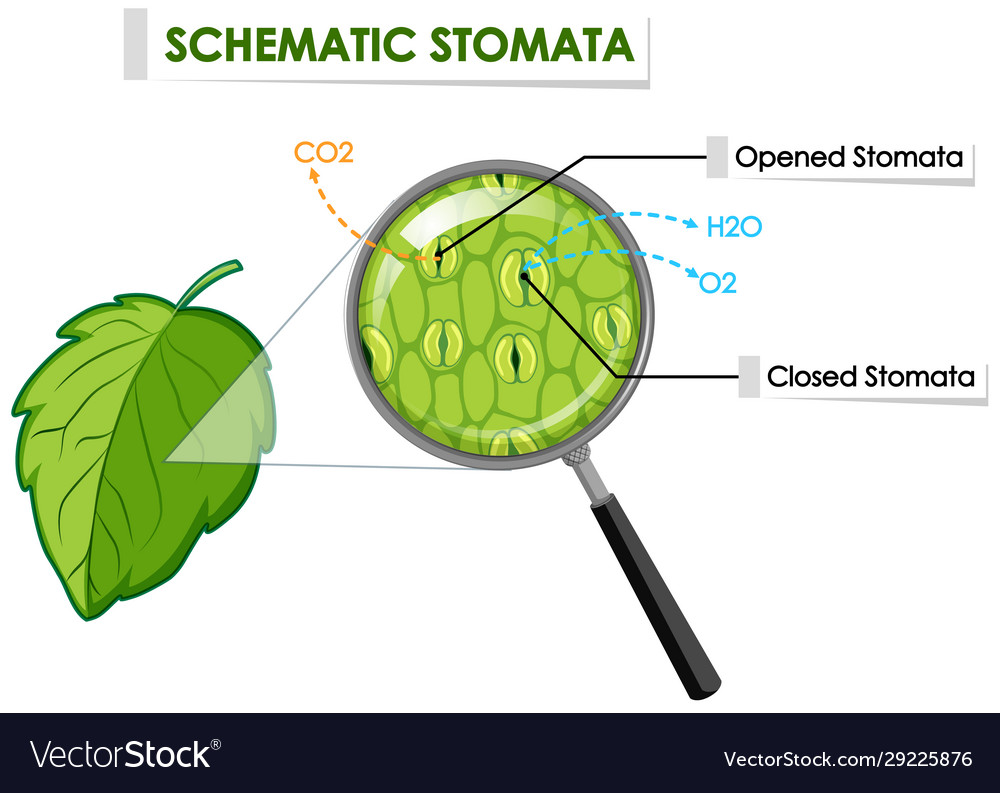 Khí khổng mở
EM ĐÃ HỌC
Khí khổng đóng
03
TRAO ĐỔI KHÍ Ở ĐỘNG VẬT
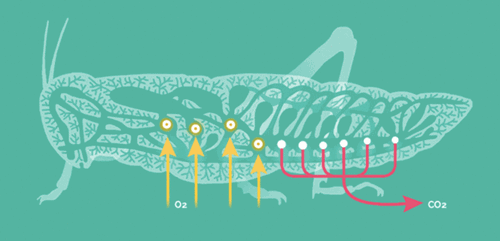 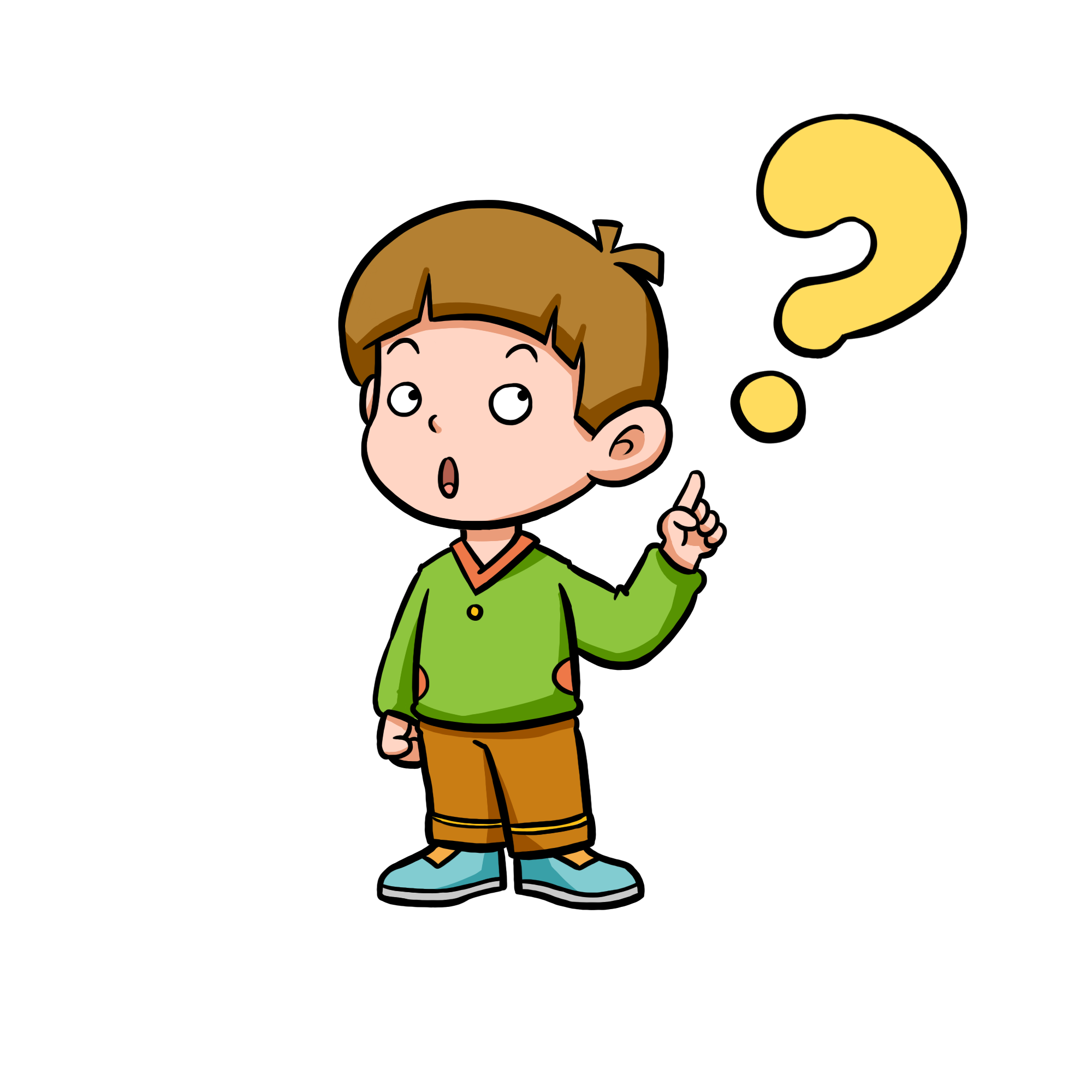 Quan sát hình 28.2, cho biết tên cơ quan trao đổi khí ở giun đất, cá, châu chấu và mèo (hoặc chó).
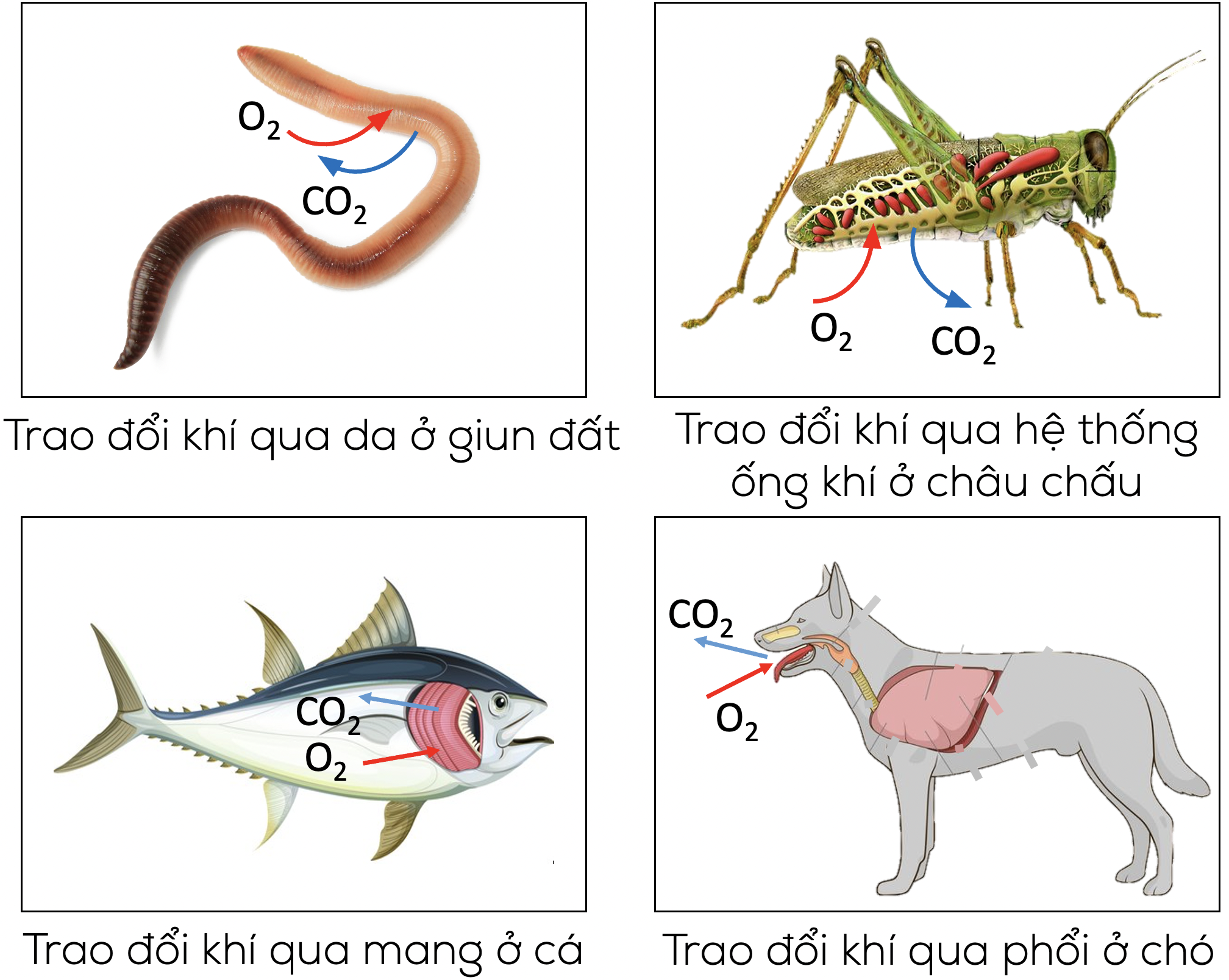 Hình 28.2
Cơ quan trao đổi khí ở một số động vật
CƠ QUAN TRAO ĐỔI KHÍ Ở ĐỘNG VẬT
Động vật trao đổi khí với môi trường qua cơ quan trao đổi khí. Tùy từng loài động vật mà cơ quan trao đổi khí là da, hệ thống ống khí, mang hay phổi.
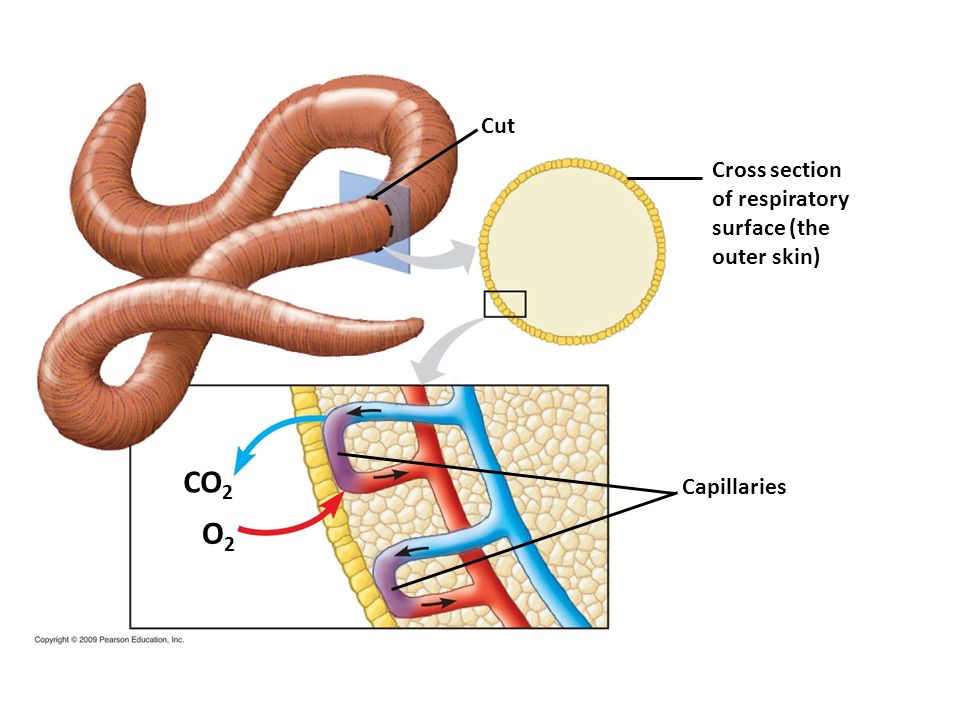 Mặt cắt ngang của bề mặt hô hấp (da bên ngoài)
Mao mạch
Trao đổi khí qua da ở giun đất
CƠ QUAN TRAO ĐỔI KHÍ Ở ĐỘNG VẬT
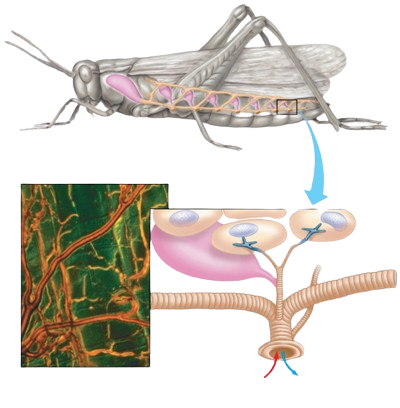 Trao đổi khí qua hệ thống ống khí ở châu chấu
CƠ QUAN TRAO ĐỔI KHÍ Ở ĐỘNG VẬT
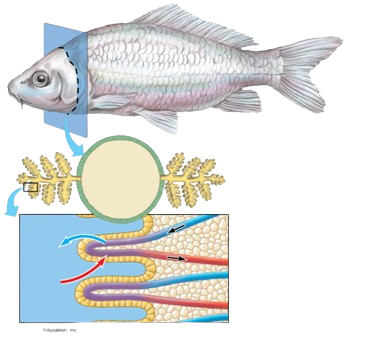 Trao đổi khí qua mang ở cá
CƠ QUAN TRAO ĐỔI KHÍ Ở ĐỘNG VẬT
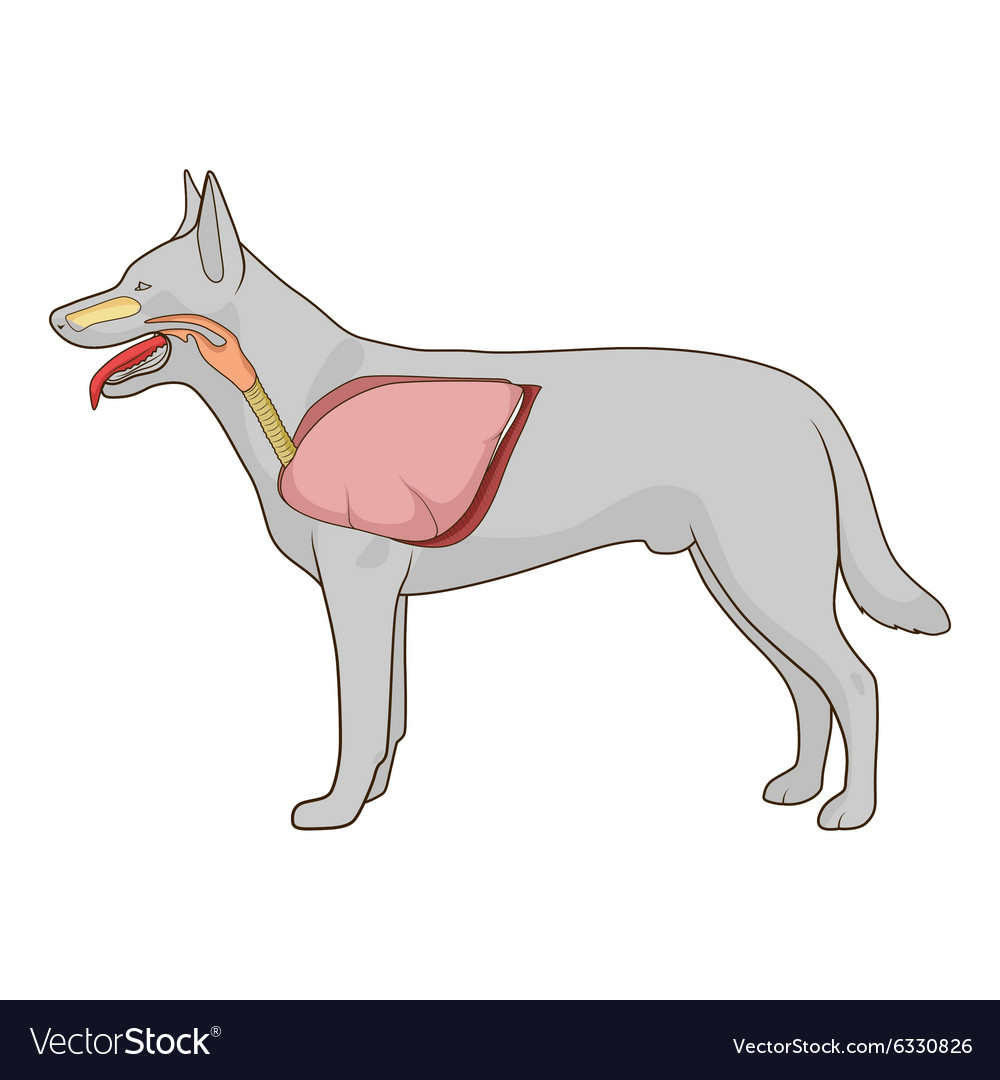 O2
CO2
Trao đổi khí qua phổi ở chó
CƠ QUAN TRAO ĐỔI KHÍ Ở ĐỘNG VẬT
O2
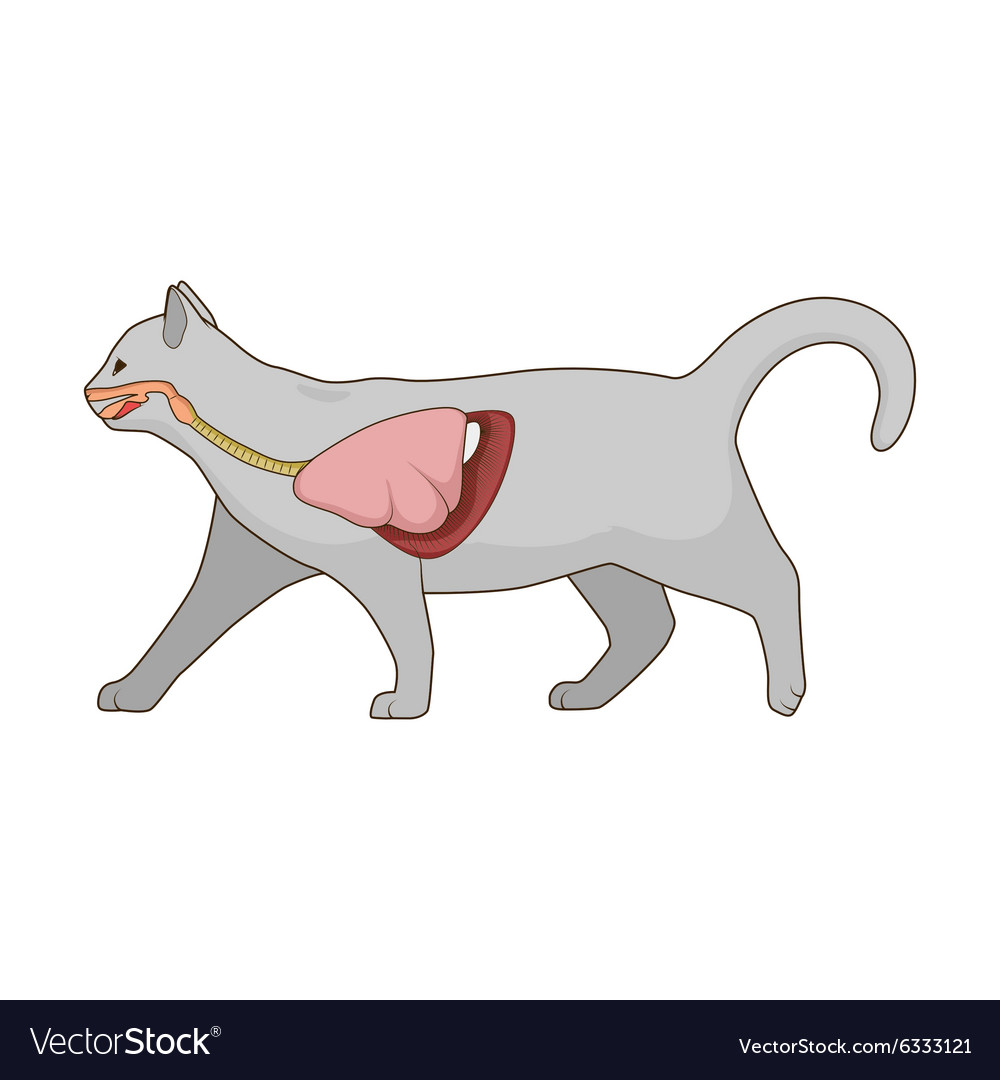 CO2
Trao đổi khí qua phổi ở mèo
Trả lời
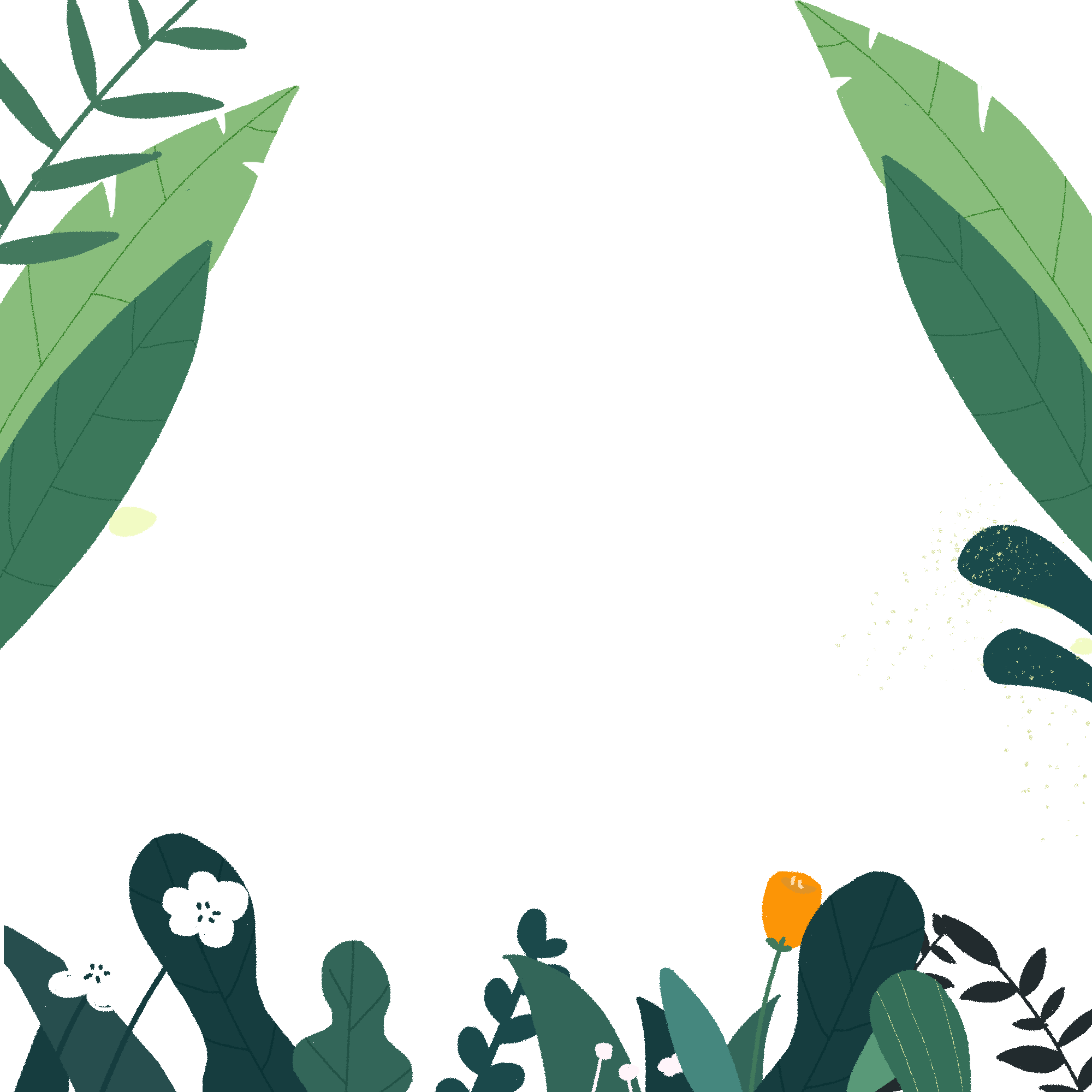 Da
Hệ thống ống khí
Mang
Phổi
2. QUÁ TRÌNH TRAO ĐỔI KHÍ Ở ĐỘNG VẬT (VÍ DỤ Ở NGƯỜI)
Môi trường
Cơ thể
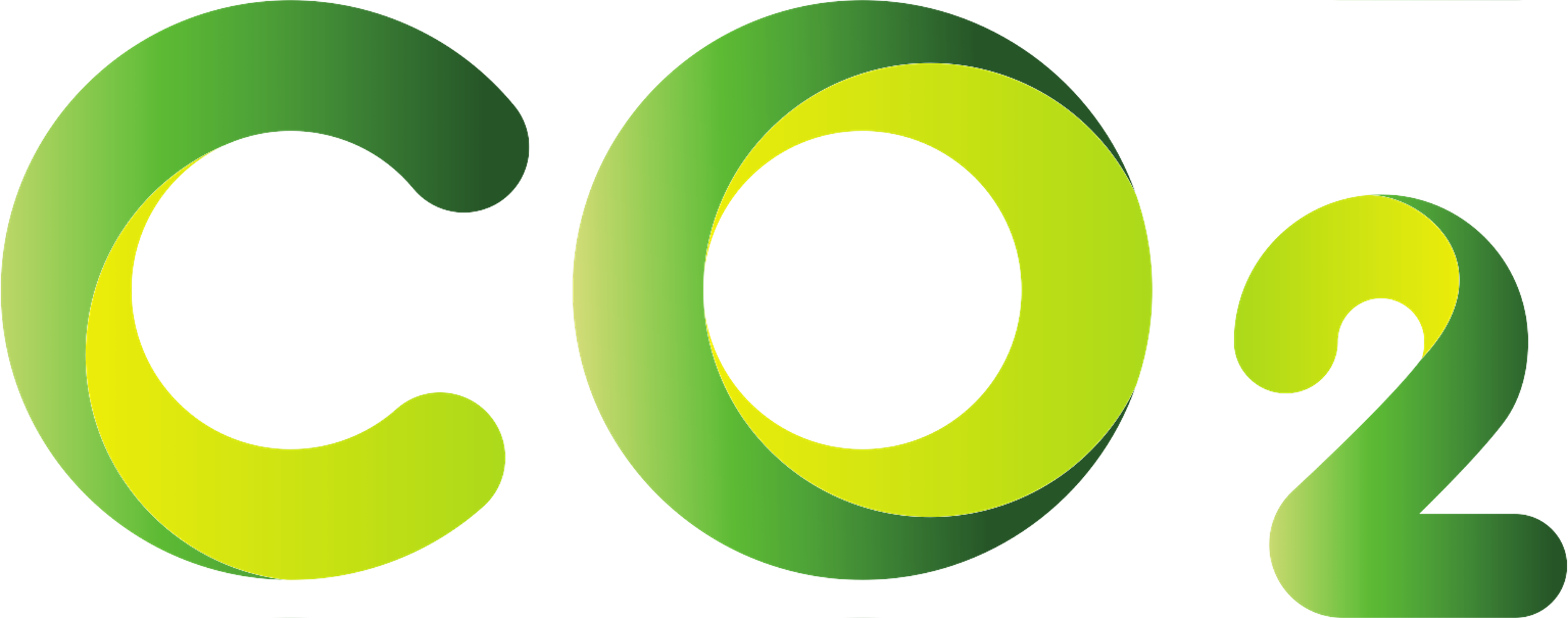 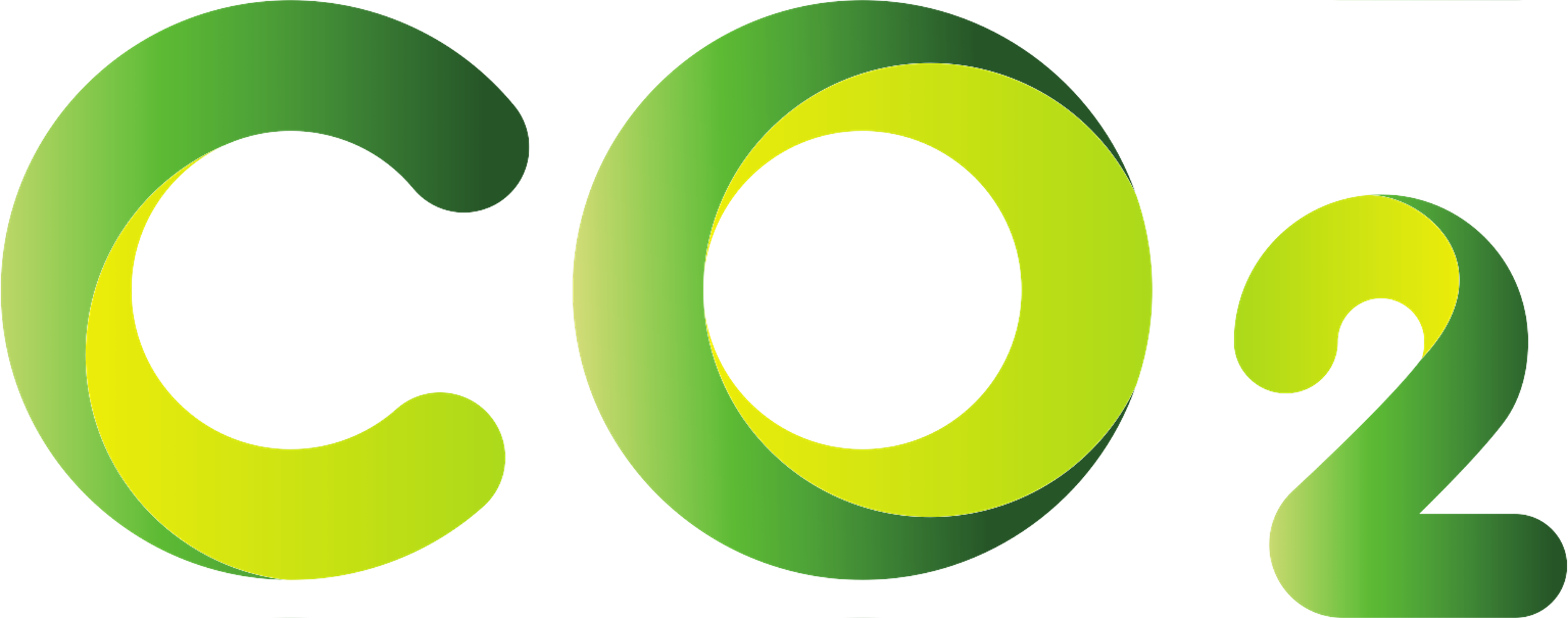 Cơ quan trao đổi khí (da, hệ thống ống khí, mang, phổi)
Tất cả các tế bào trong cơ thể
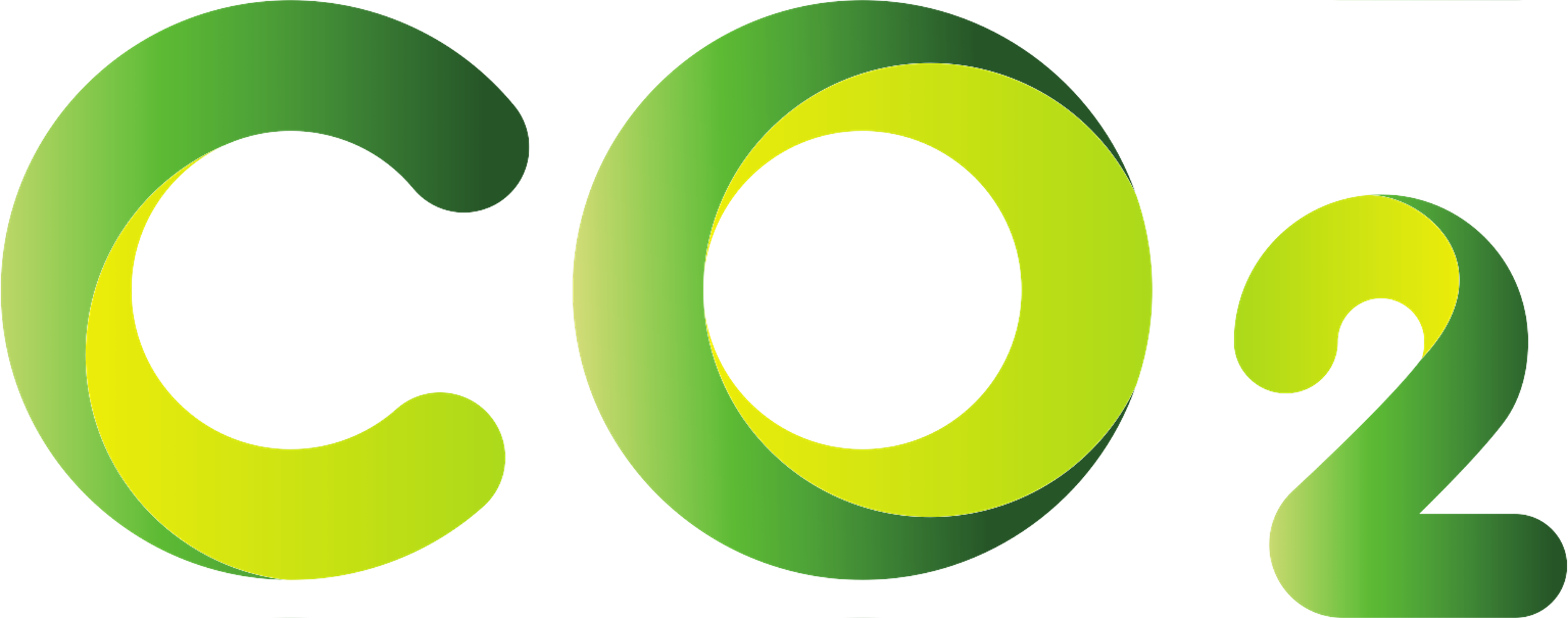 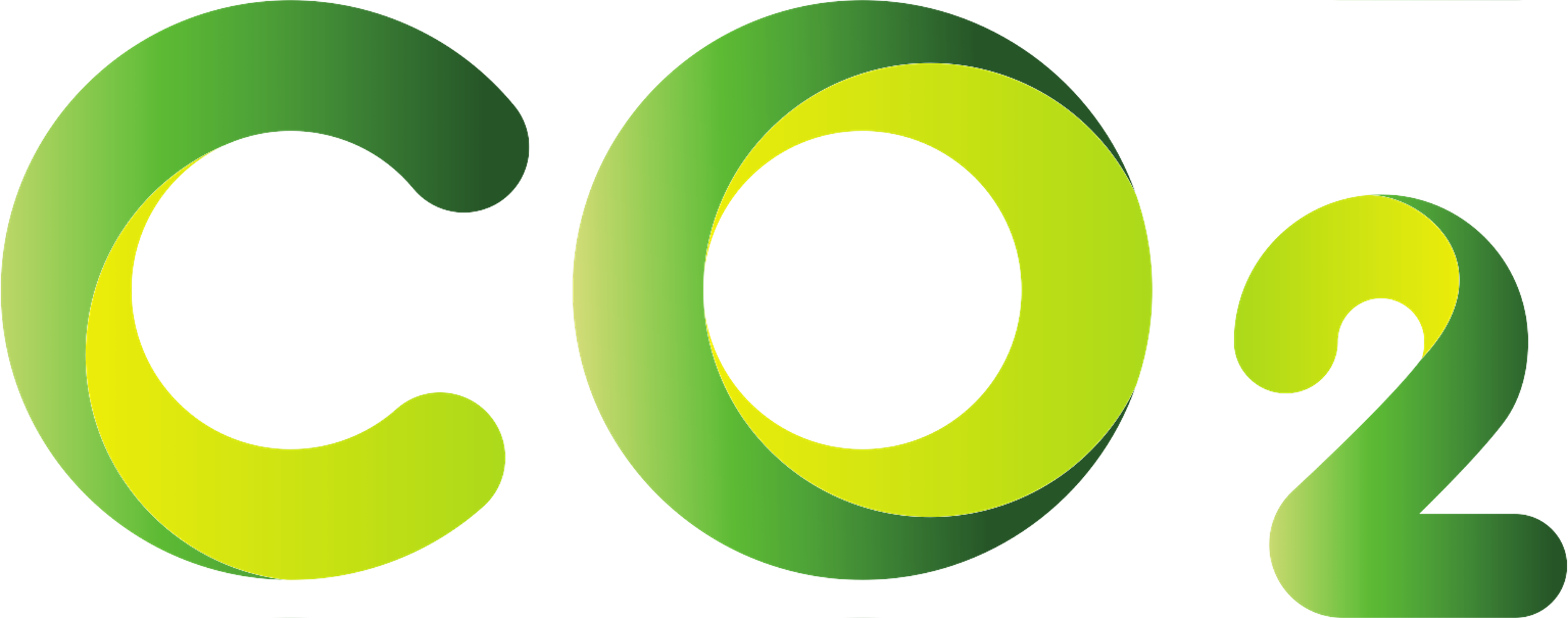 Hình 28.3
Sơ đồ khái quát quá trình trao đổi khí ở động vật
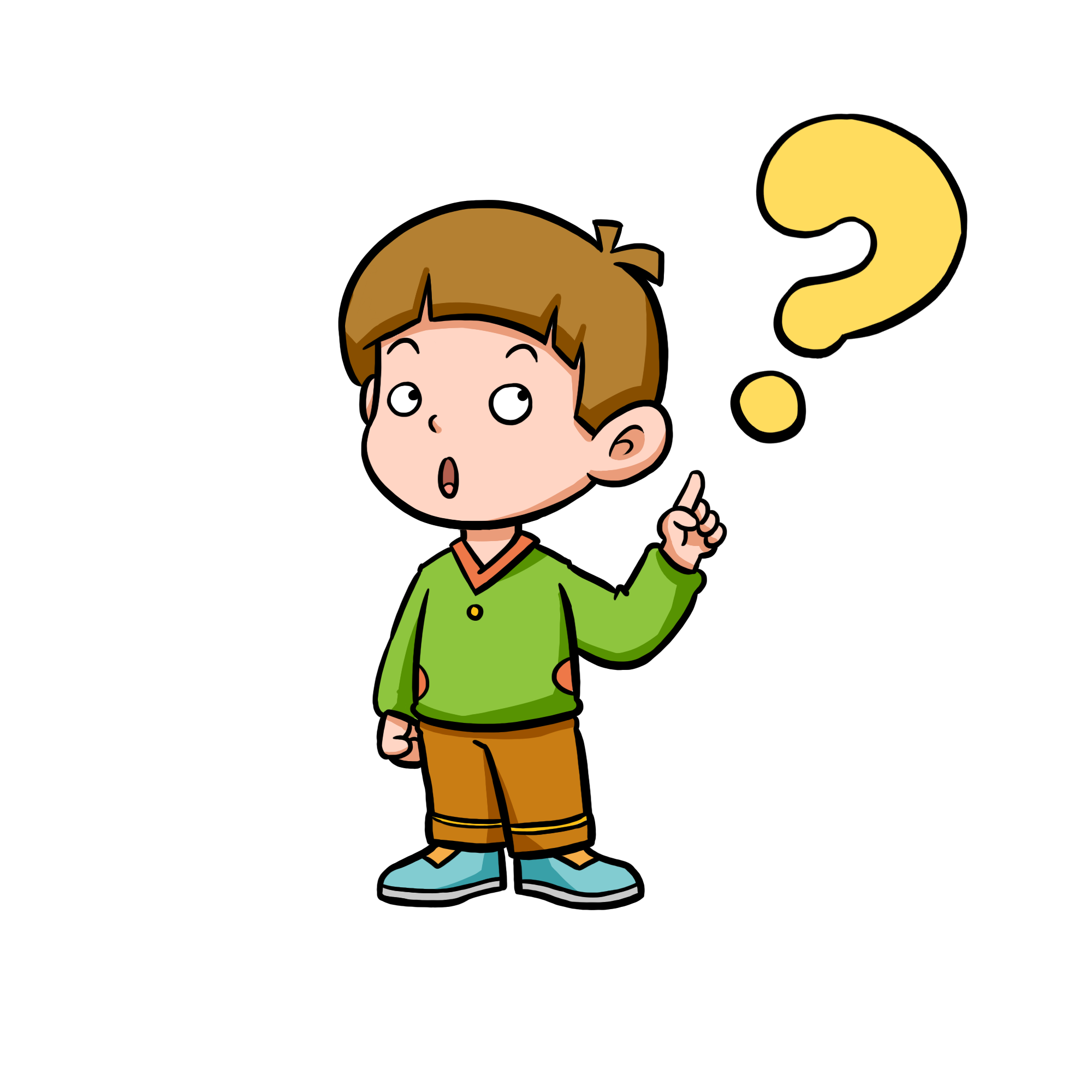 Quan sát hình 28.3, mô tả đường đi của khí qua cơ quan trao đổi khí ở động vật.
Trả lời
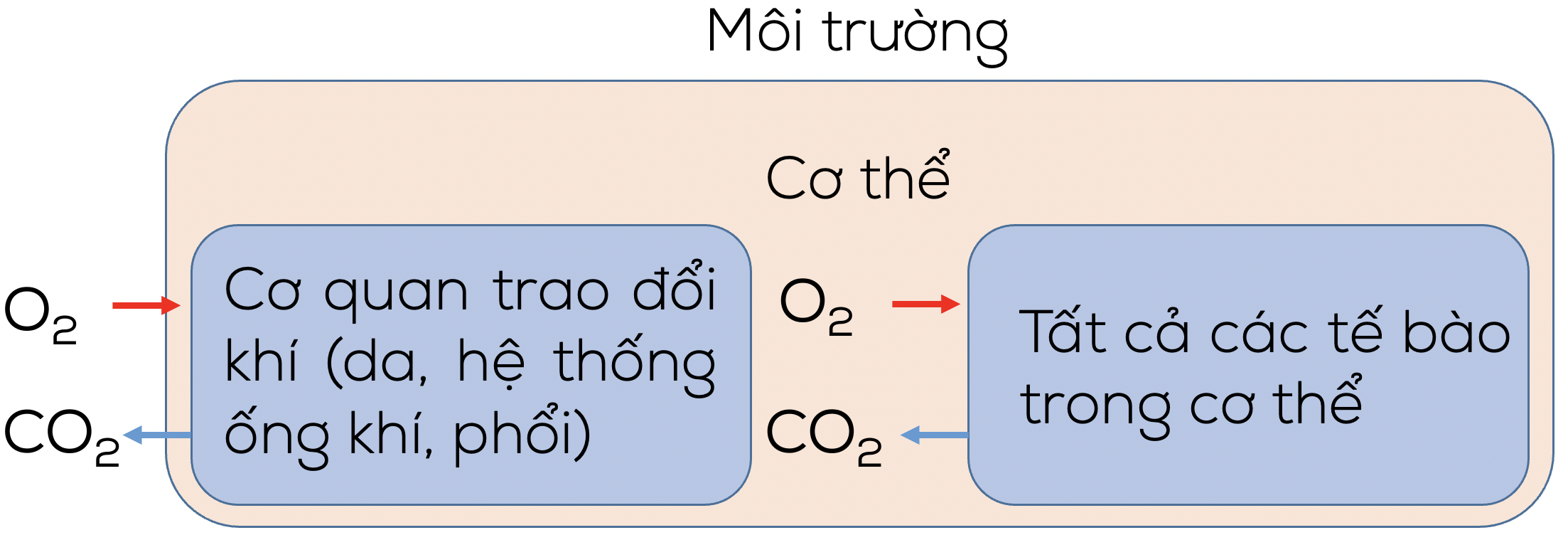 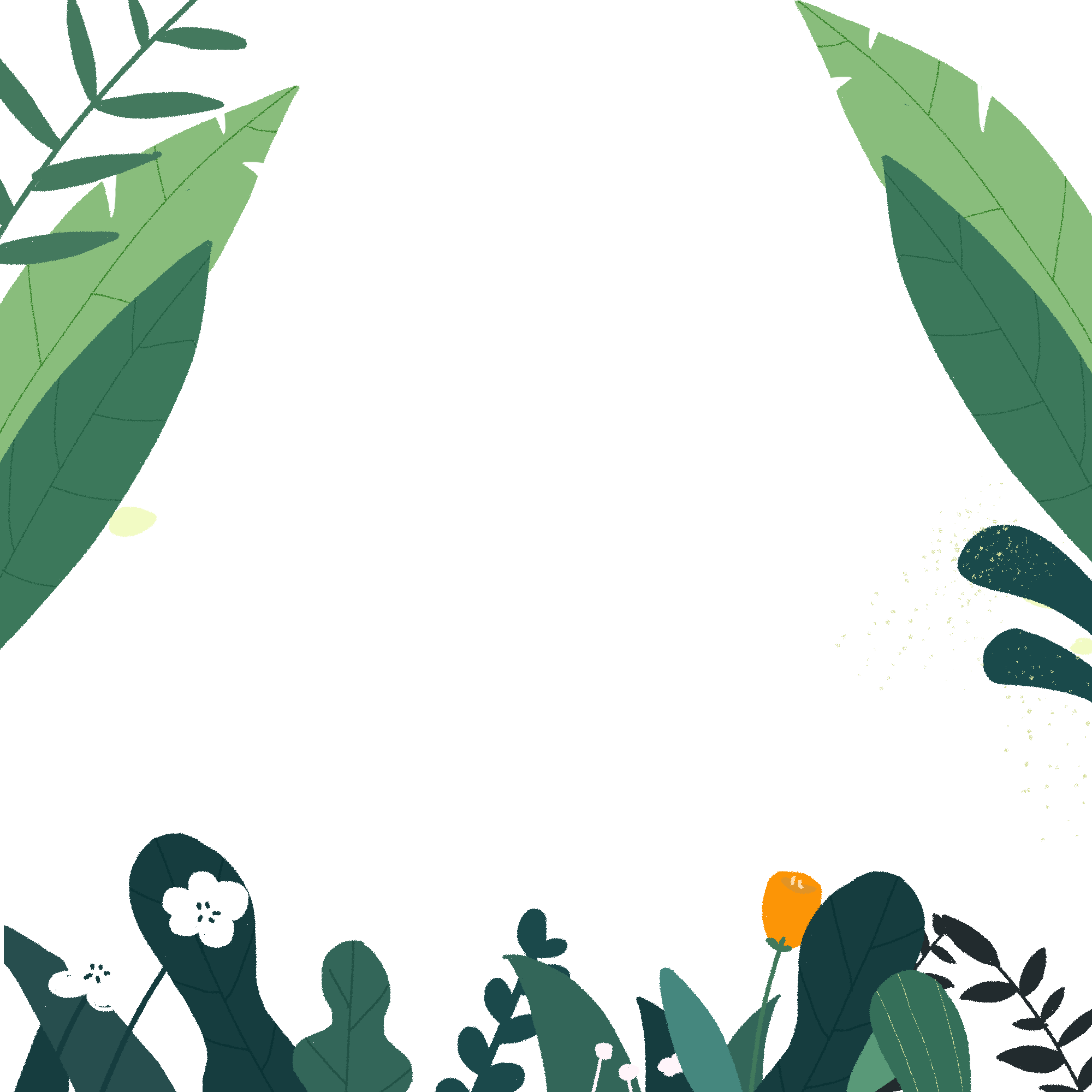 Khí O2 được đi vào cơ thể nhờ cơ quan trao đổi khí (da, hệ thống ống khí, mang, phổi). 
Tiếp đó được đưa đến tất cả các tế bào trong cơ thể. 
Sau đó khí CO2 được thải ra từ các tế bào đi qua cơ quan trao đổi khí và đi ra môi trường bên ngoài.
2. QUÁ TRÌNH TRAO ĐỔI KHÍ Ở ĐỘNG VẬT (VÍ DỤ Ở NGƯỜI)
Mũi
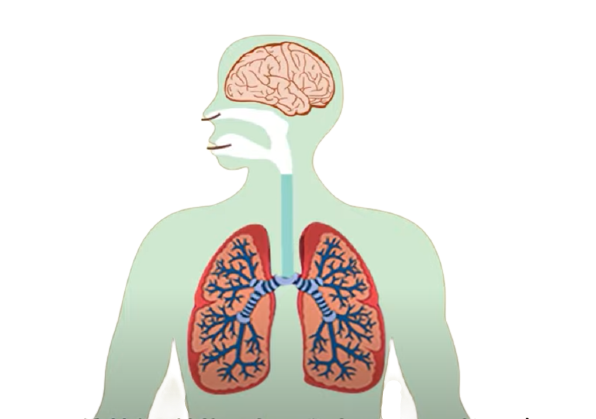 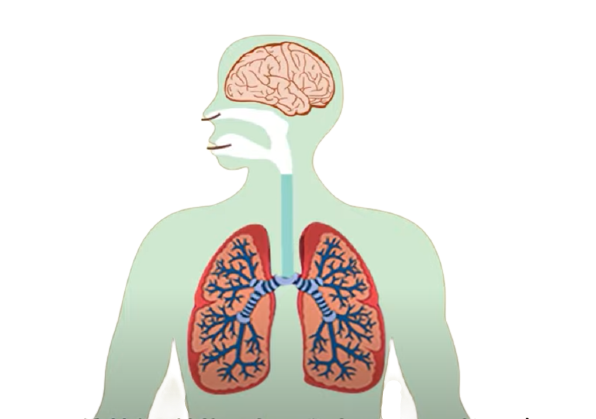 Hầu
Không khí
Không khí
Khí quản
Thanh quản
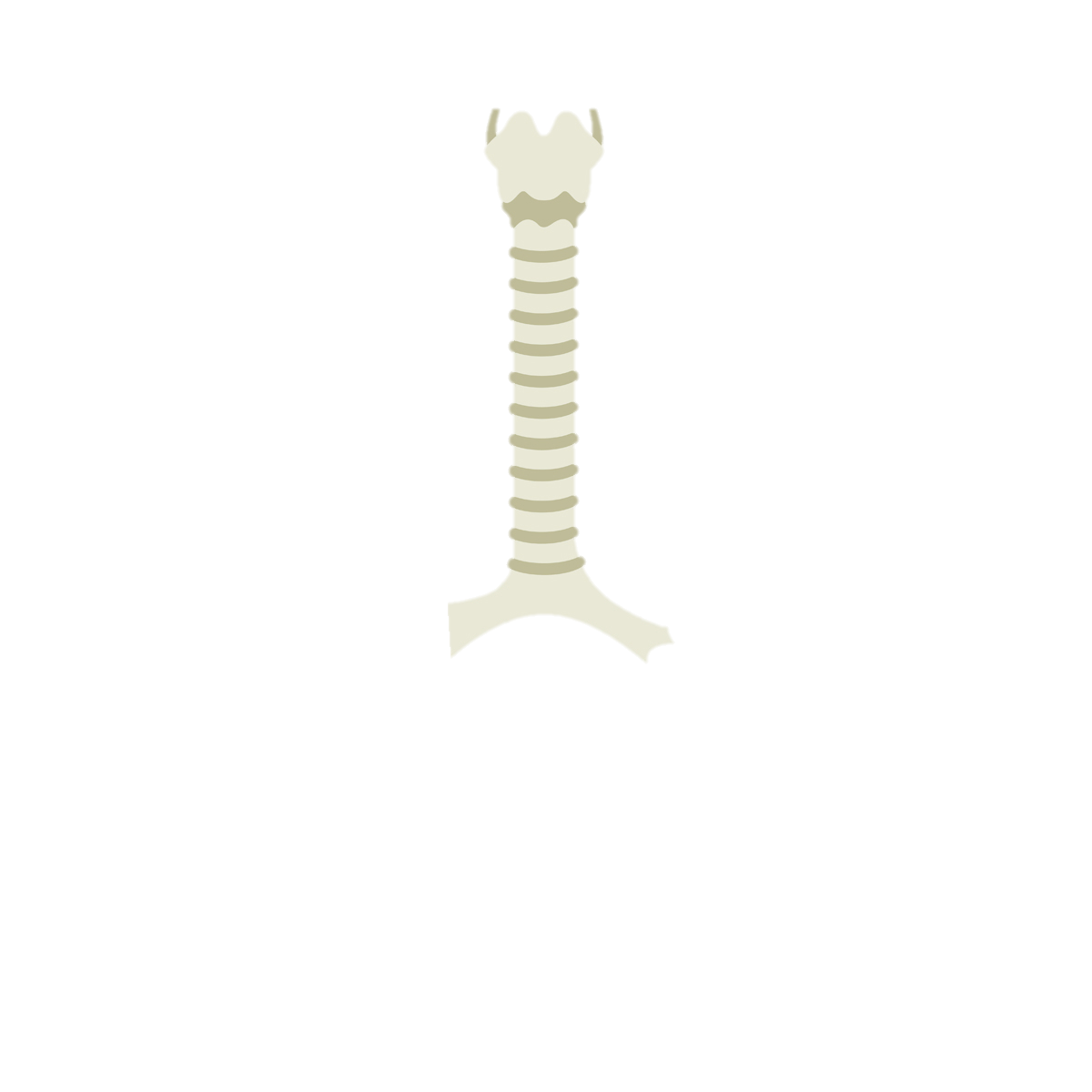 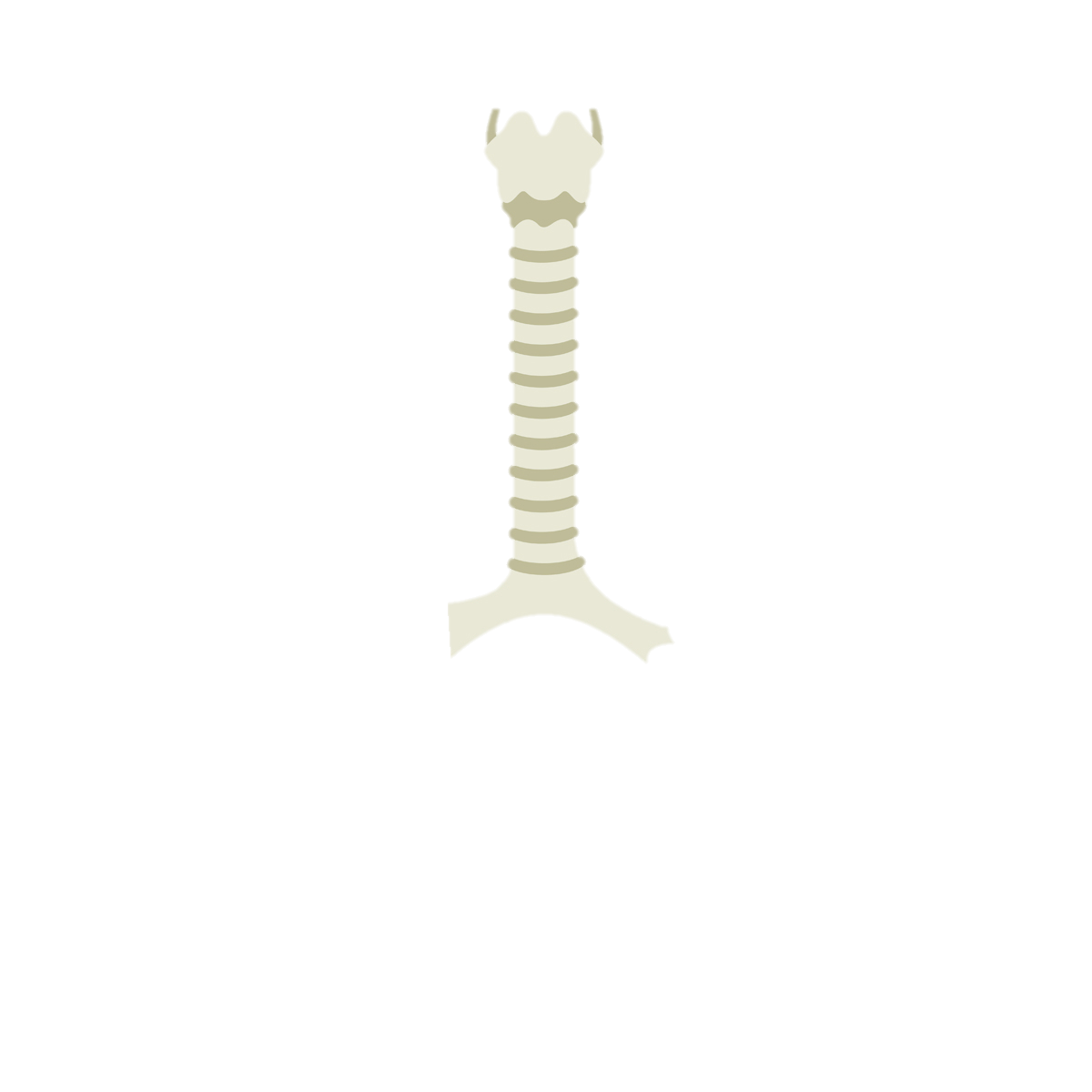 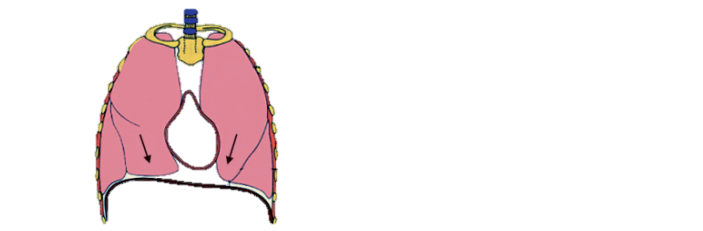 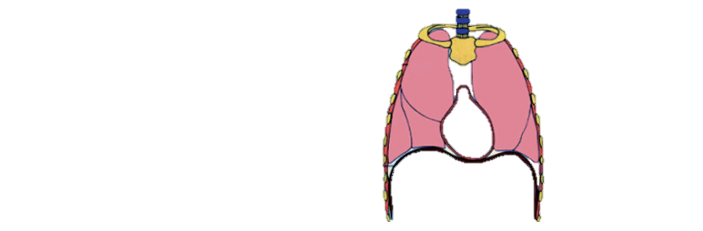 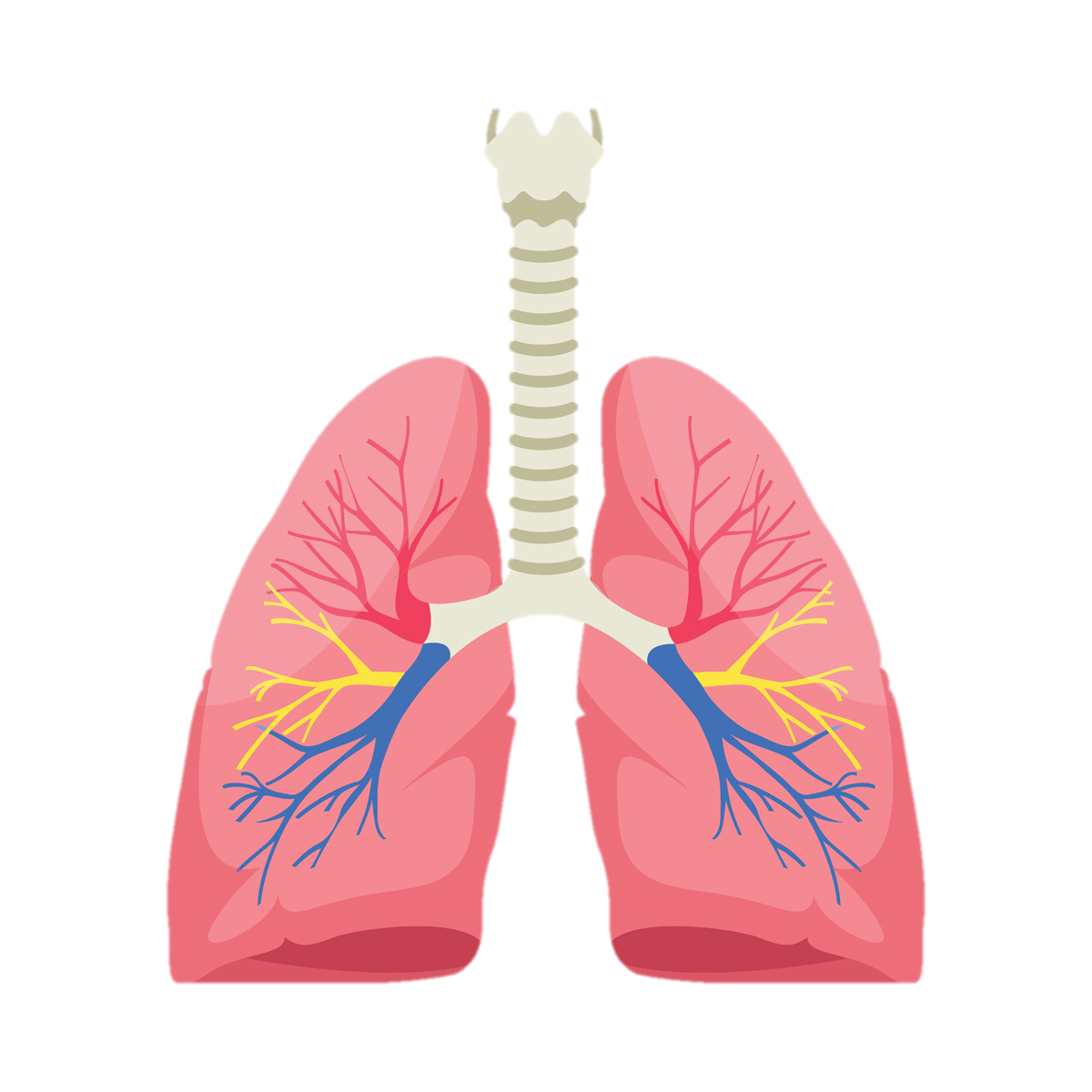 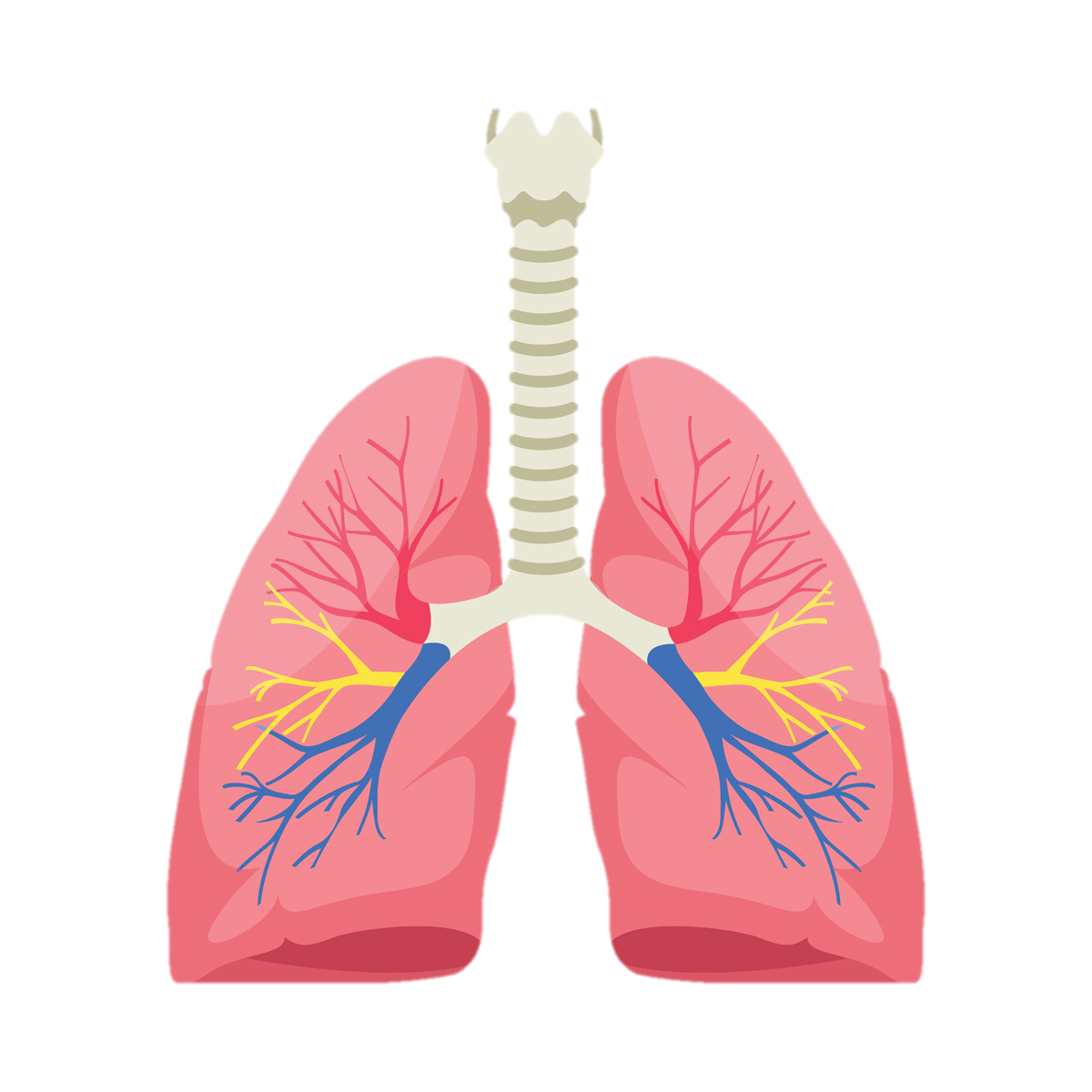 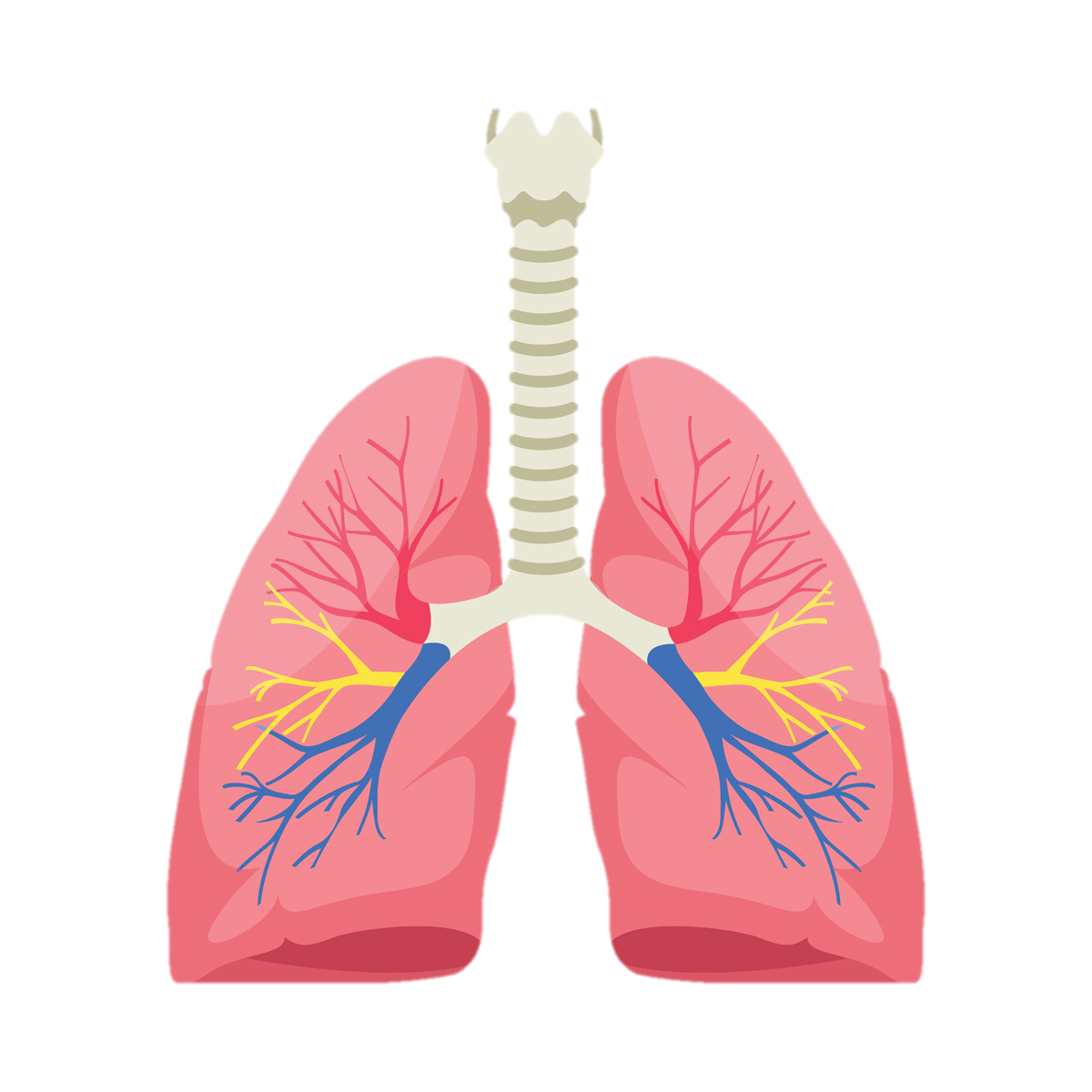 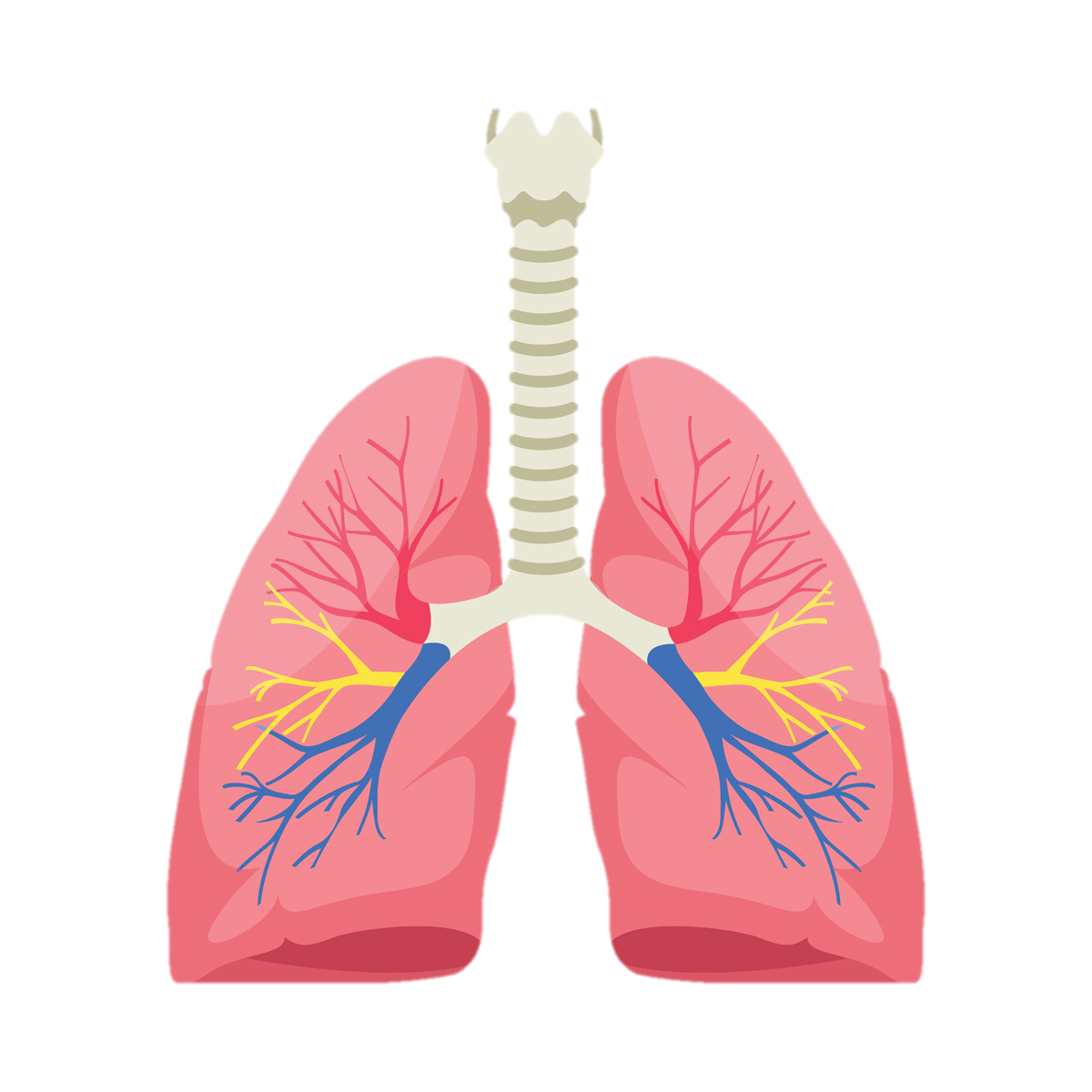 Phế quản
Phổi
Thở ra
Hít vào
Hình 28.4
Sơ đồ khái quát đường đi của khí qua các cơ quan của hệ hô hấp ở người
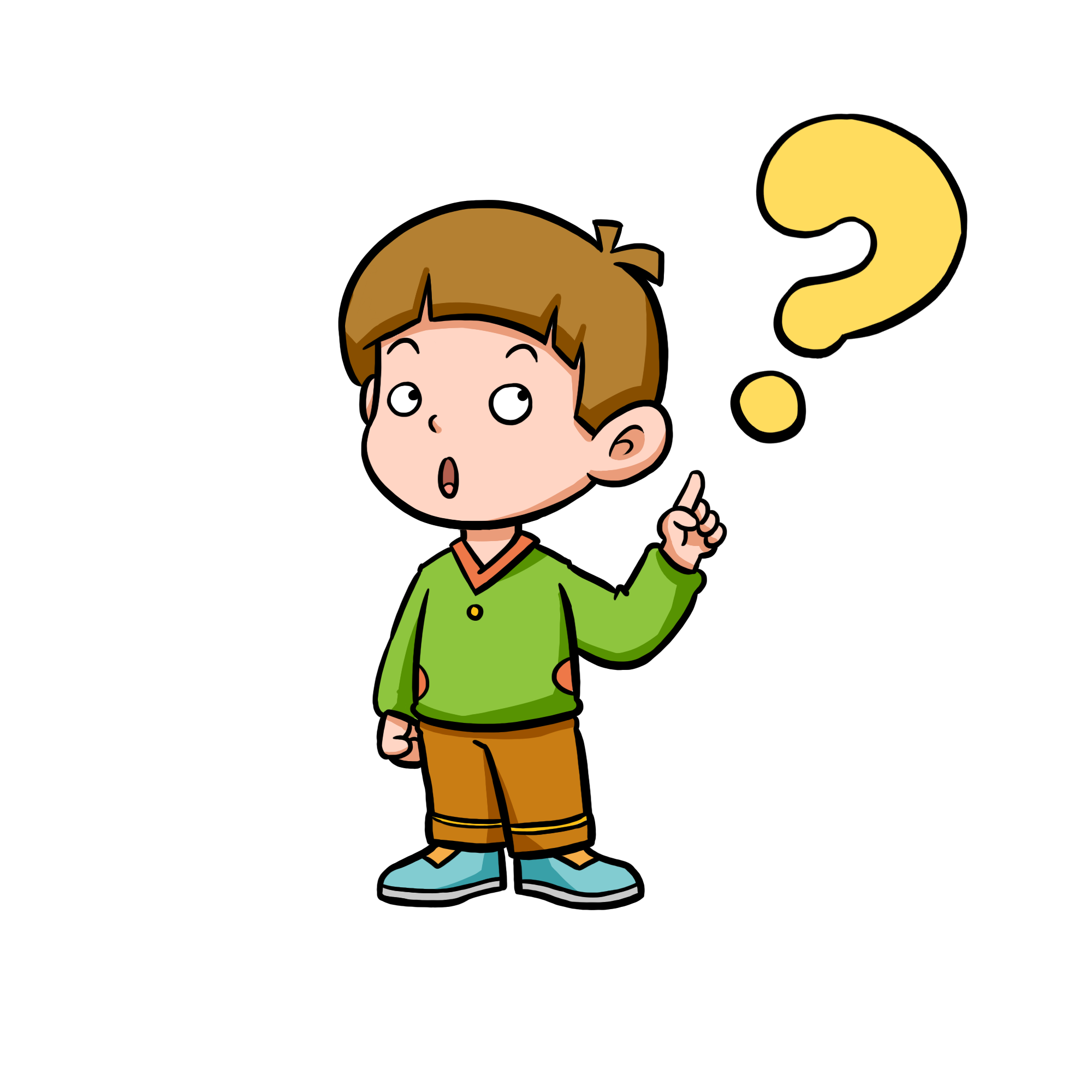 Quan sát hình 28.4, mô tả đường đi của khí CO2 và O2 qua các cơ quan của hệ hô hấp ở người.
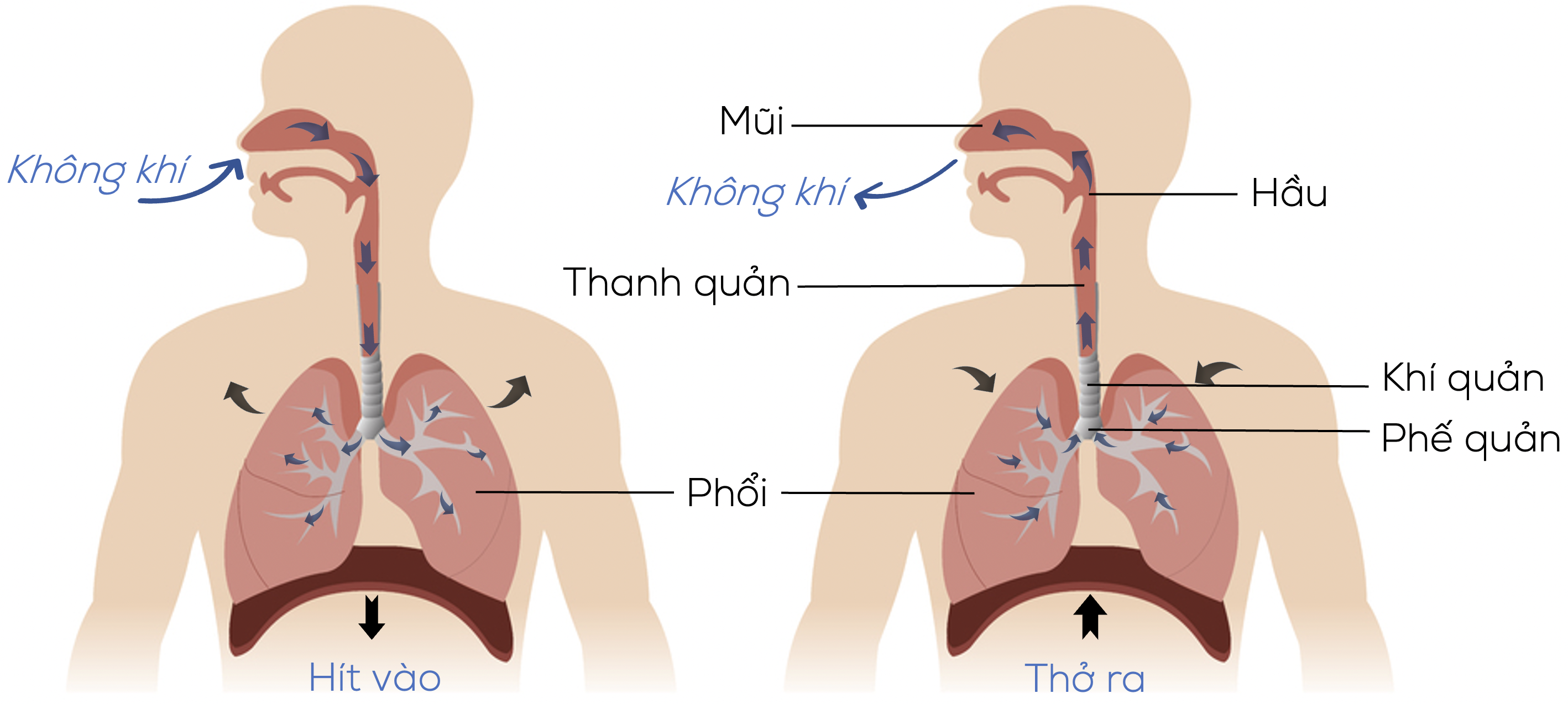 2. QUÁ TRÌNH TRAO ĐỔI KHÍ Ở ĐỘNG VẬT (VÍ DỤ Ở NGƯỜI)
Trả lời
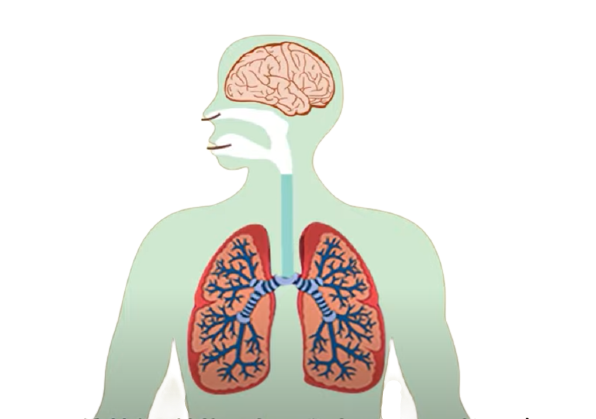 Ở người, khi hít vào, không khí đi qua khoang mũi tới hầu, khí quản, phế quản (đường dẫn khí) để vào phổi.
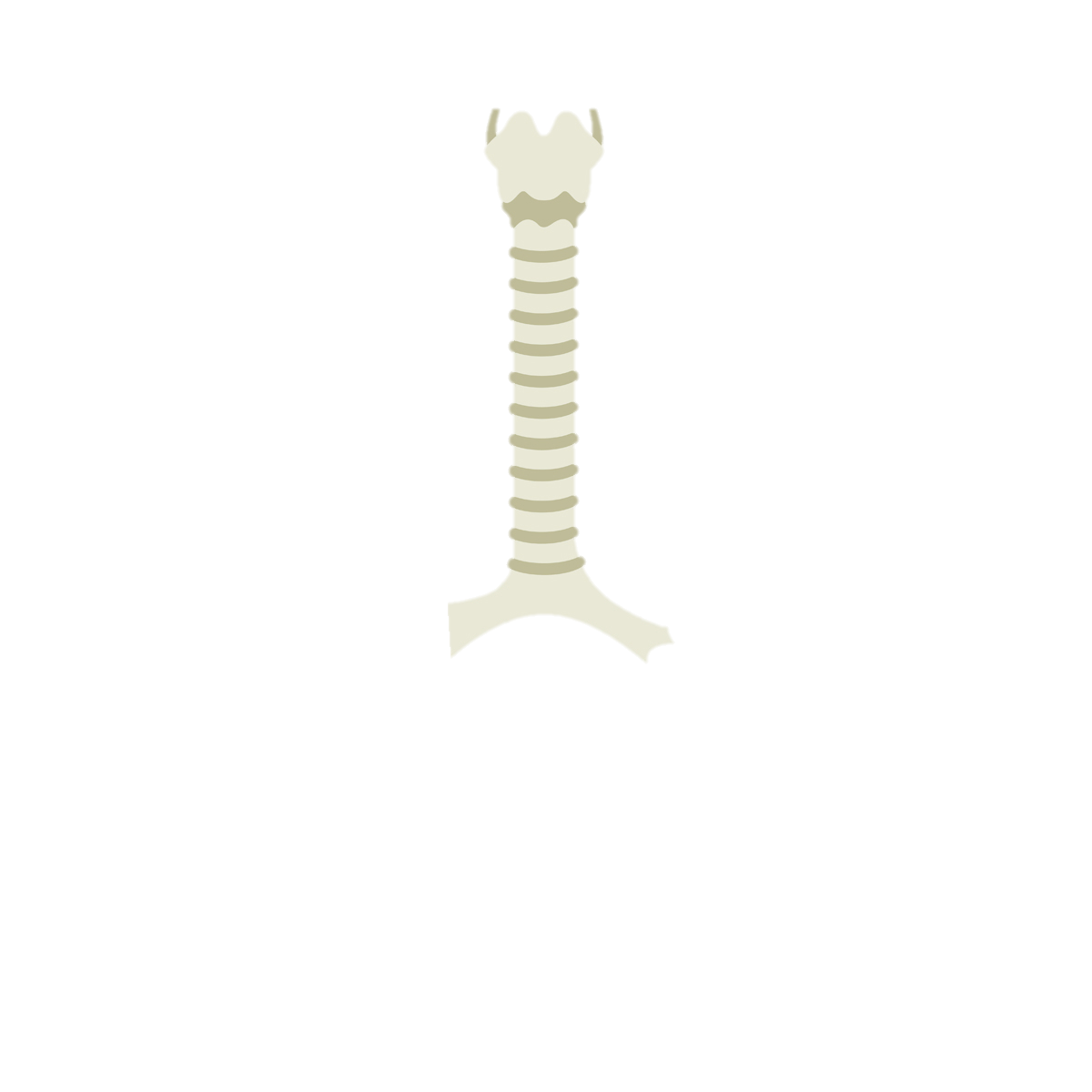 Không khí
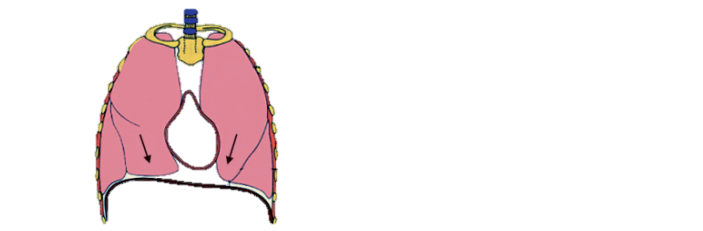 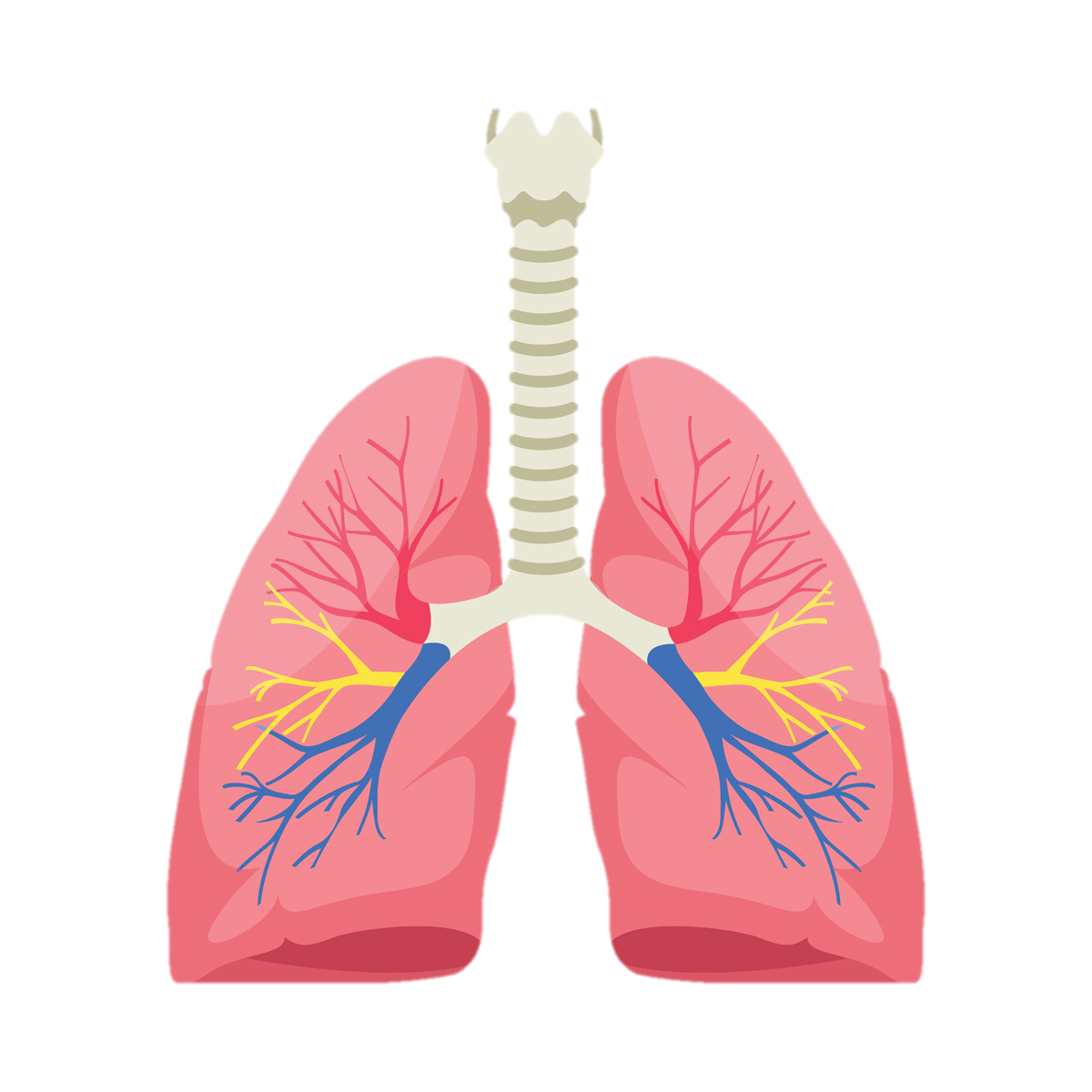 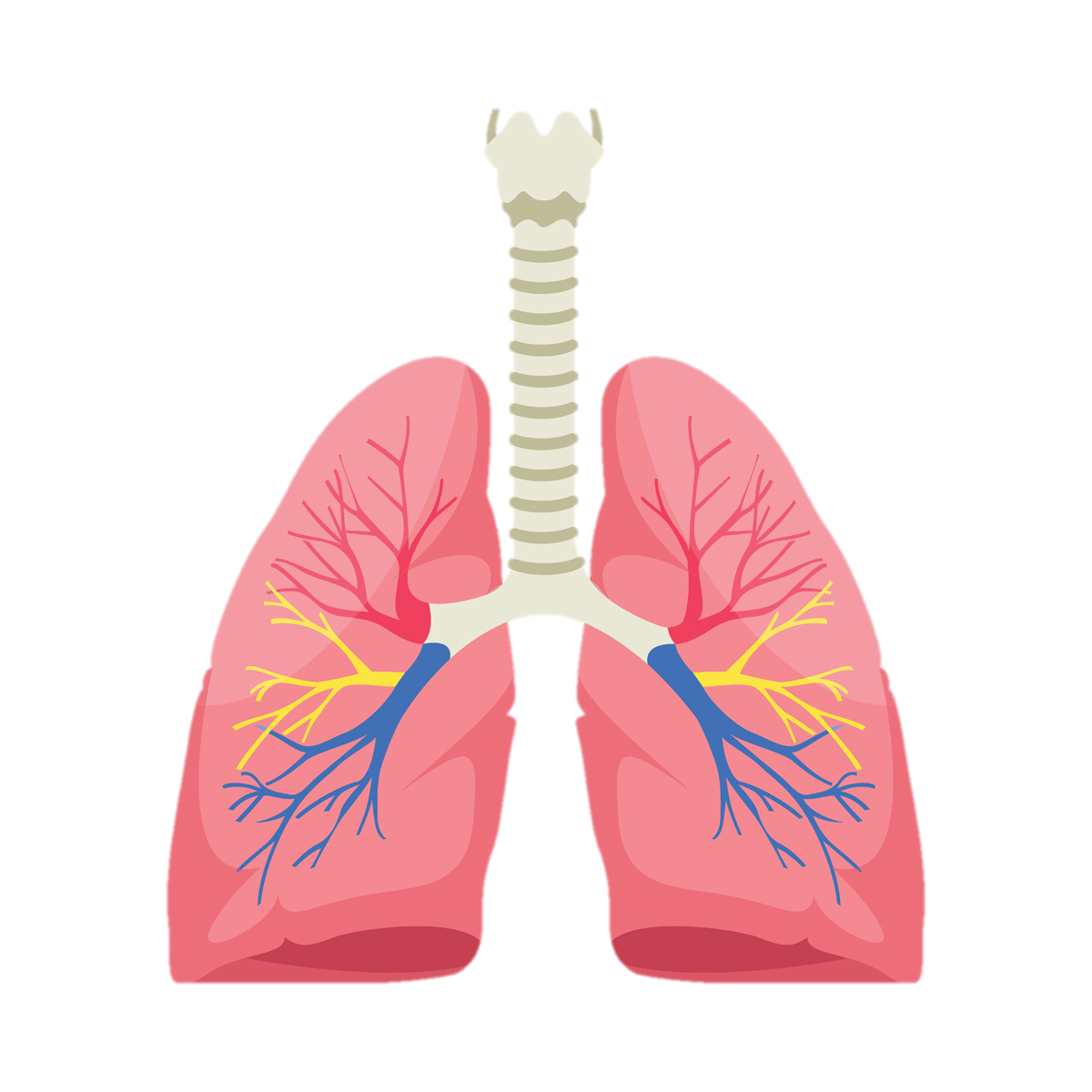 Hít vào
2. QUÁ TRÌNH TRAO ĐỔI KHÍ Ở ĐỘNG VẬT (VÍ DỤ Ở NGƯỜI)
Trả lời
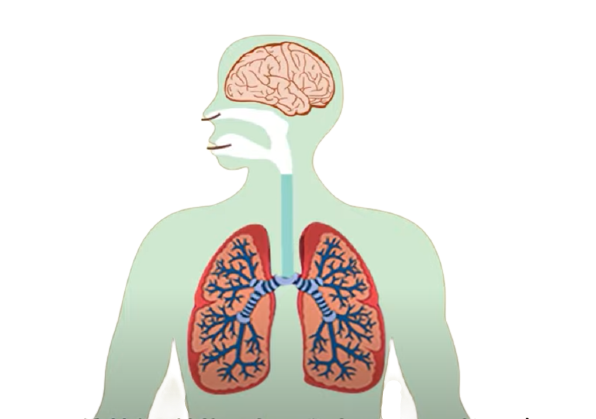 Tại phổi, O2 khuếch tán vào máu đến cung cấp cho các tế bào trong cơ thể, còn CO2 từ máu sẽ khuếch tán vào phổi và được đưa ra ngoài môi trường qua động tác thở ra.
CO2
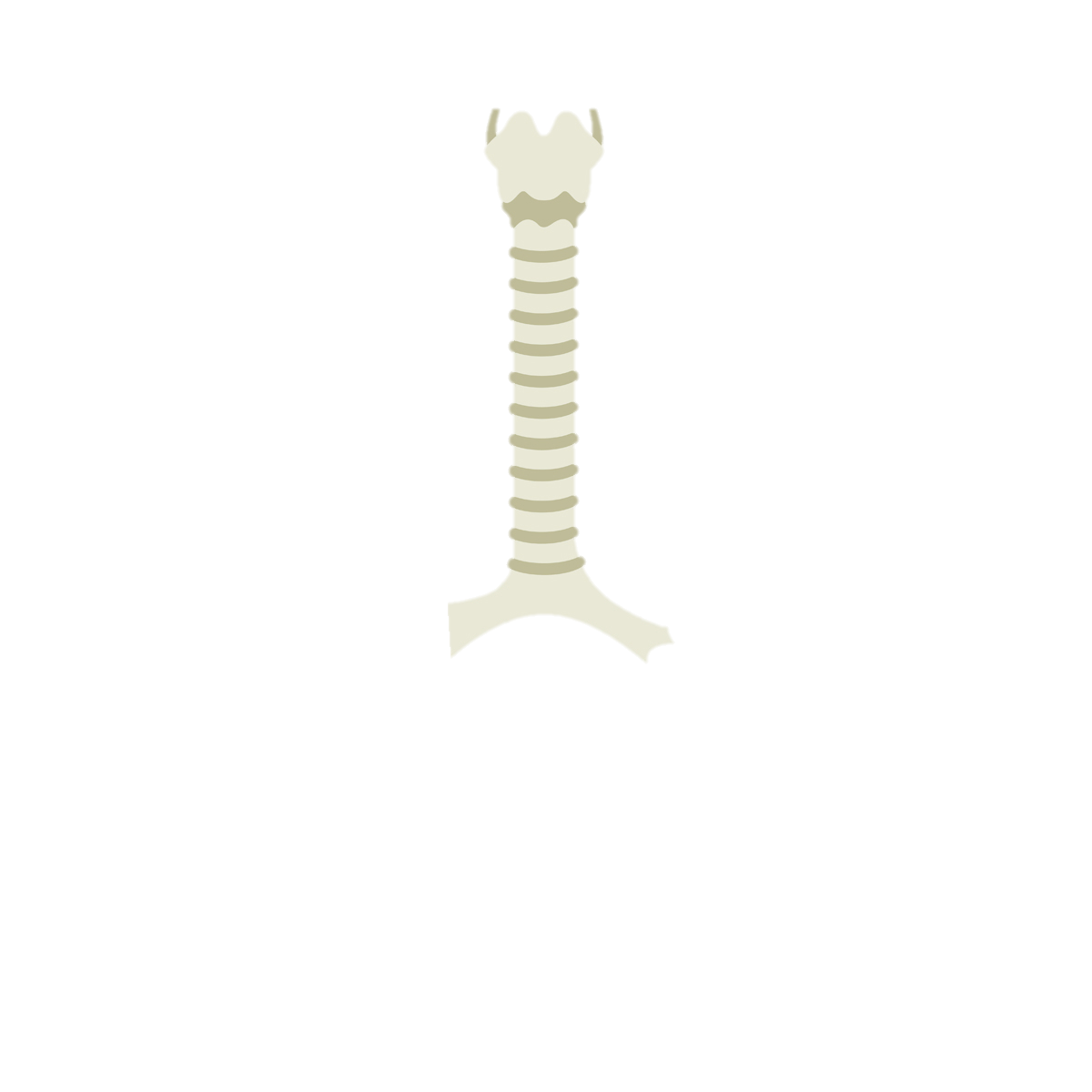 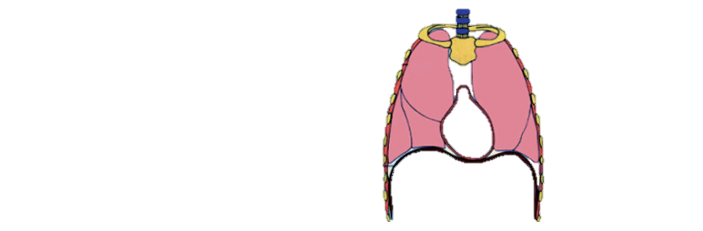 O2
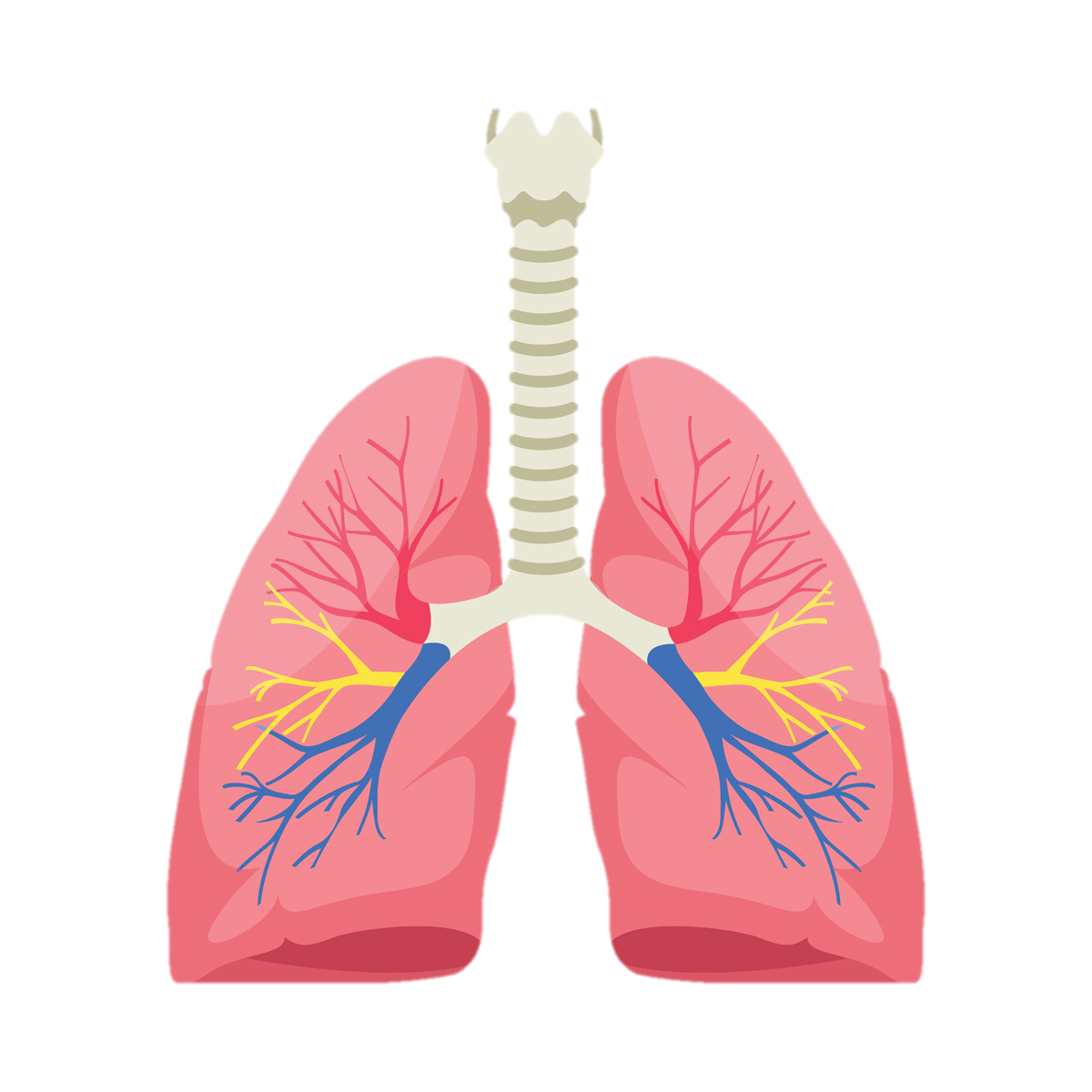 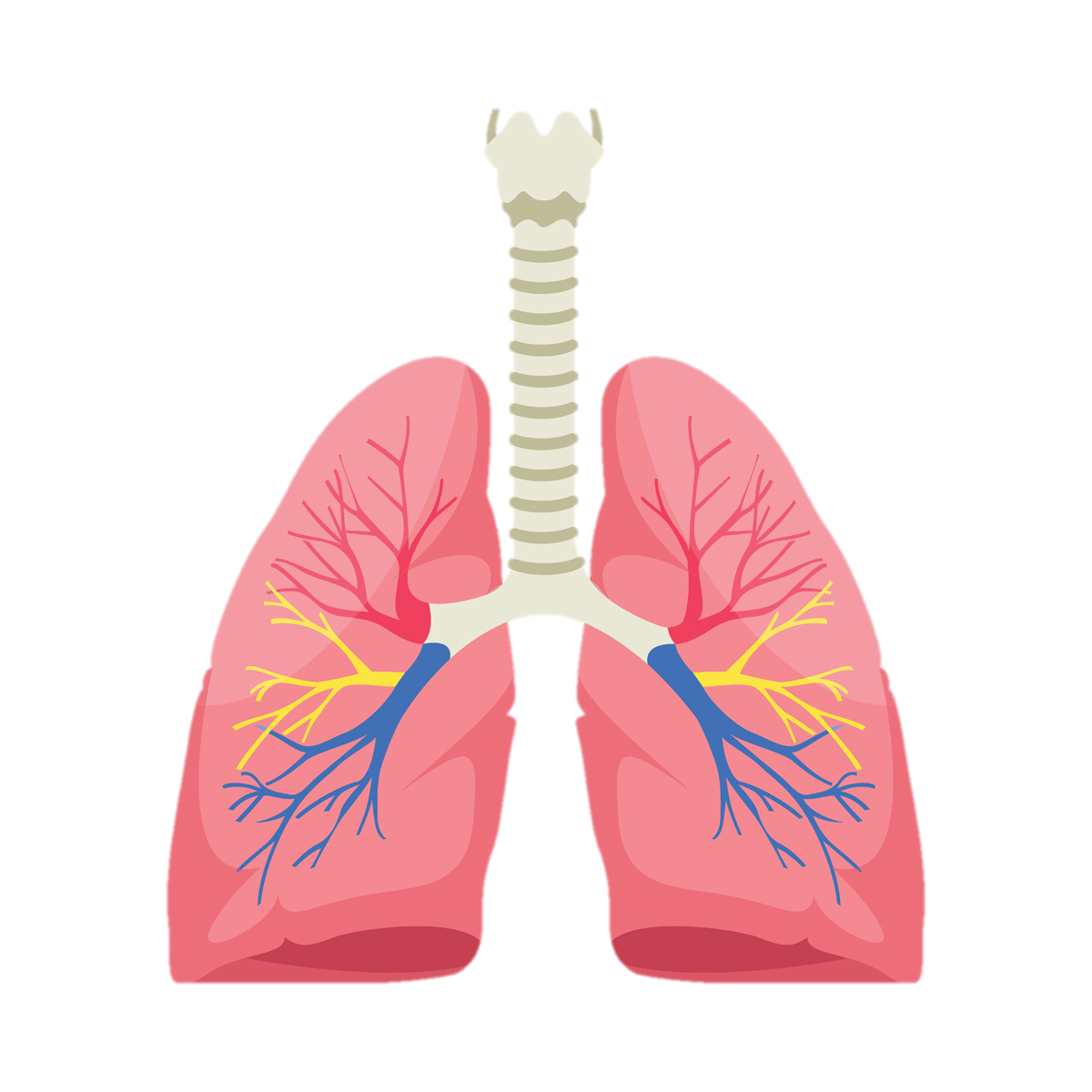 Thở ra
Điều gì sẽ xảy ra nếu đường dẫn khí bị tắc nghẽn? Nêu những việc làm có lợi cho quá trình trao đổi khí ở người.
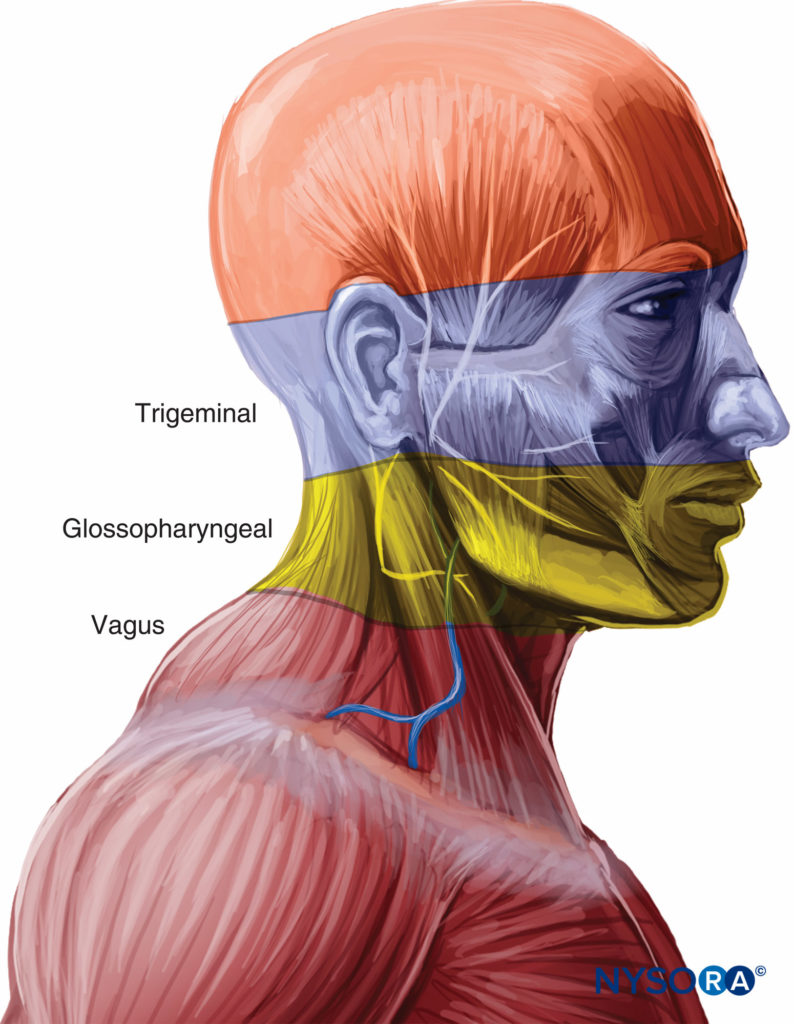 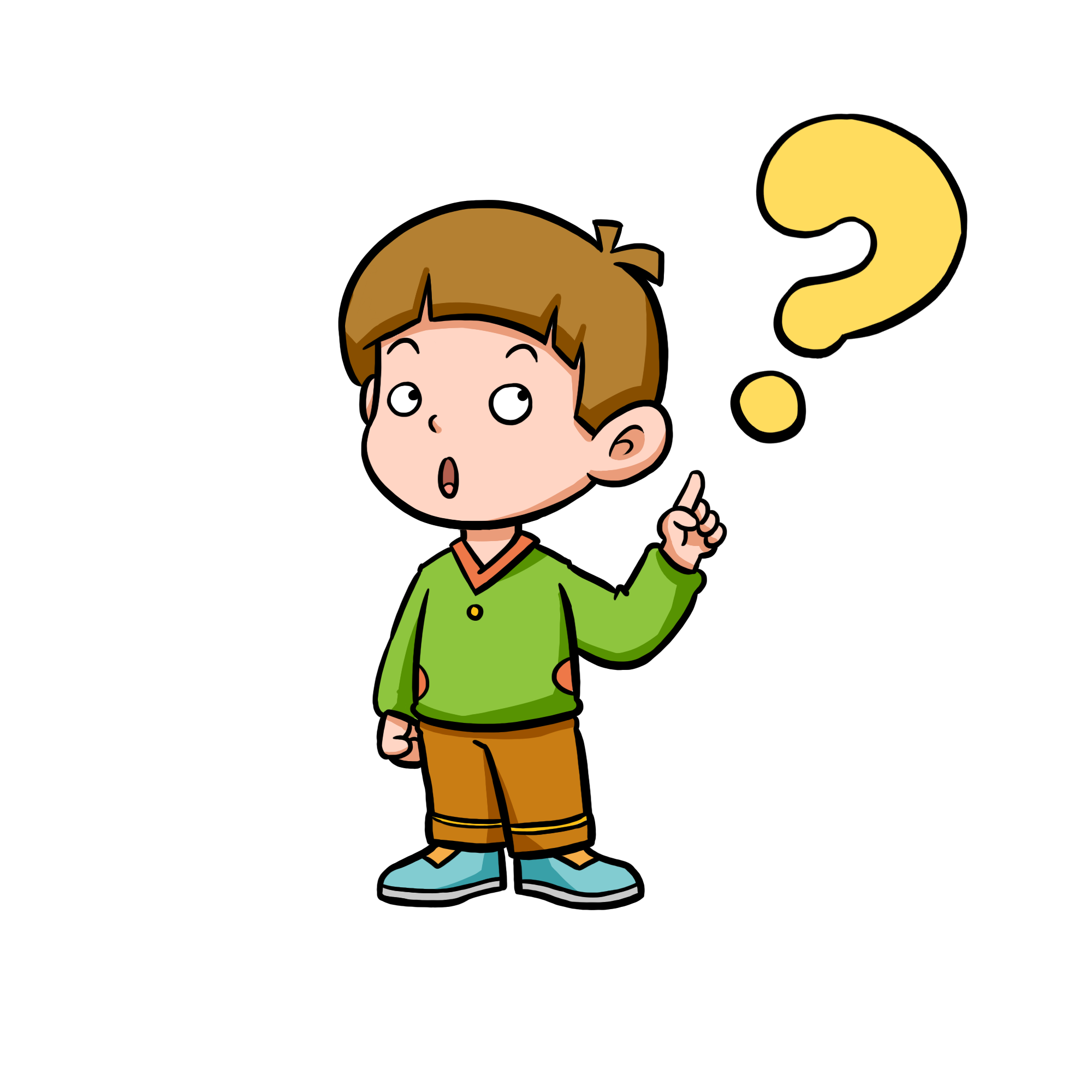 Trả lời
- Khi đường dẫn khí bị tắc nghẽn quá trình trao đổi khí sẽ gặp khó khăn và gây nguy hiểm đến sự sống. 
- Những việc làm có lợi cho quá trình trao đổi khí ở người :
Uống đủ nước
Tập thể dục thường xuyên
Tập hít thở đúng cách
Trồng nhiều cây xanh quanh khu vực sống
Động vật trao đổi khí với môi trường qua cơ quan trao đổi khí.
Tuỳ từng loại động vật mà cơ quan trao đổi khí là da, hệ thống ống khí, mang hay phổi.
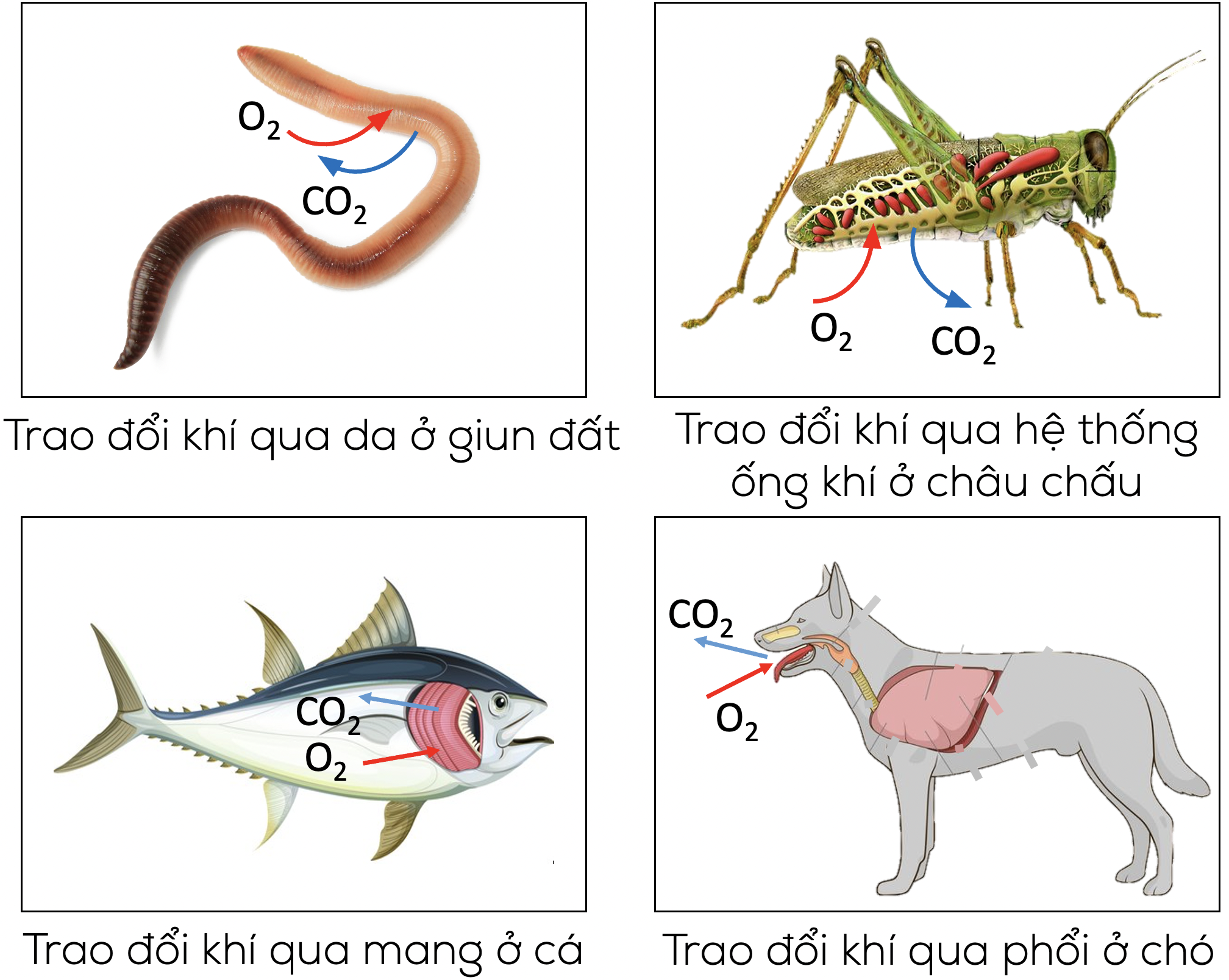 EM ĐÃ HỌC
Ở người, khi hít vào, không khí đi qua đường dẫn khí vào đến phổi sẽ cung cấp O2 cho các tế bào; khí CO2 từ tế bào được máu chuyển tới phổi để thải ra ngoài môi trường qua động tác thở ra.
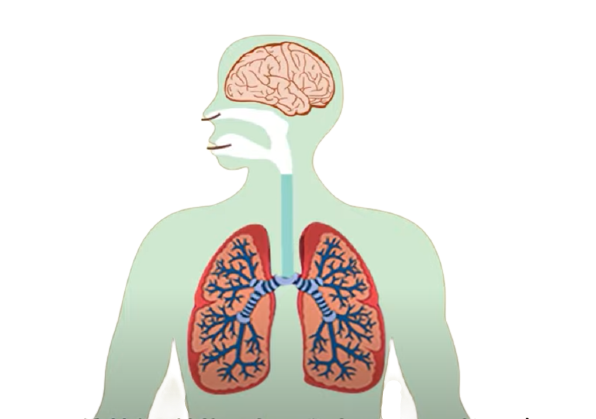 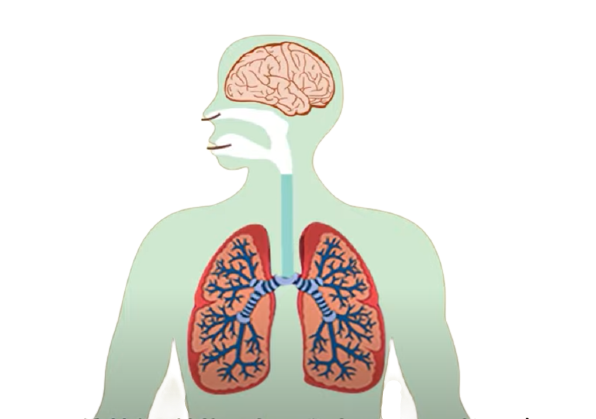 Mũi
Hầu
Không khí
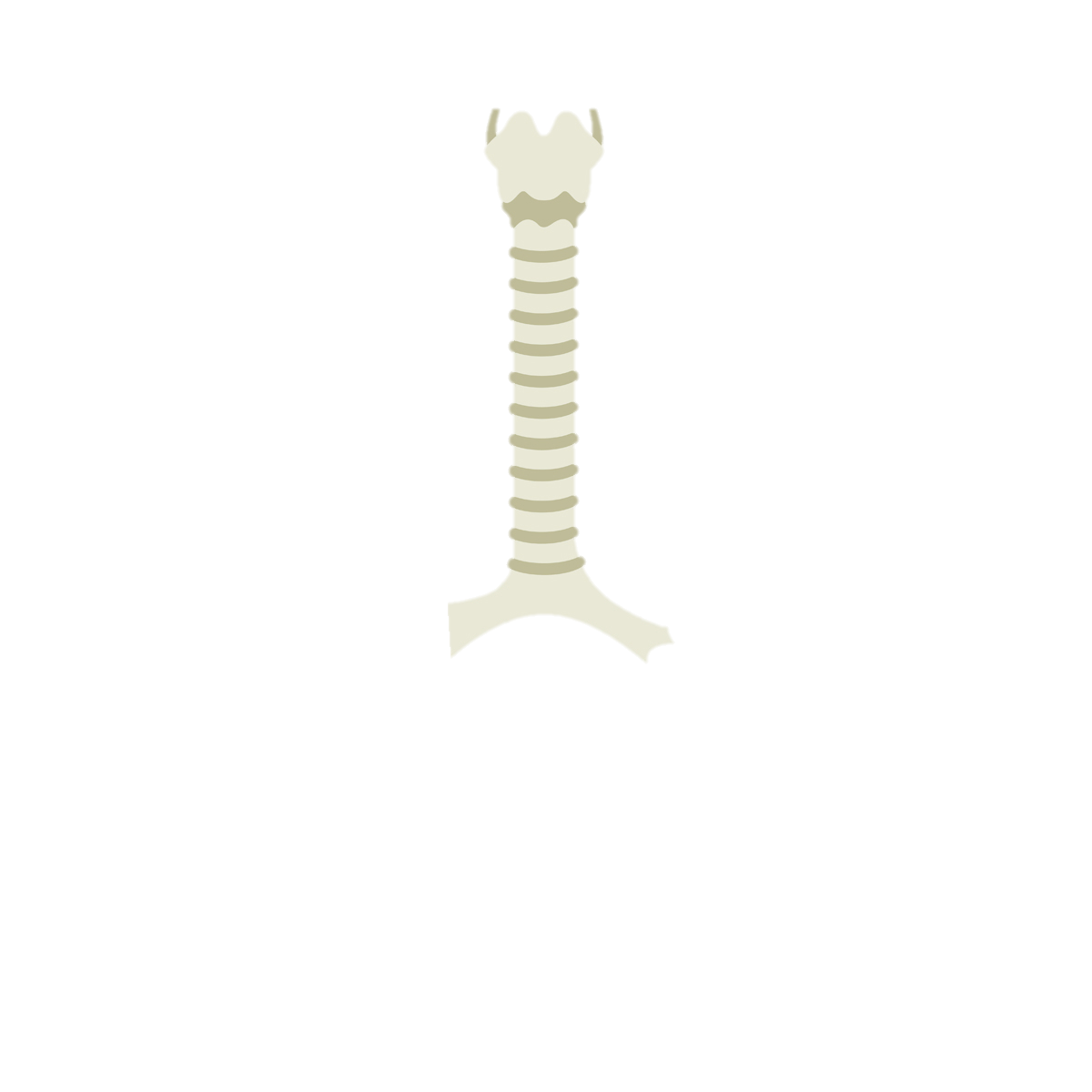 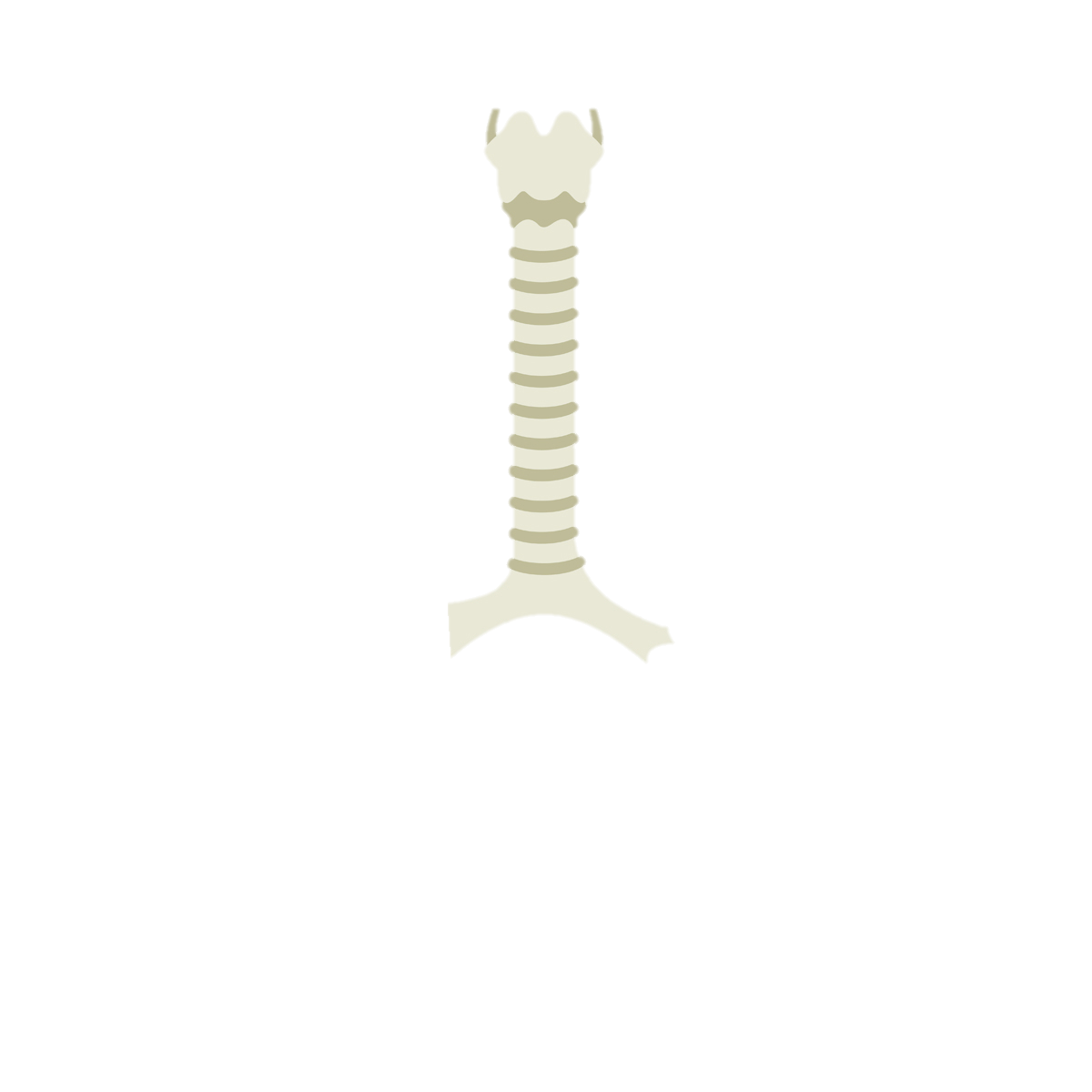 Không khí
EM ĐÃ HỌC
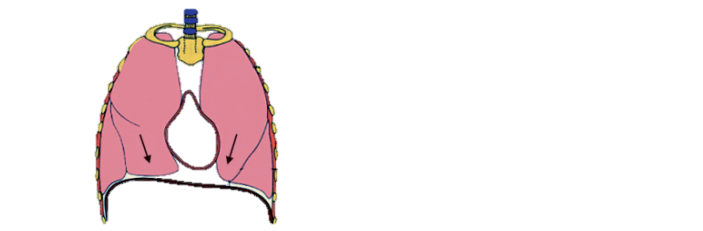 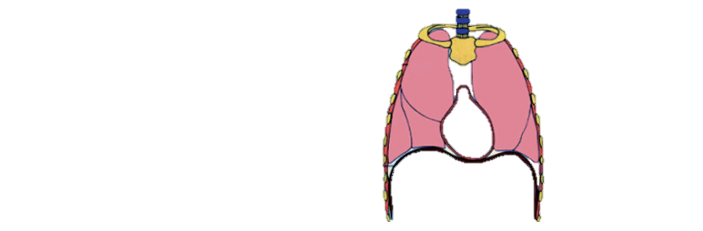 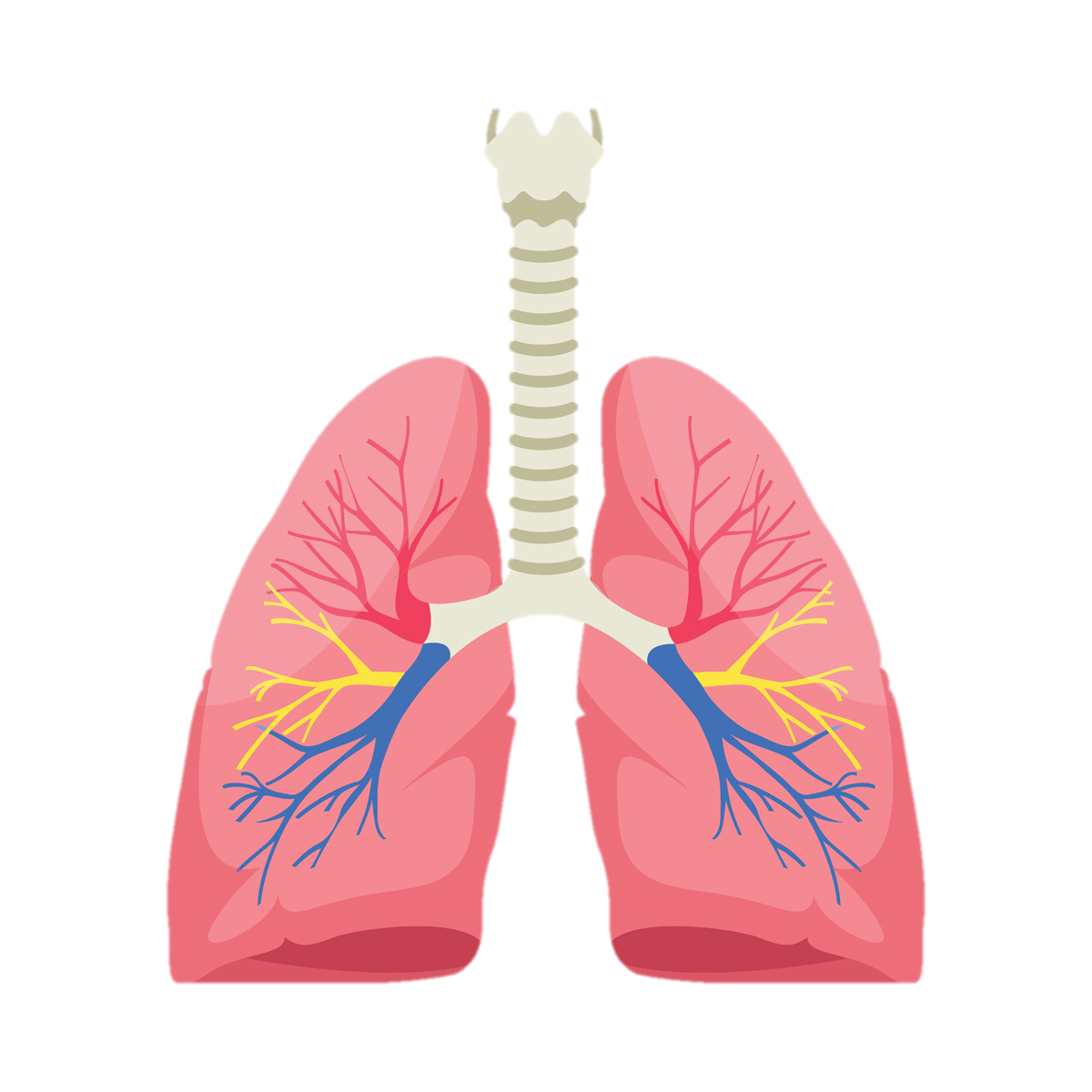 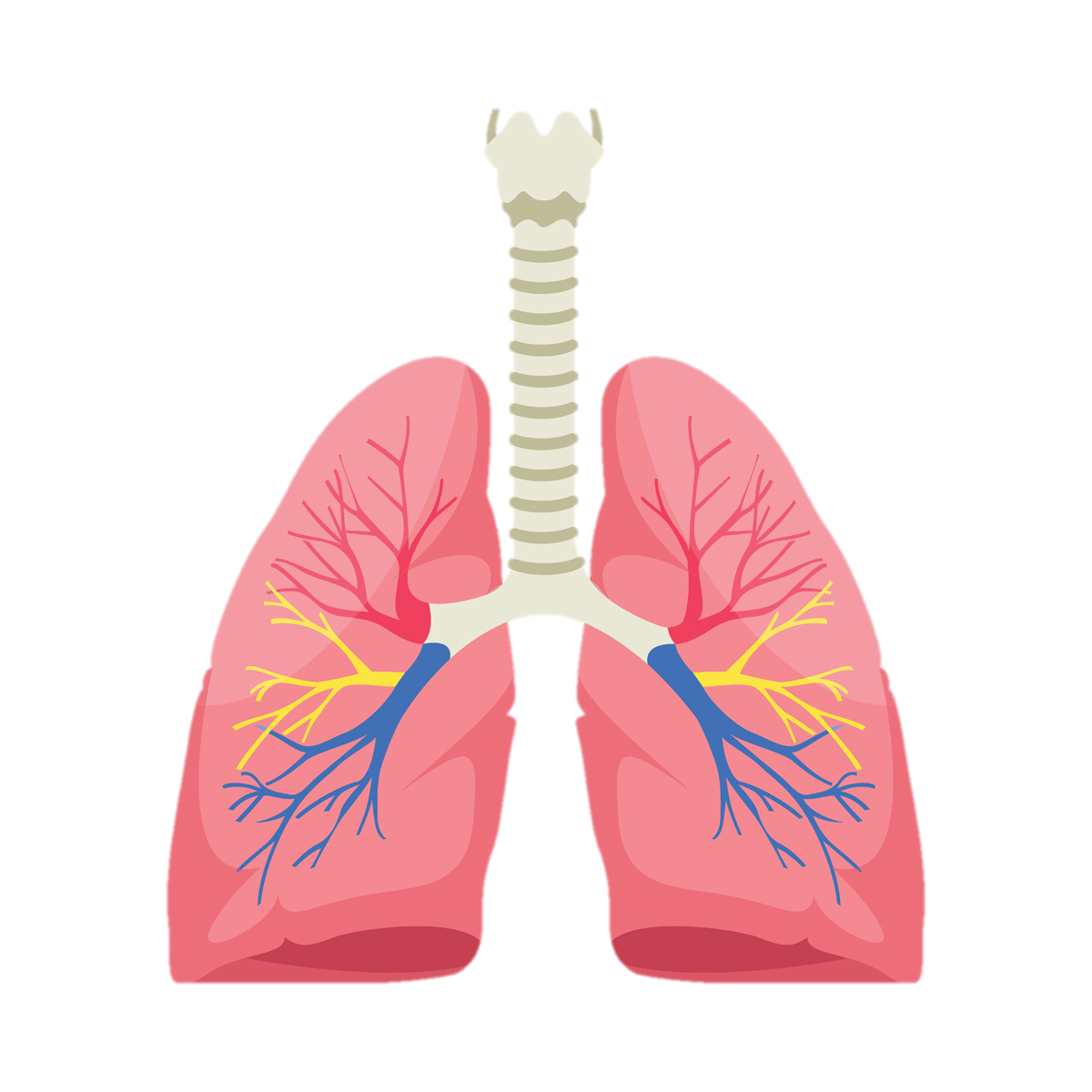 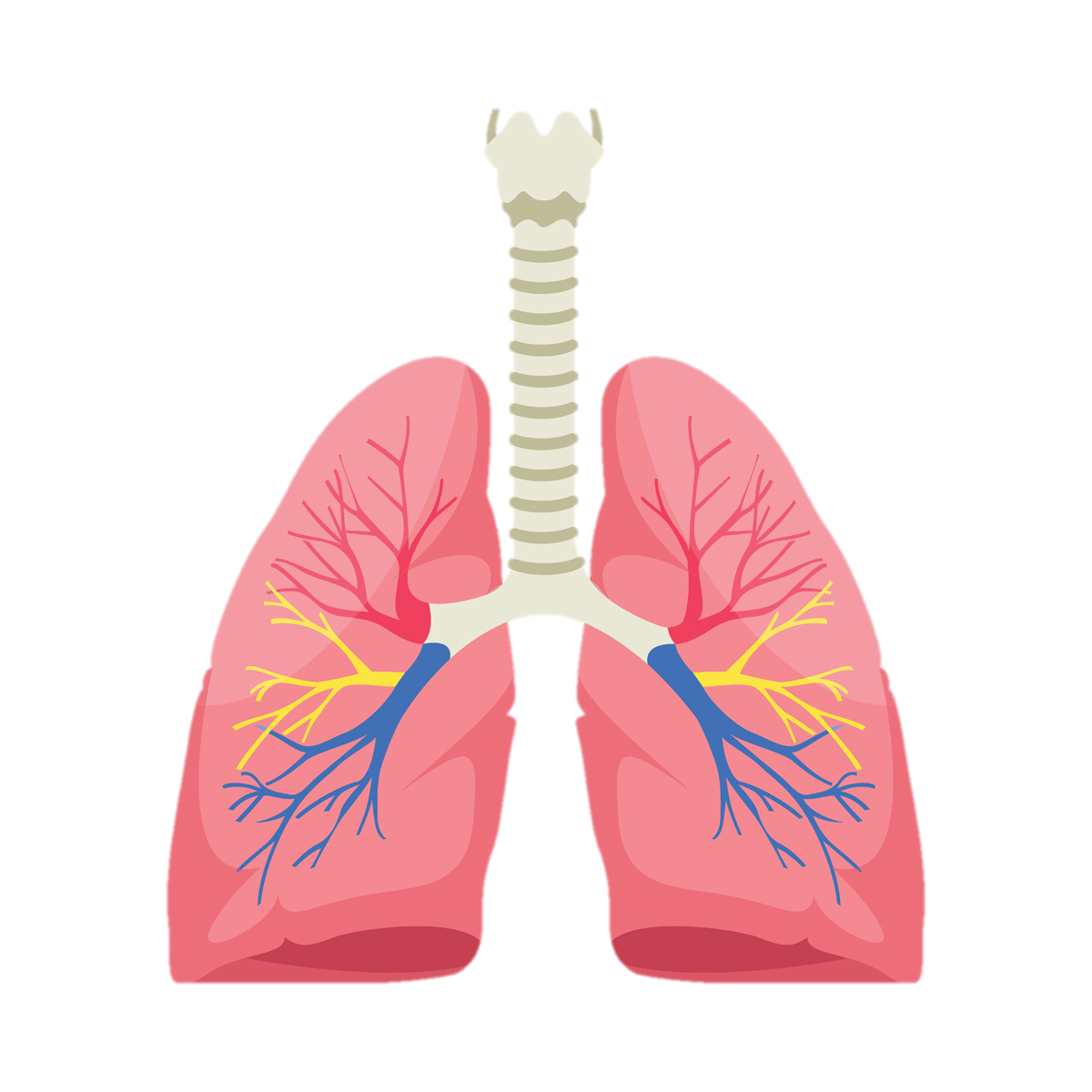 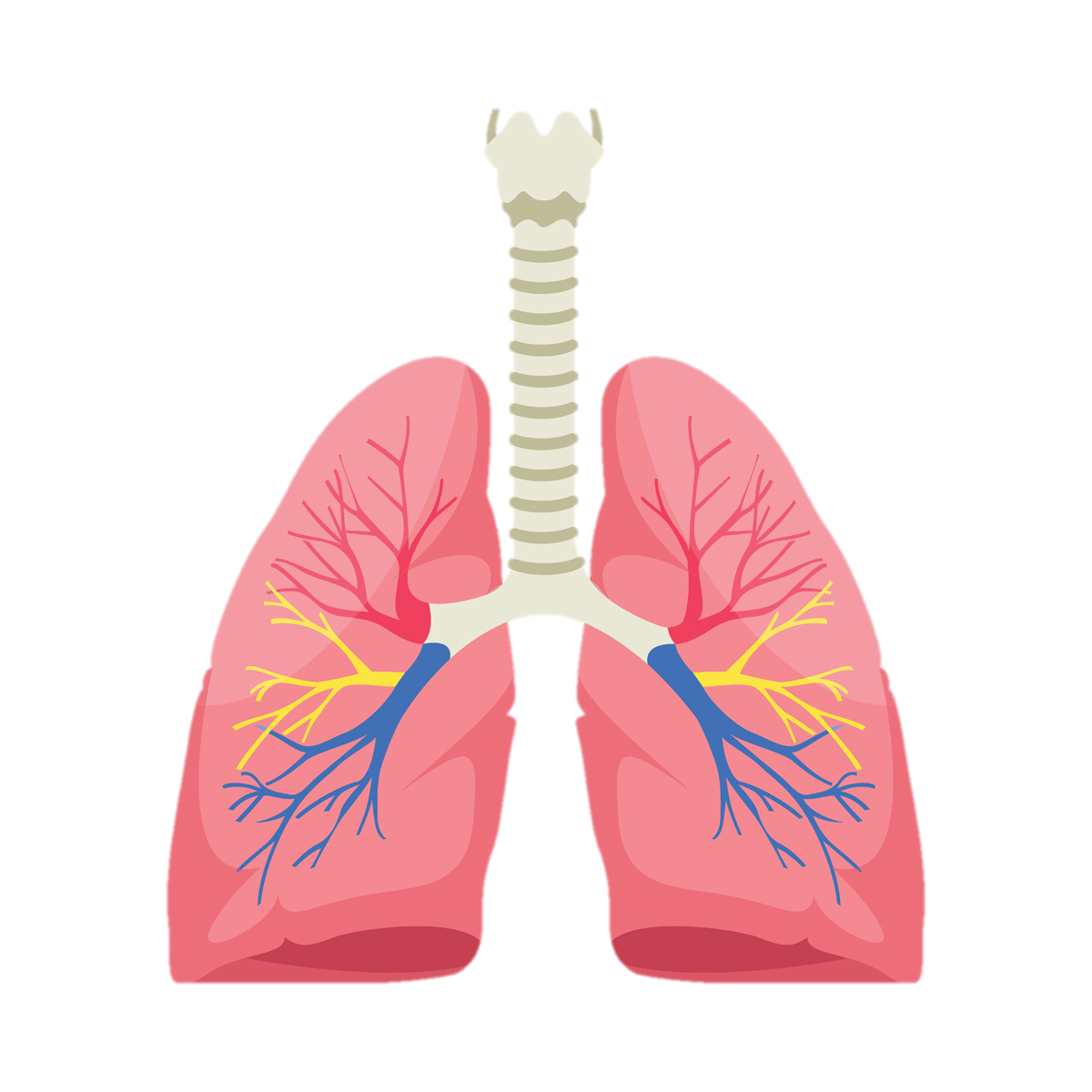 Khí quản
Thanh quản
Phế quản
Phổi
Thở ra
Hít vào
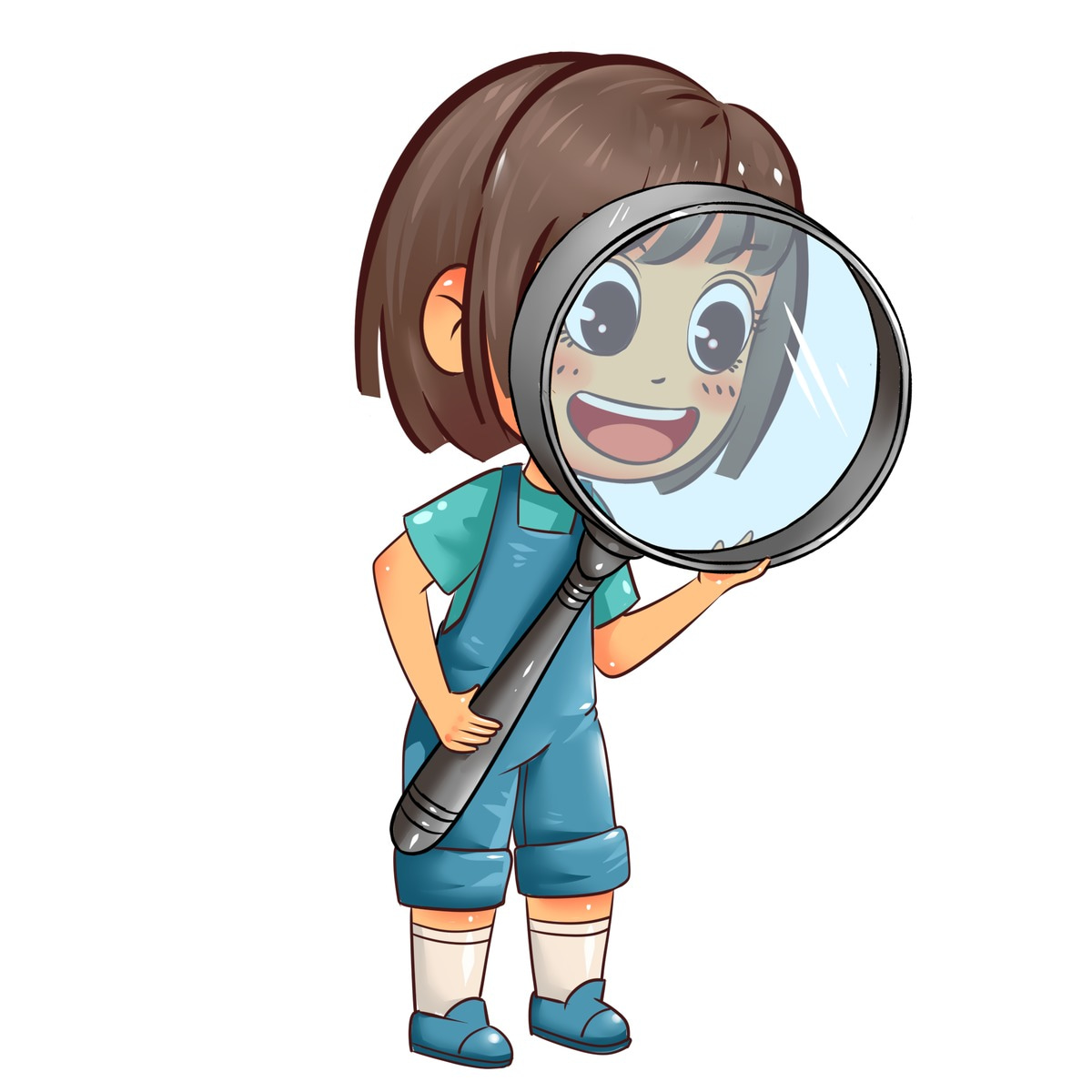 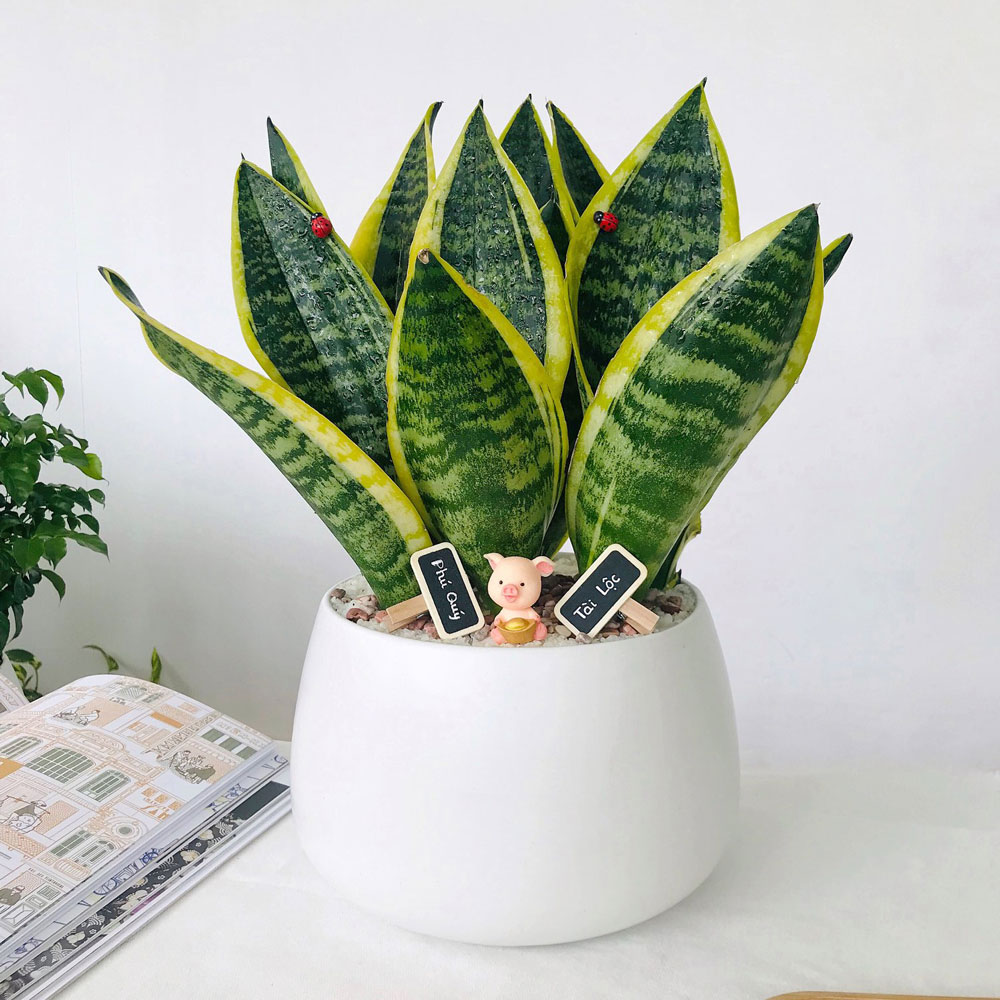 Vào ban đêm, đa số các loài cây chỉ hấp thụ khí O2 và thải ra khí CO2 qua quá trình hô hấp. Tuy nhiên, một số loài cây có khả năng sinh ra khí O2 và hấp thụ khí CO2 vào ban đêm như cây lưỡi hổ, cây nha đam, cây phú quý, cây oải hương,... Trong đó, cây lưỡi hổ, ngoài khả năng hấp thụ CO2 và thải ra khí O2 vào ban đêm còn có thể hấp thụ nhiều loại khí độc như formandehyde, nitrogen, khói thuốc lá,... Do đó, có thể trồng cây lưỡi hổ trong nhà, vừa có tác dụng trang trí và giúp không khí trong sạch hơn.
Cây lưỡi hổ
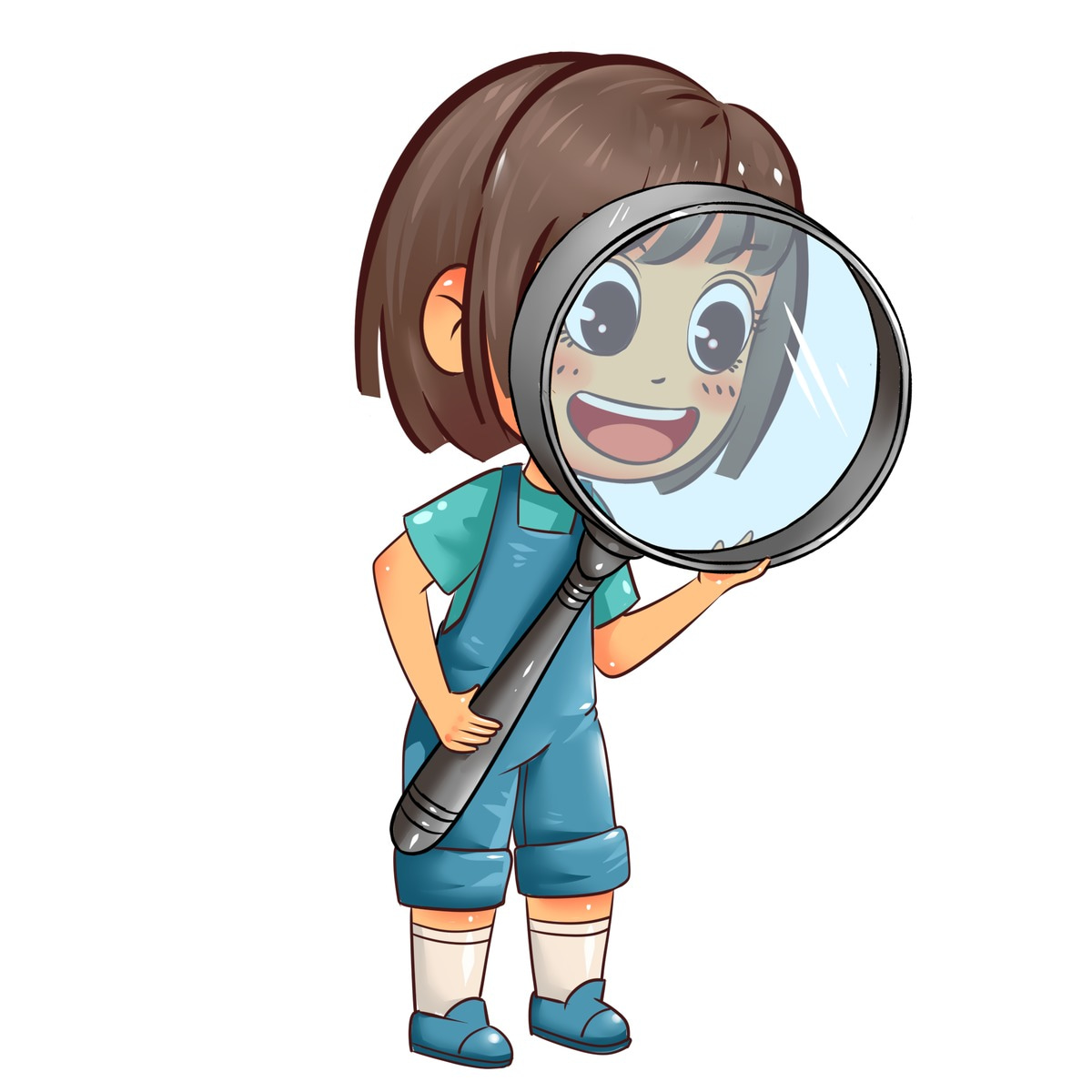 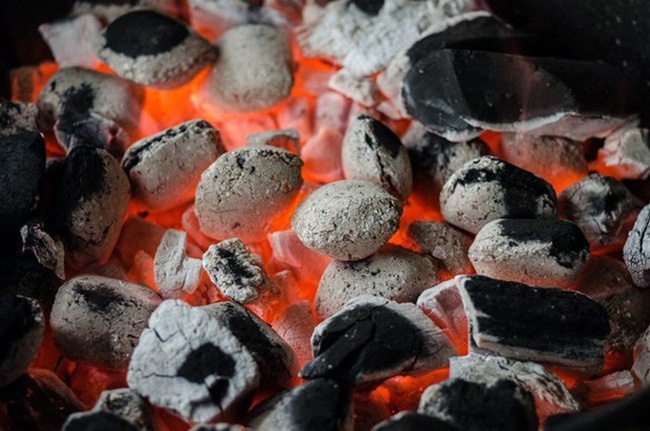 Trong thực tế, một số gia đình có thói quen sưởi ấm bằng than vào mùa đông hoặc ủ bếp than tổ ong trong nhà phục vụ cho việc đun nấu. Việc làm đó dẫn đến nguy cơ ngạt khí cho con người do khí than chứa nhiều CO2 và CO2 có thể gây nguy hiểm đến tính mạng. Vì vậy không nên sưởi ấm bằng cách đốt than, củi trong phòng kín; luôn giữ môi trường sống thông thoáng; trồng nhiều cây xanh để có không khí trong lành, giúp chúng ta có hệ hô hấp khỏe mạnh.
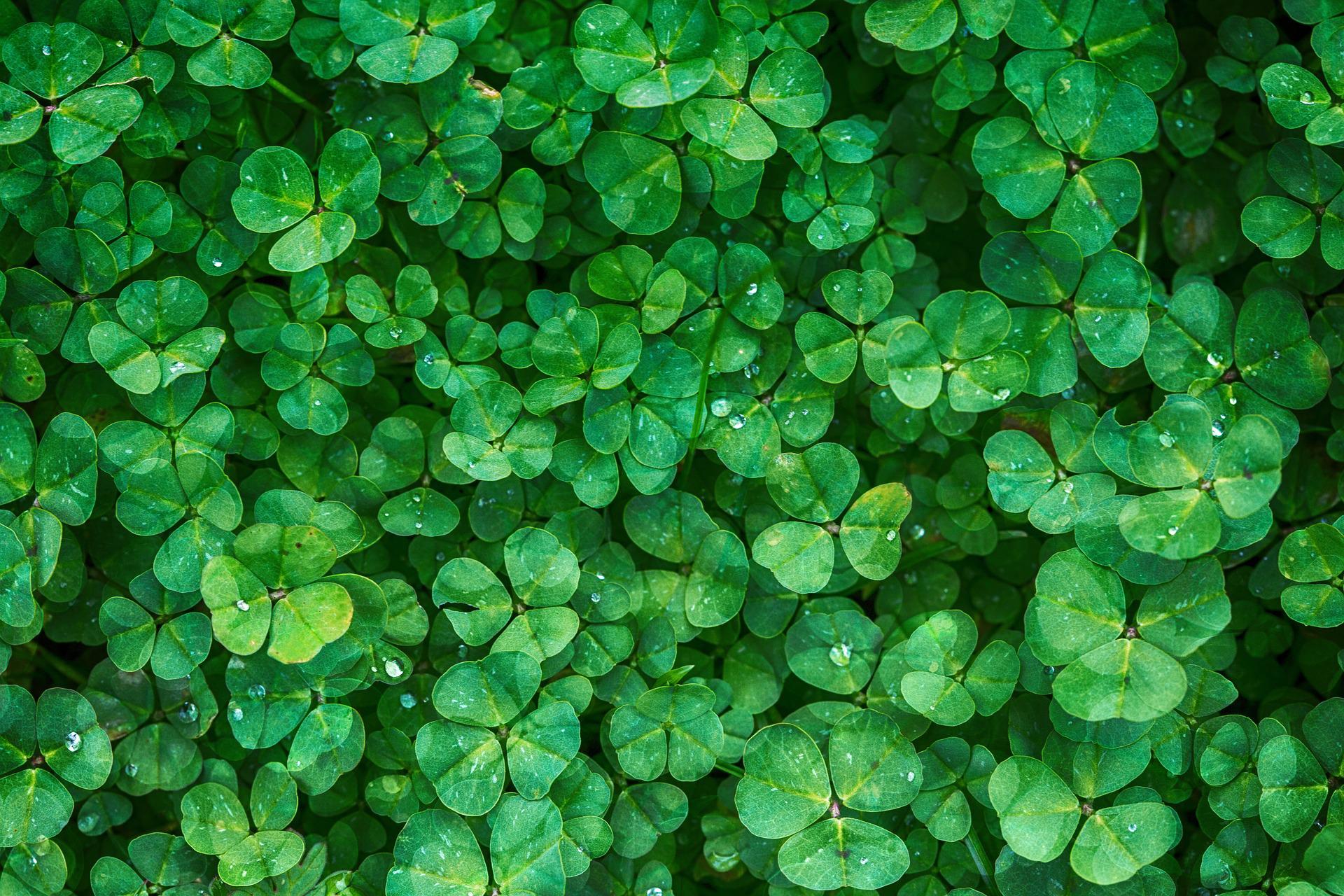 EM CÓ THỂ
Tạo điều kiện cho quá trình trao đổi khí ở thực vật diễn ra thuận lợi bằng cách tưới nước, chiếu sáng, lau bụi cho lá.
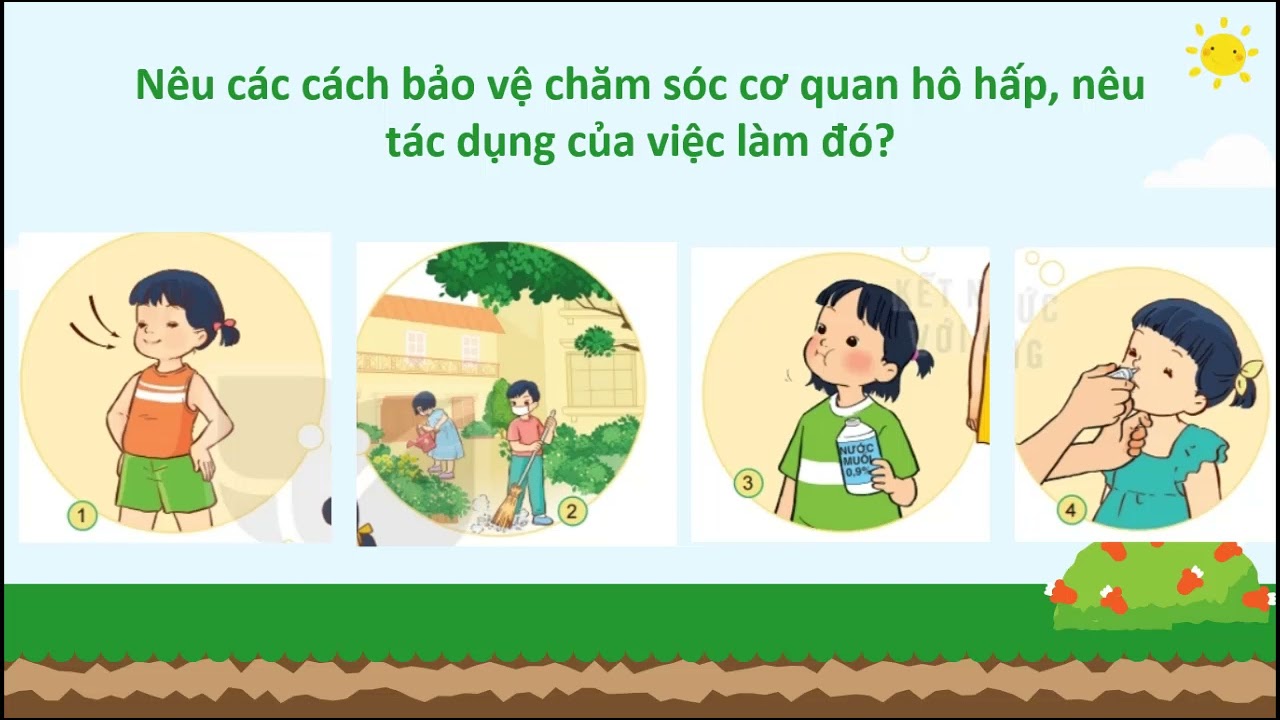 Thực hiện được một số biện pháp bảo vệ, chăm sóc cơ quan hô hấp của bản thân
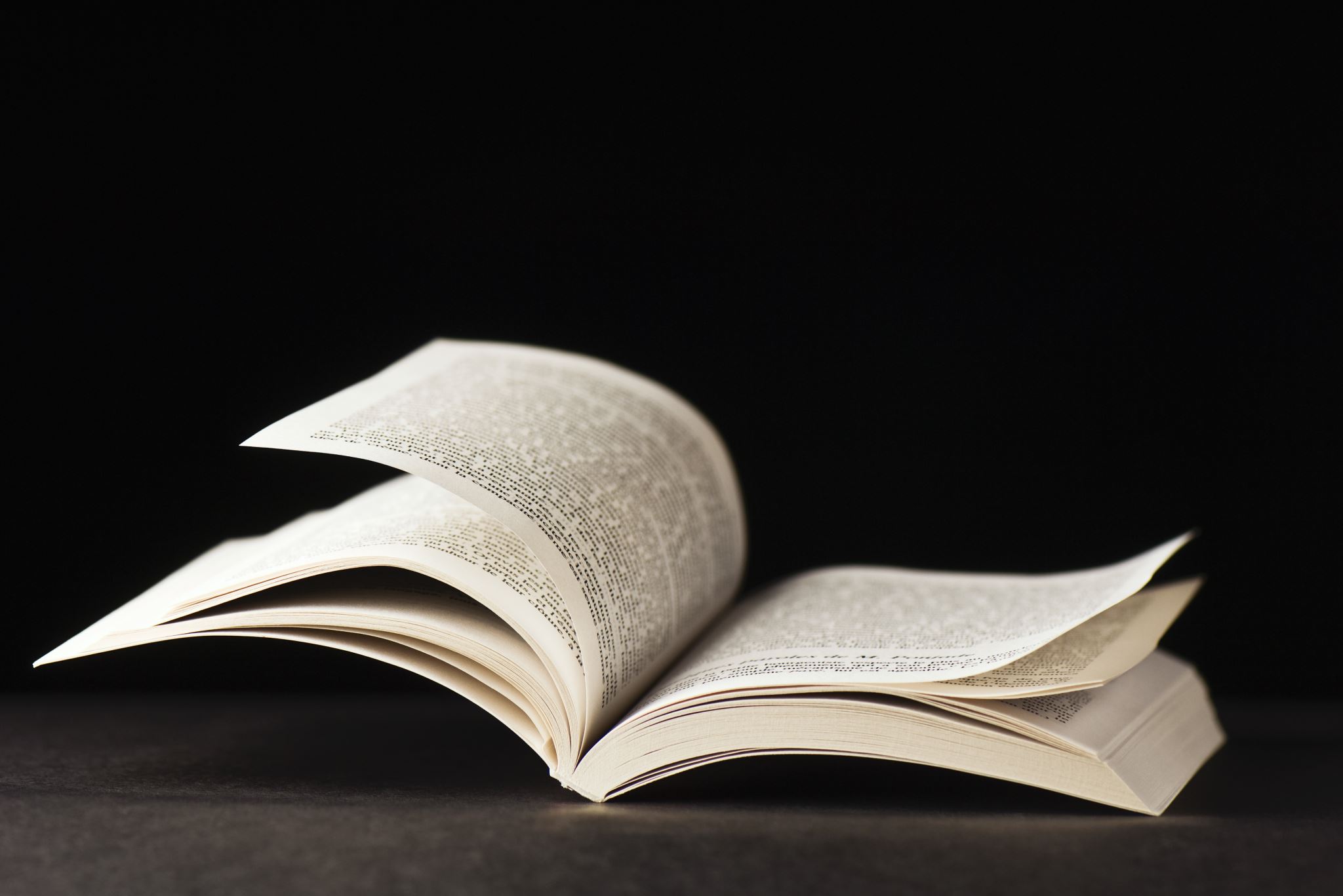 CÁM ƠN CÁC EM ĐÃ LẮNG NGHE
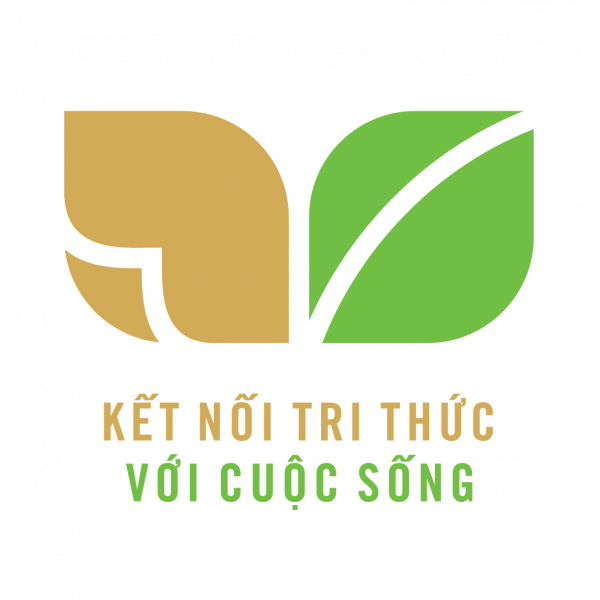 Khoa học tự nhiên 7
Năm học: 2022 – 2023